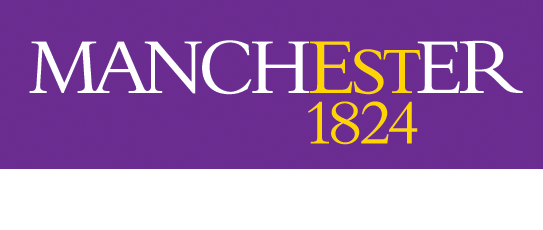 Using bowties to catch radio emitting transients
Sergio Belmonte Díaz
Supervisors: Rene Breton & Ben Stappers
ML4ASTRO 2024
Short time-scale radio transients
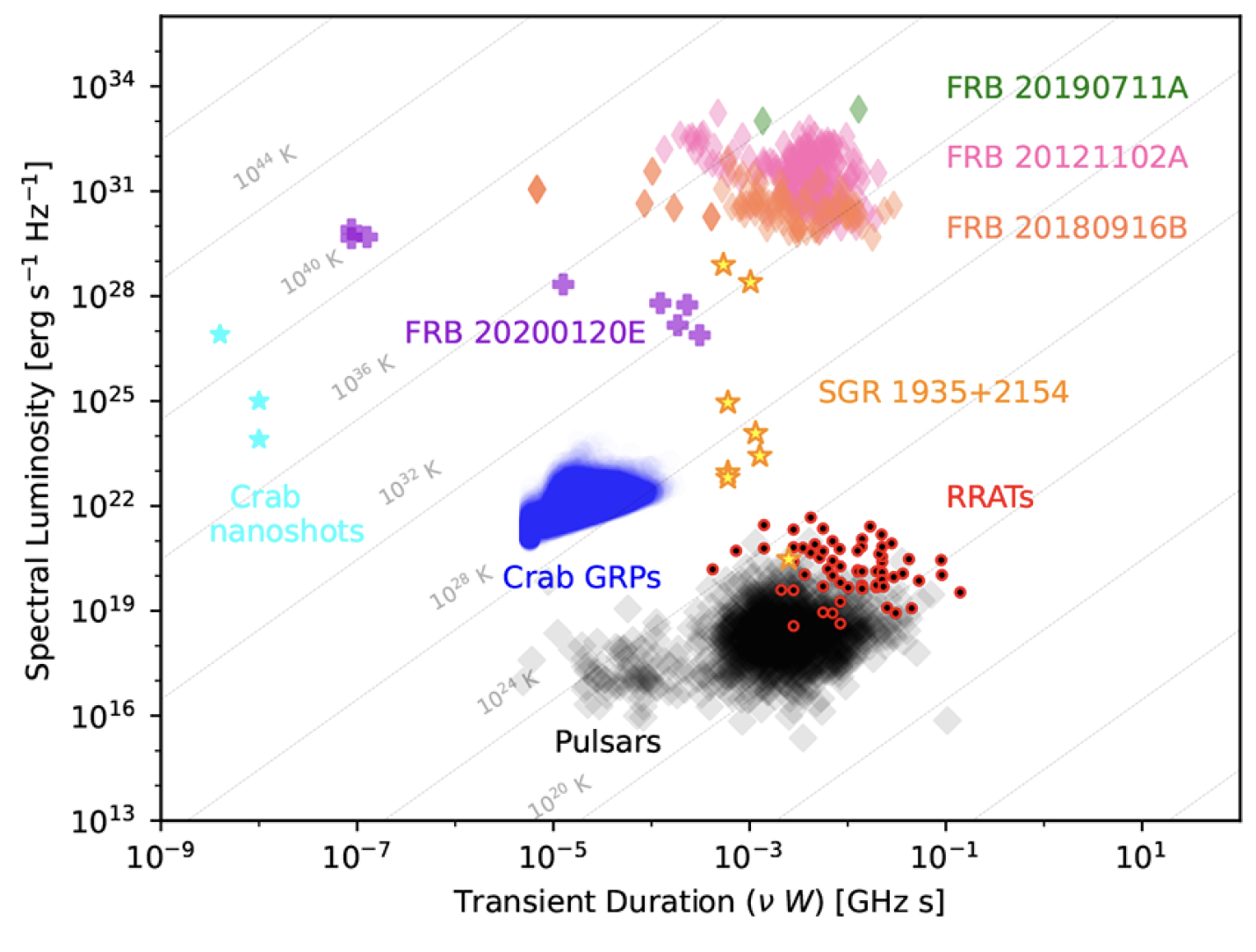 Fast Radio Bursts (FRBs)
Giant Radio Pulses (GRPs) from pulsars
Rotating Radio Transients (RRATs)
Single bursts from magnetars
E. Petroff, et.al. (2021)
Traditional radio transient search pipeline
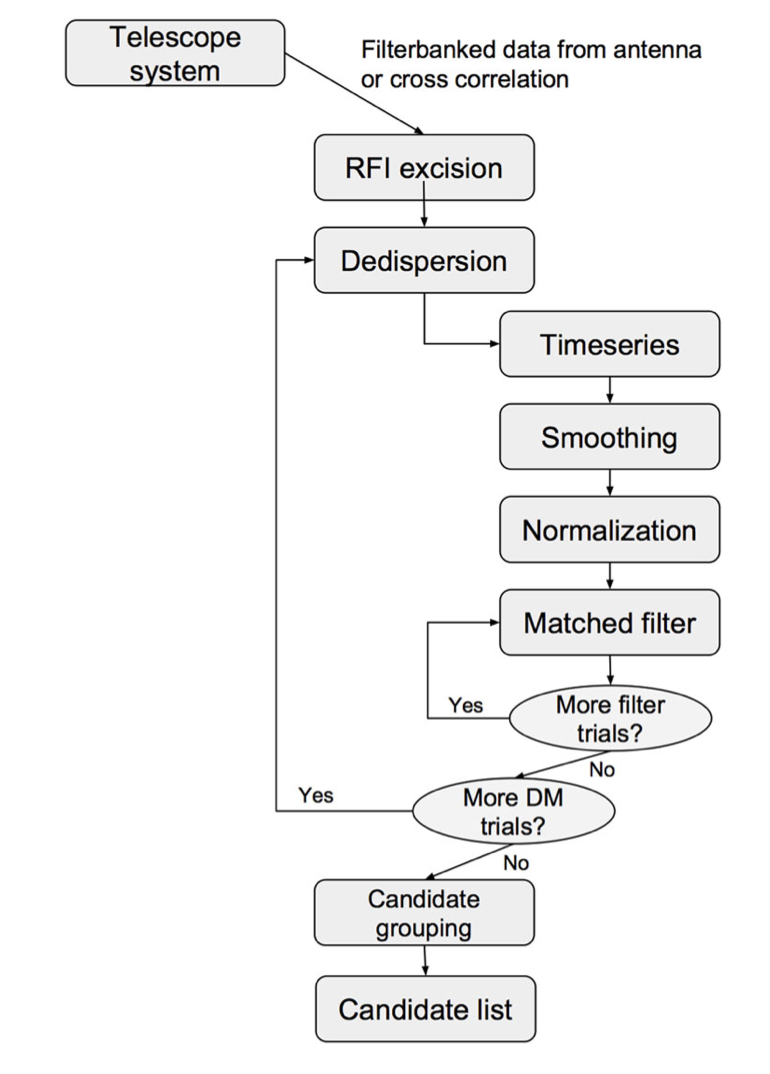 E. Petroff, et.al. (2016)
ML classifiers
Traditional radio transient search pipeline – dedispersion
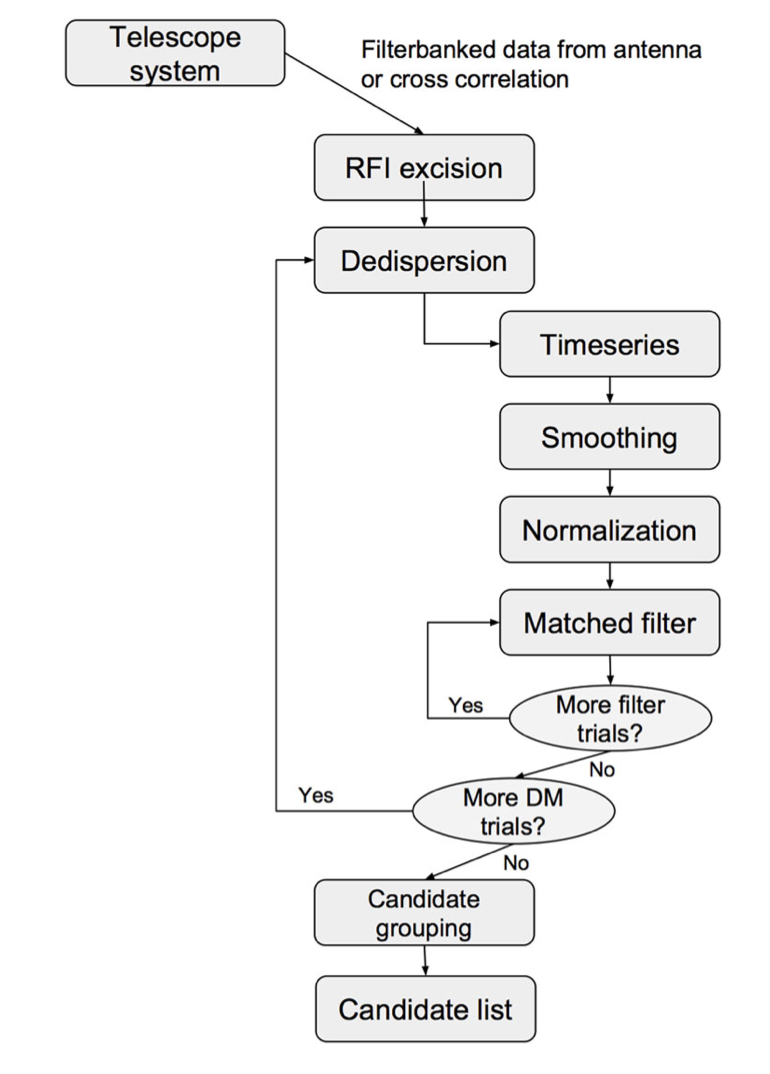 Before dedispersion
After dedispersion
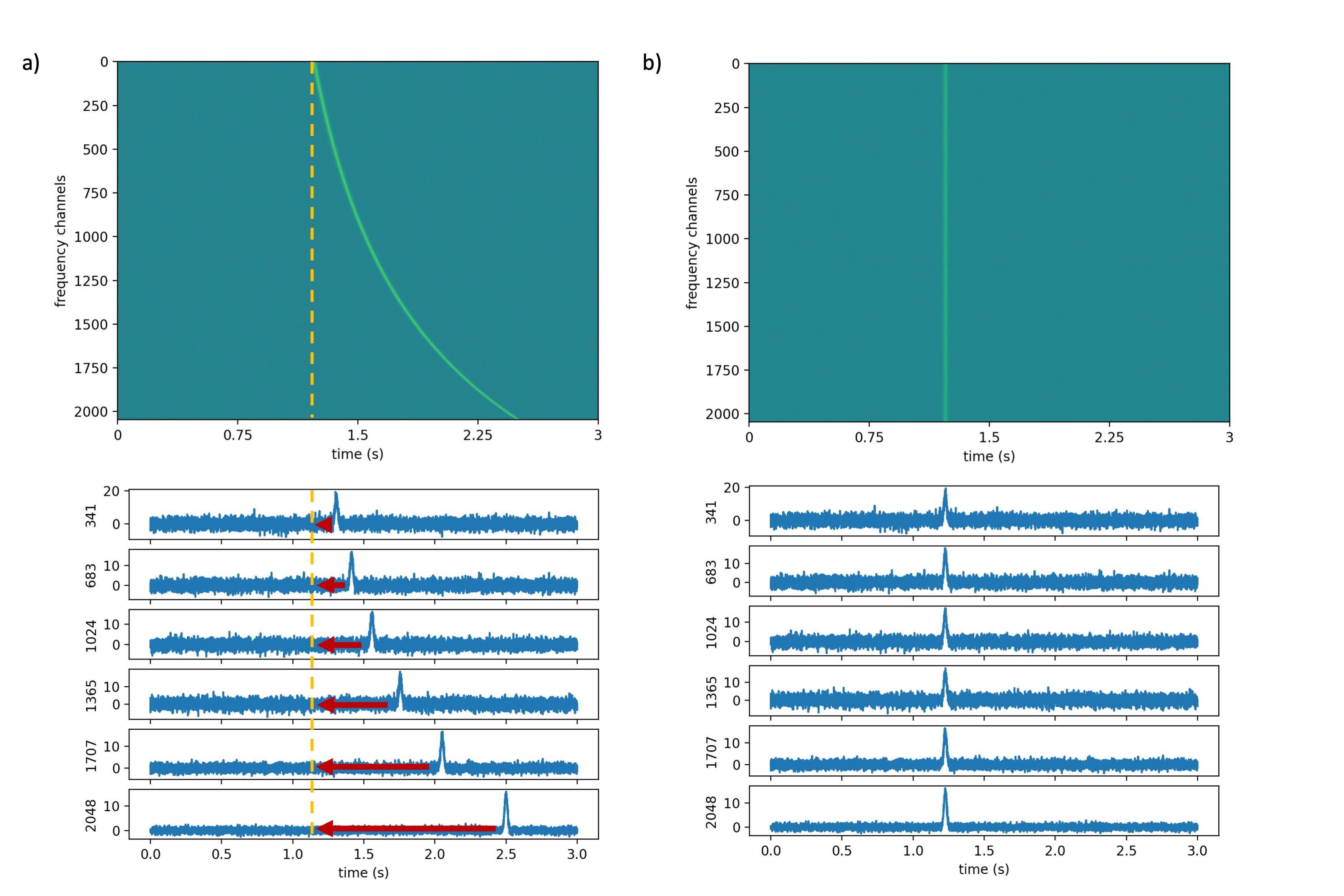 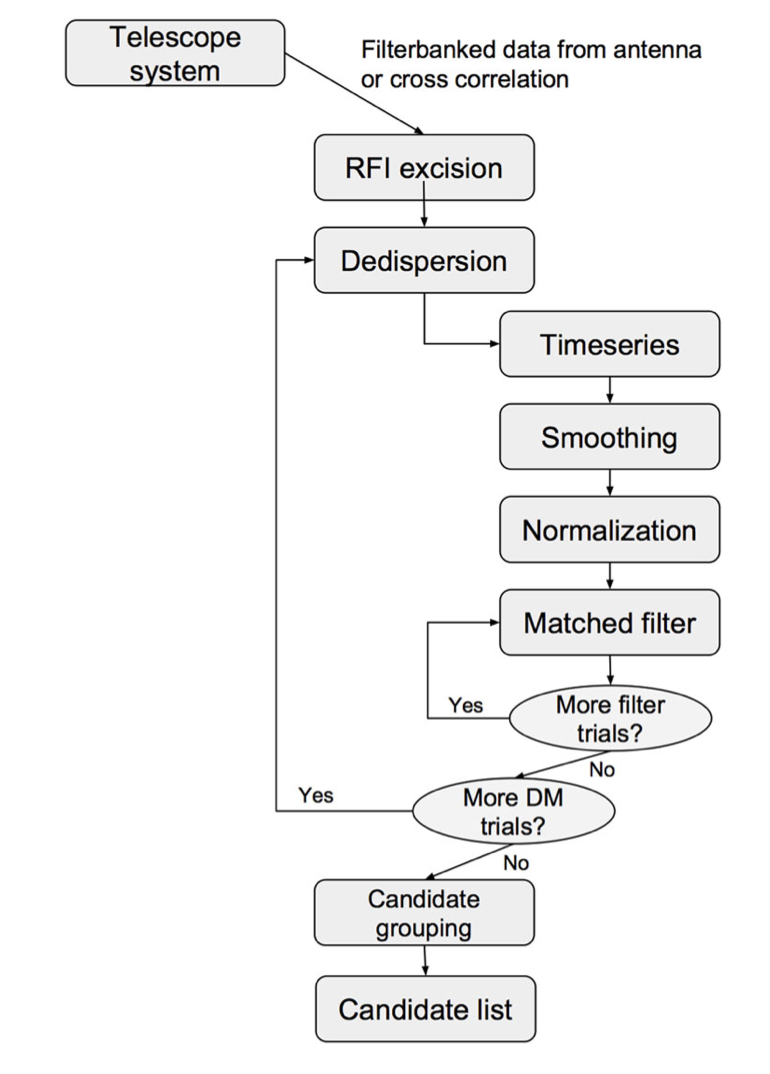 E. Petroff, et.al. (2016)
ML classifiers
Traditional radio transient search pipeline – matched filtering
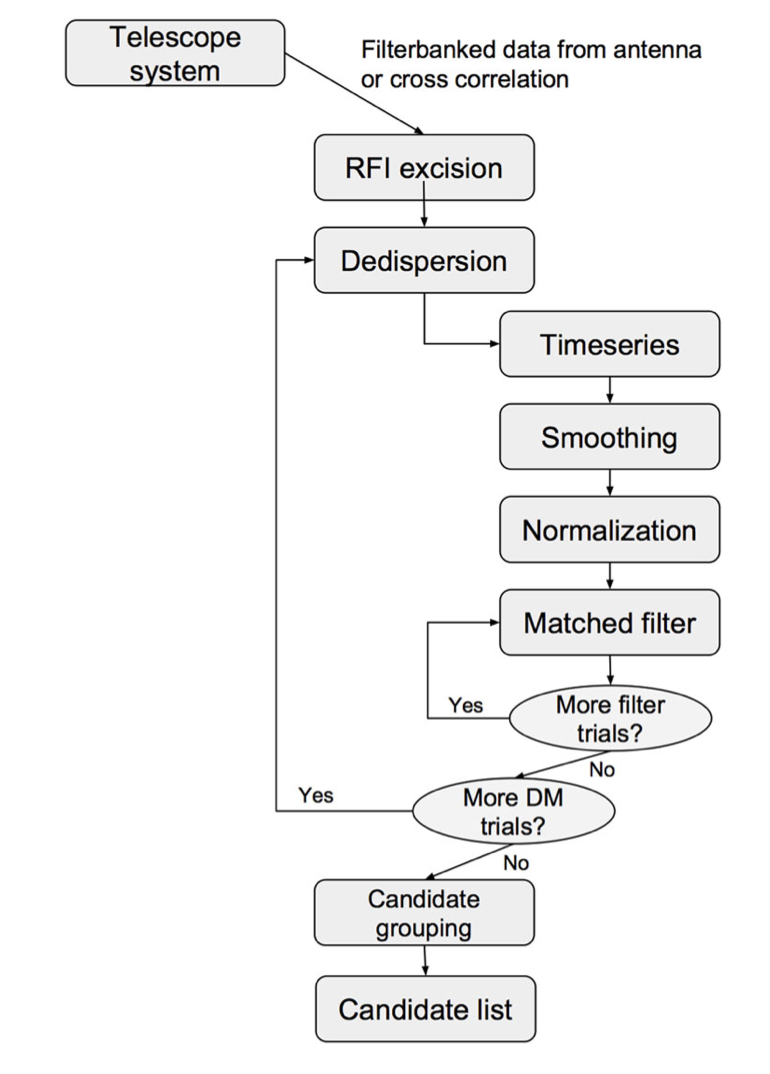 Before dedispersion
After dedispersion
Timeseries before matched filtering
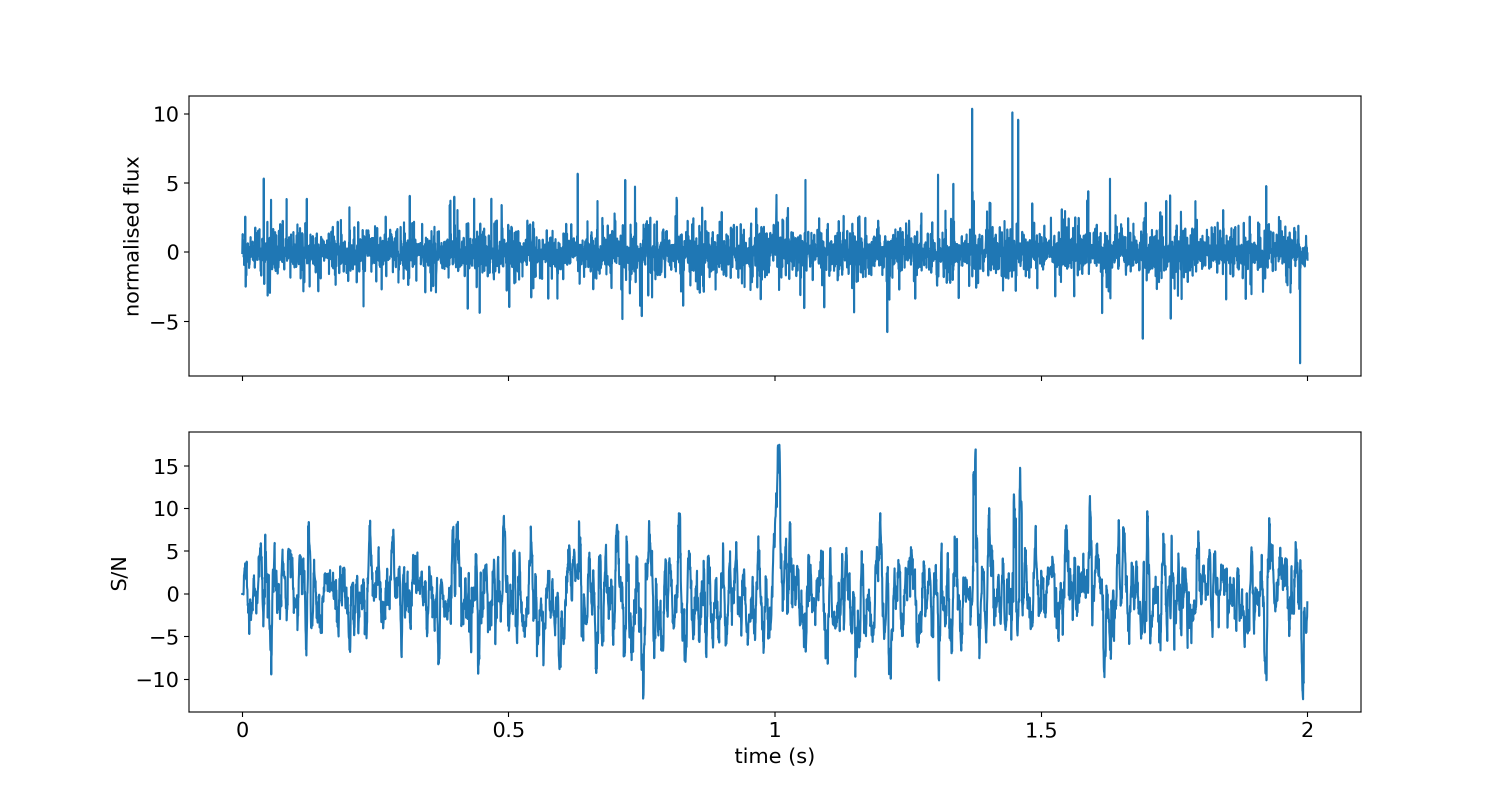 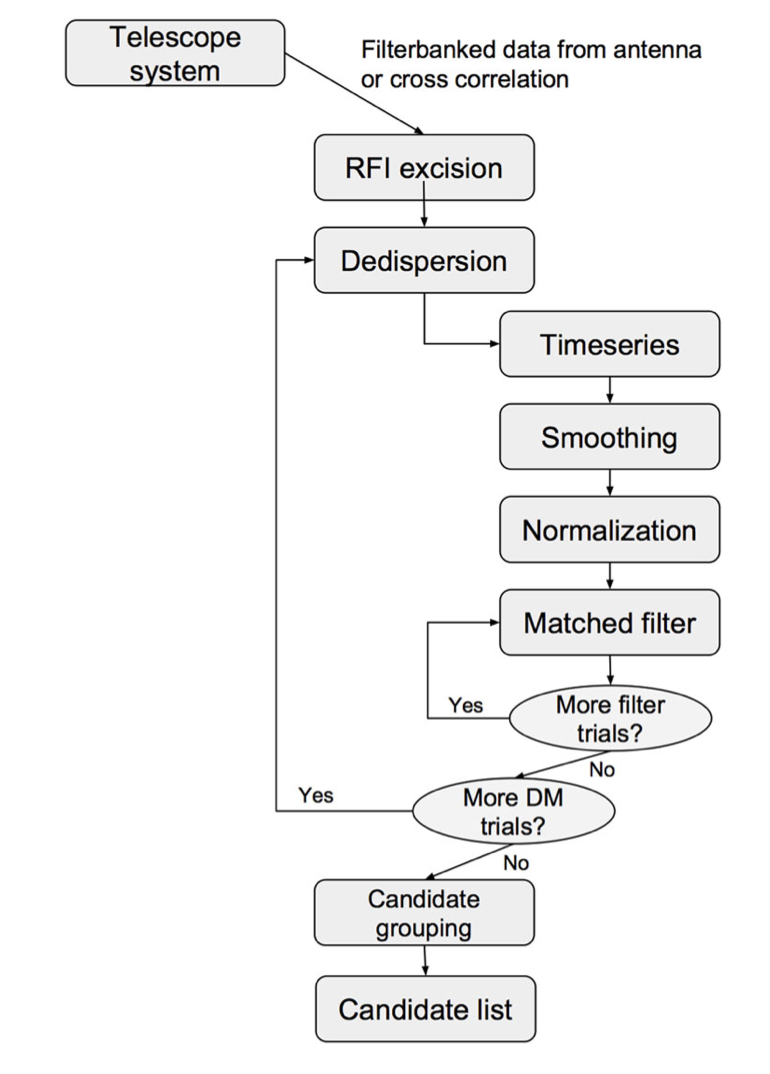 Timeseries after matched filtering
E. Petroff, et.al. (2016)
ML classifiers
Traditional radio transient search pipeline – thresholding
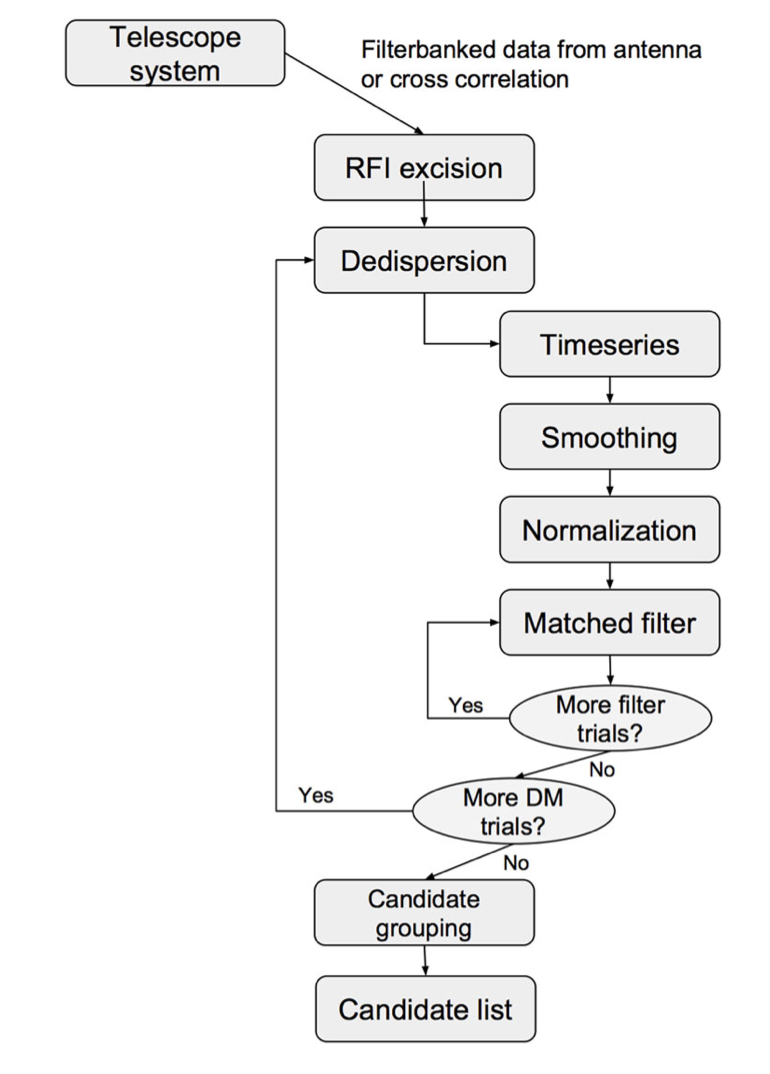 Before dedispersion
After dedispersion
Selecting bursts with a S/N > 8
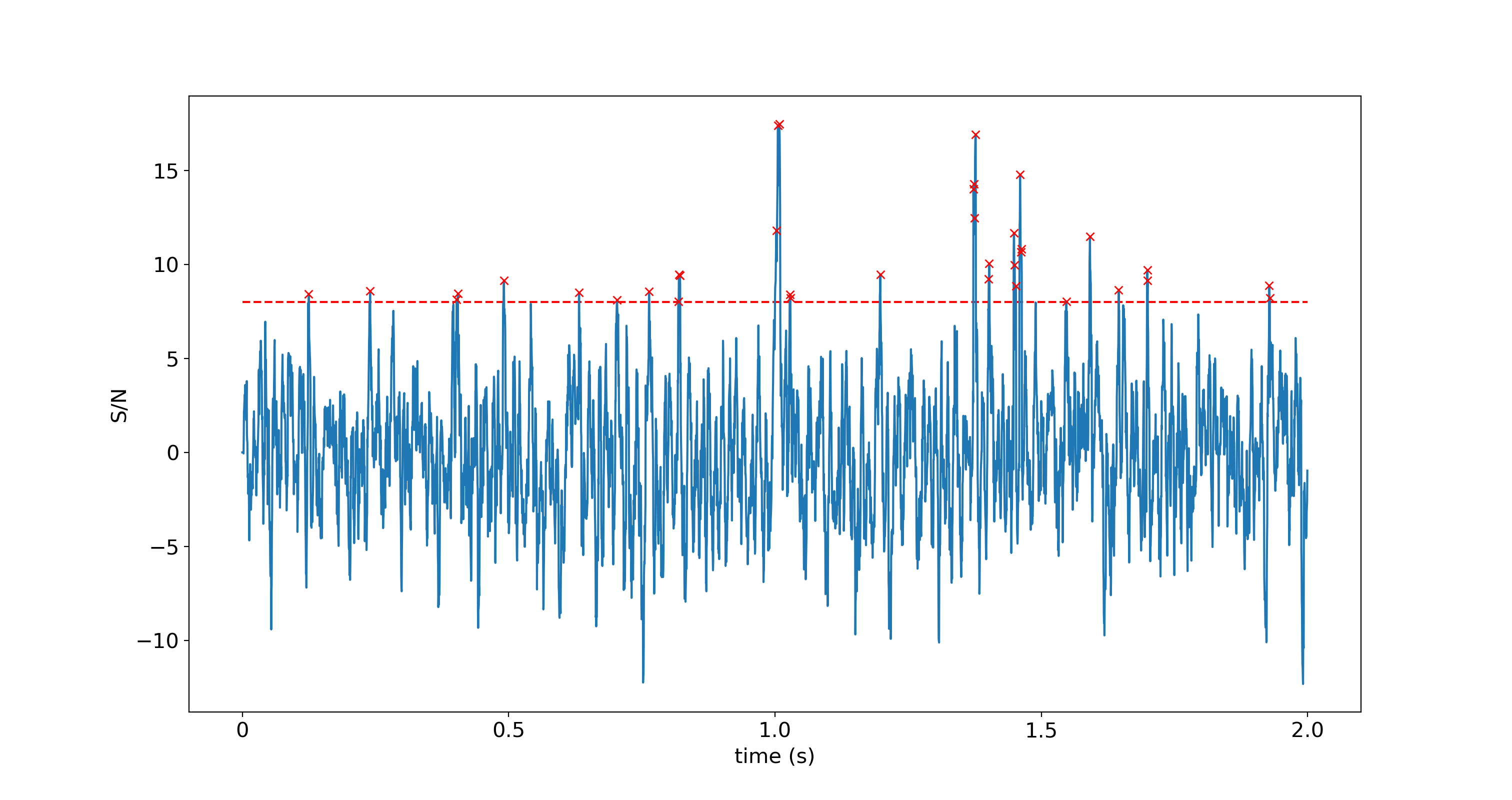 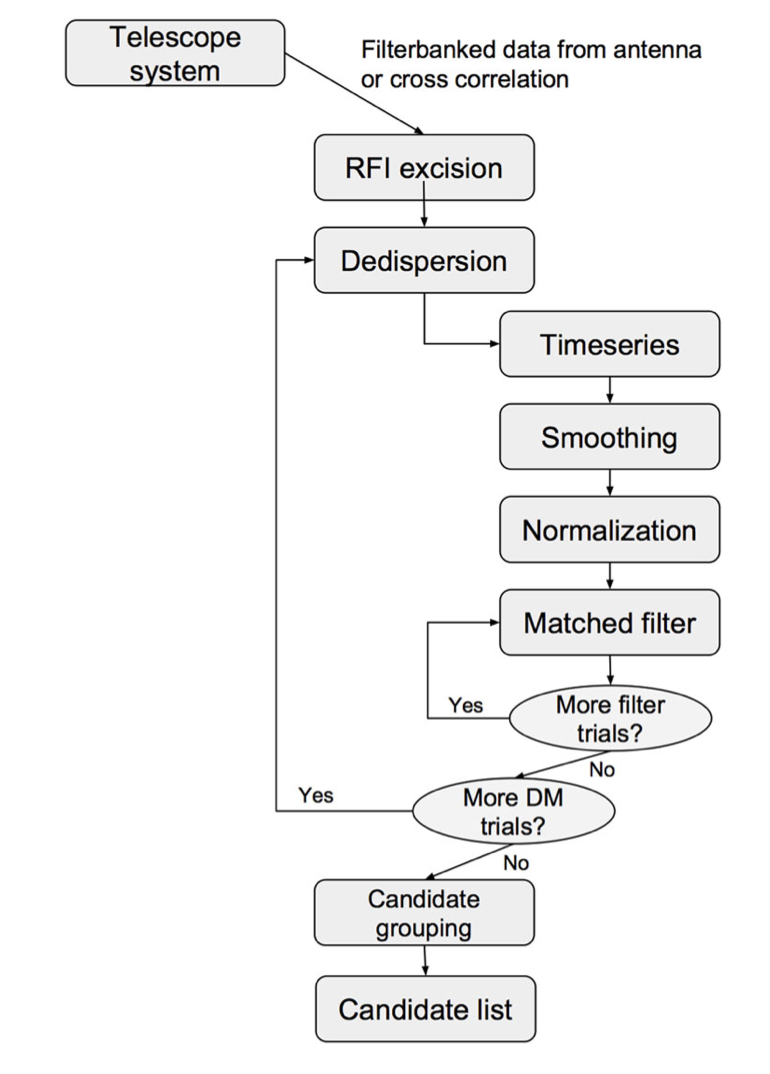 E. Petroff, et.al. (2016)
ML classifiers
DM - time transform
Frequency – time data
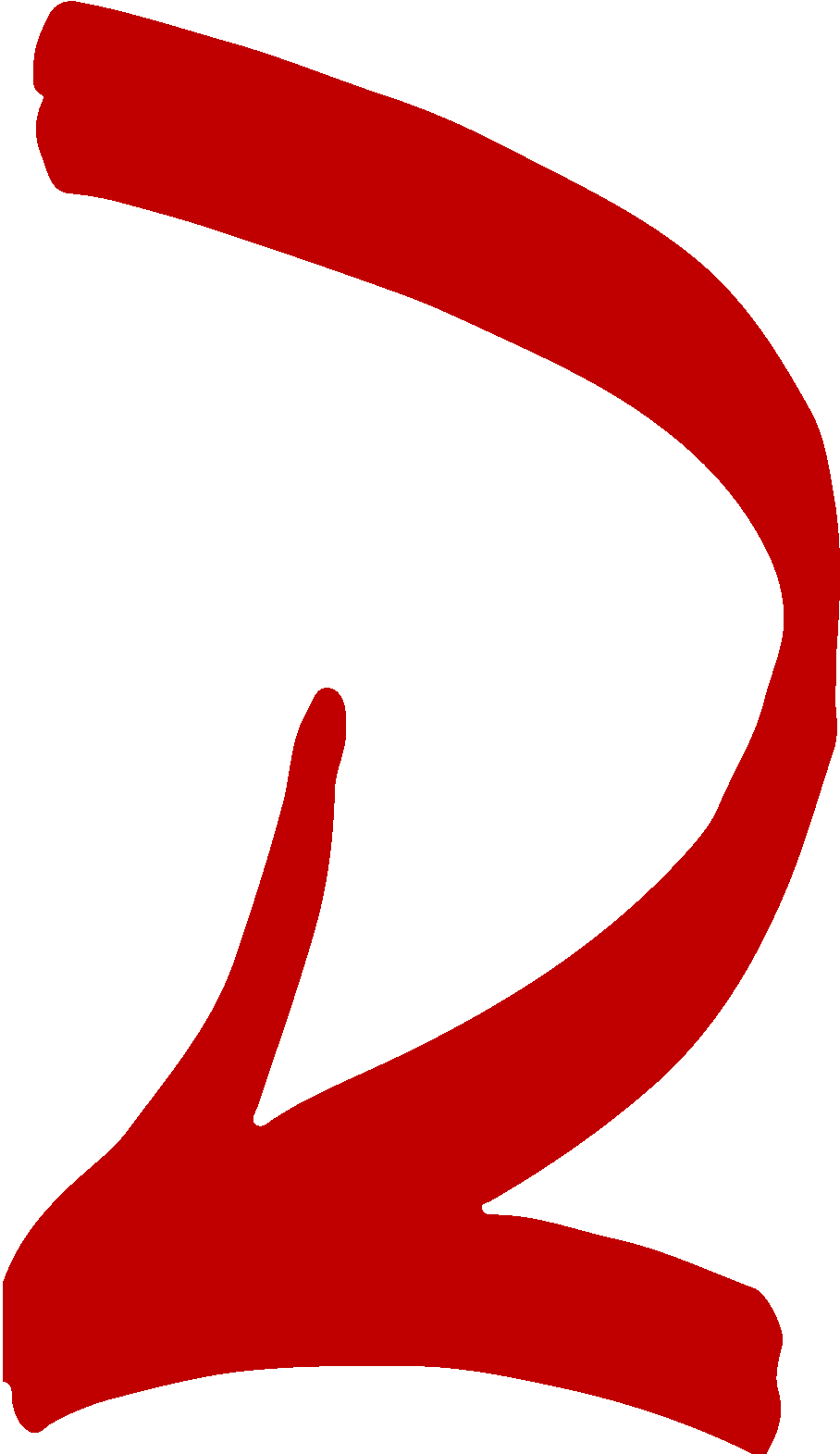 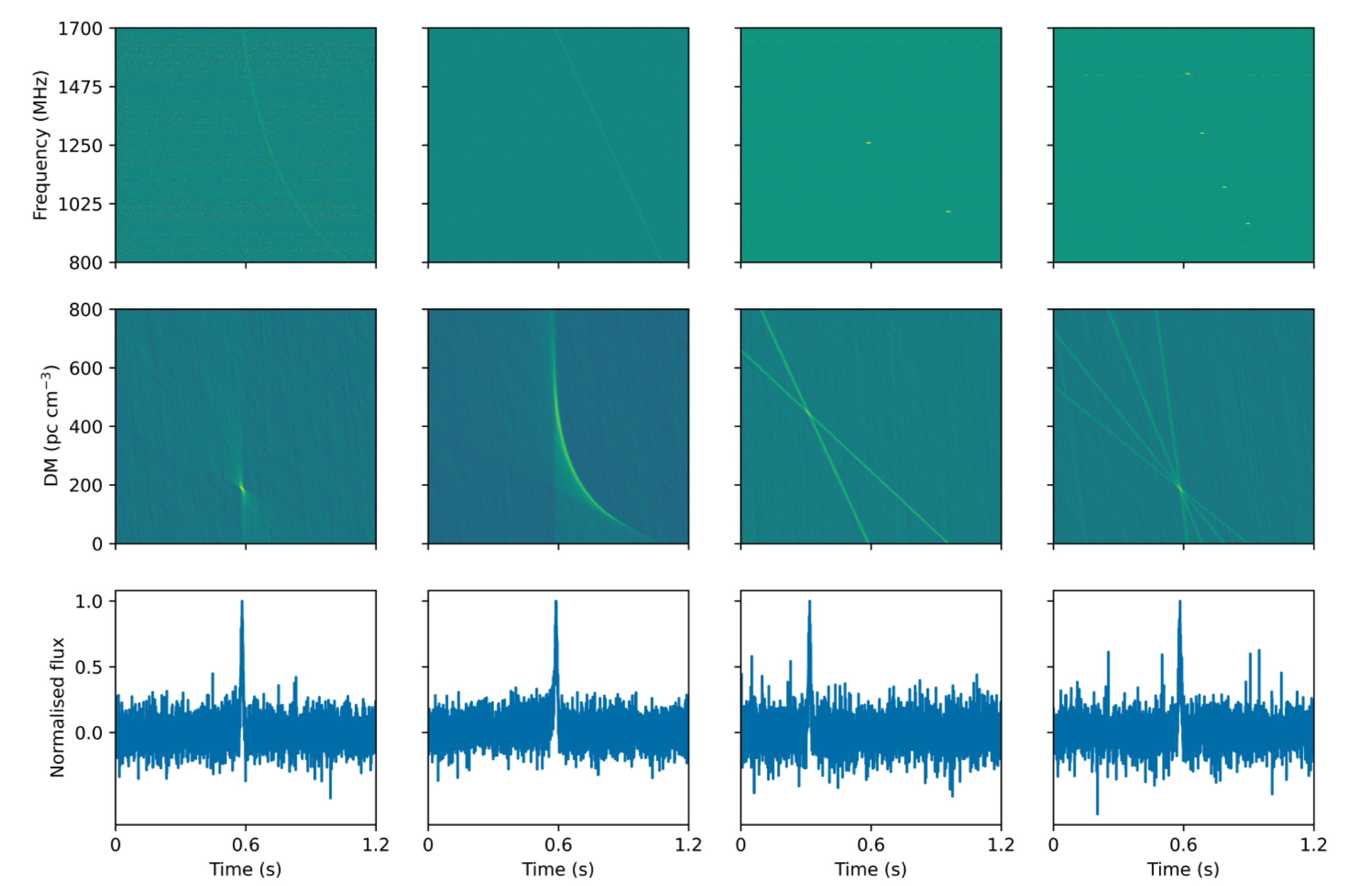 The matched filtered timeseries provides information of the S/N values at a local DM value

The DM – time transform provides information of the S/N degradation as a function of time and DM
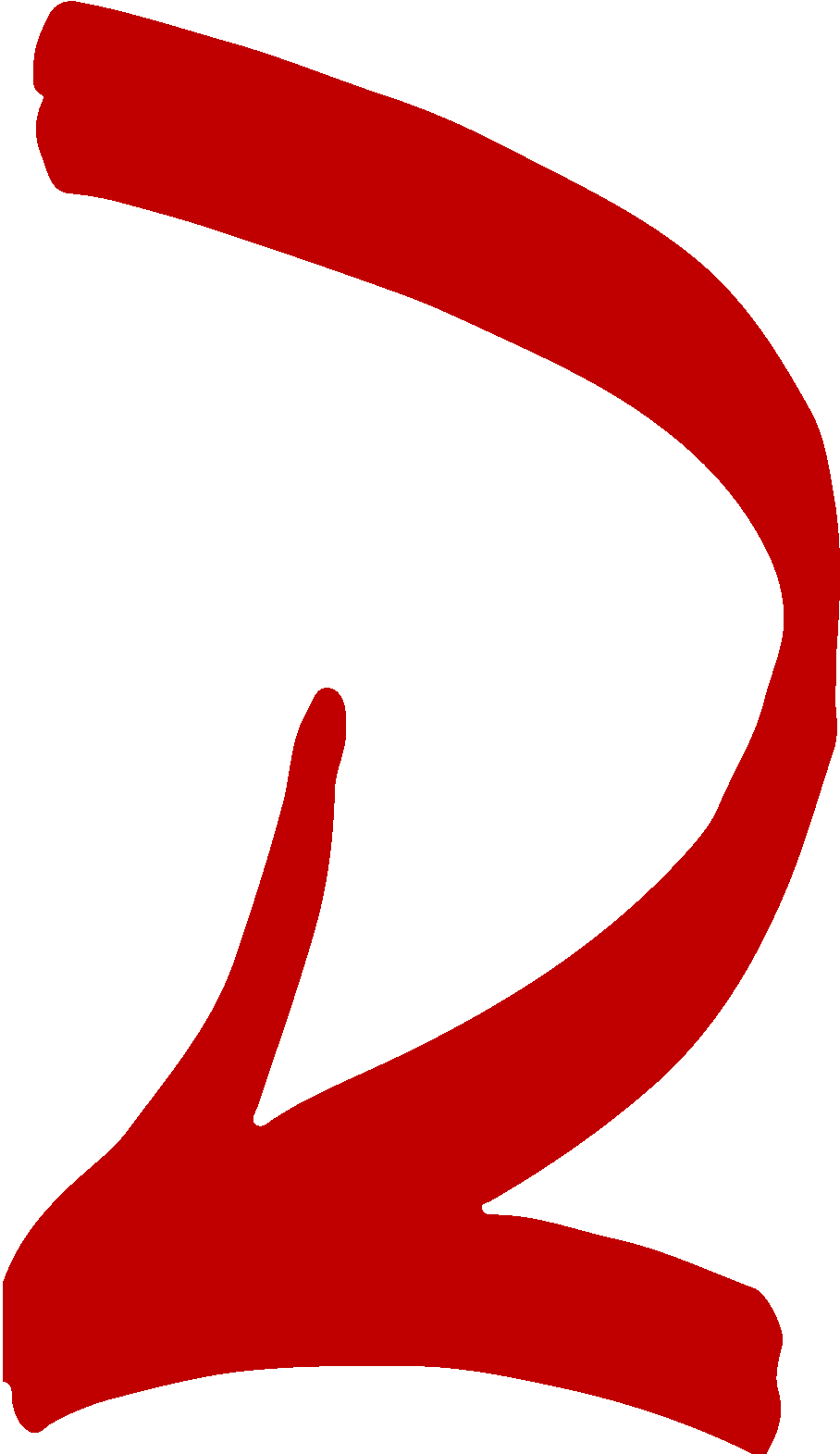 DM – time transform
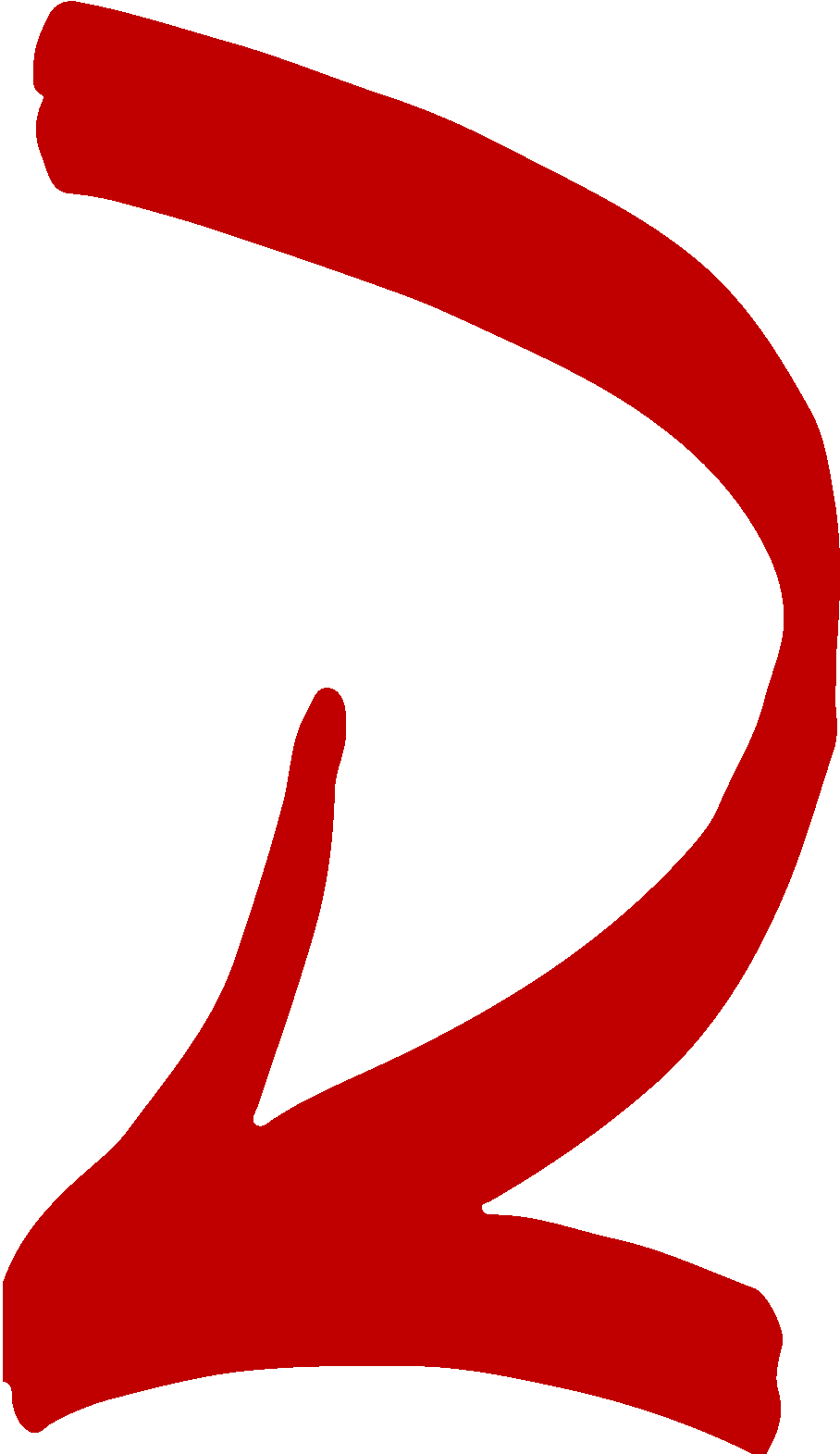 Dedispersed matched filtered timeseries
Our approach – performing the search in DM - time using ML
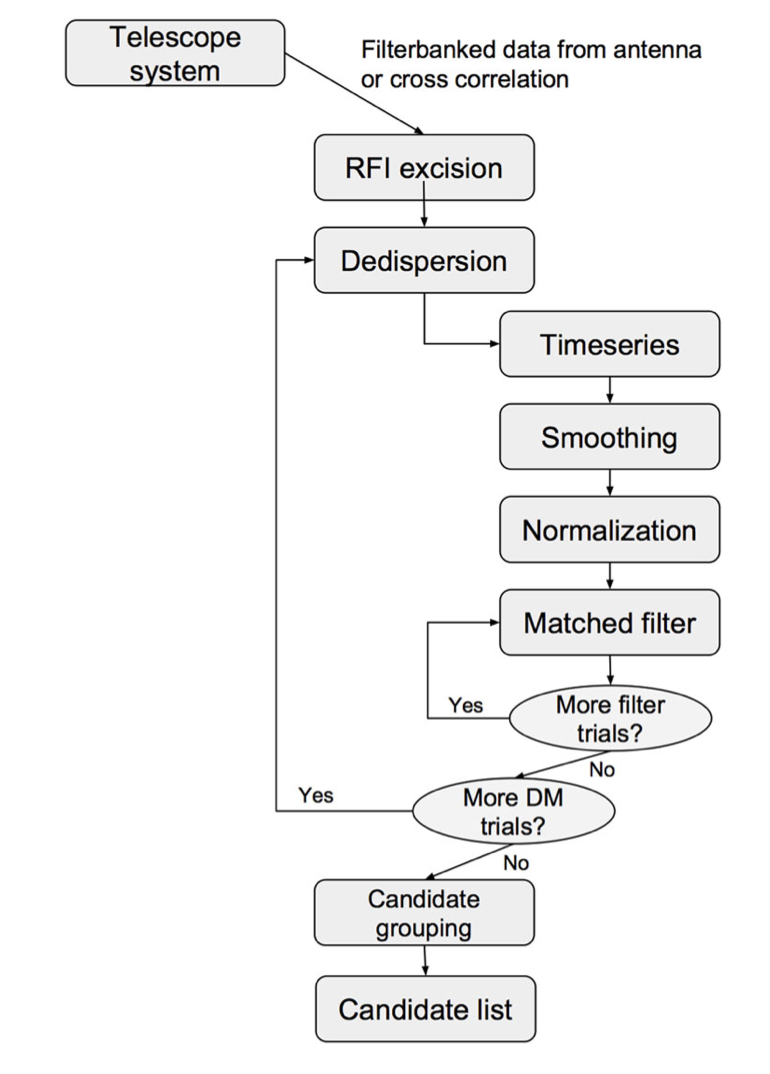 Use the most available information as the pipeline input.
Skip search on timeseries. 
Directly search for bursts in the DM – time plane using ML.
ML classifiers
E. Petroff, et.al. (2016)
Untargeted search in the DM – time plane: challenges
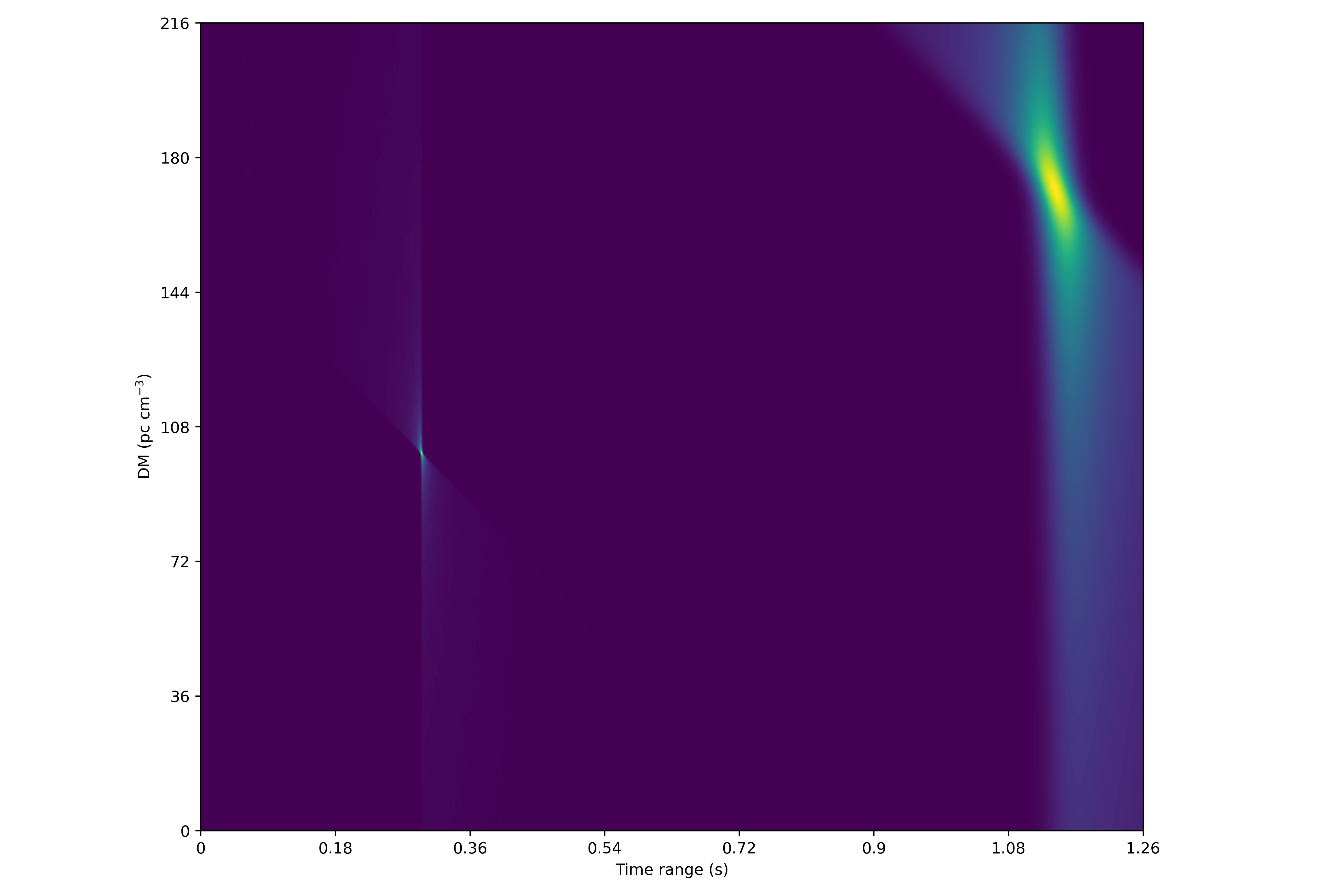 Aspect ratio of the S/N degradation
Extent of the S/N degradation
18 ms
1 ms
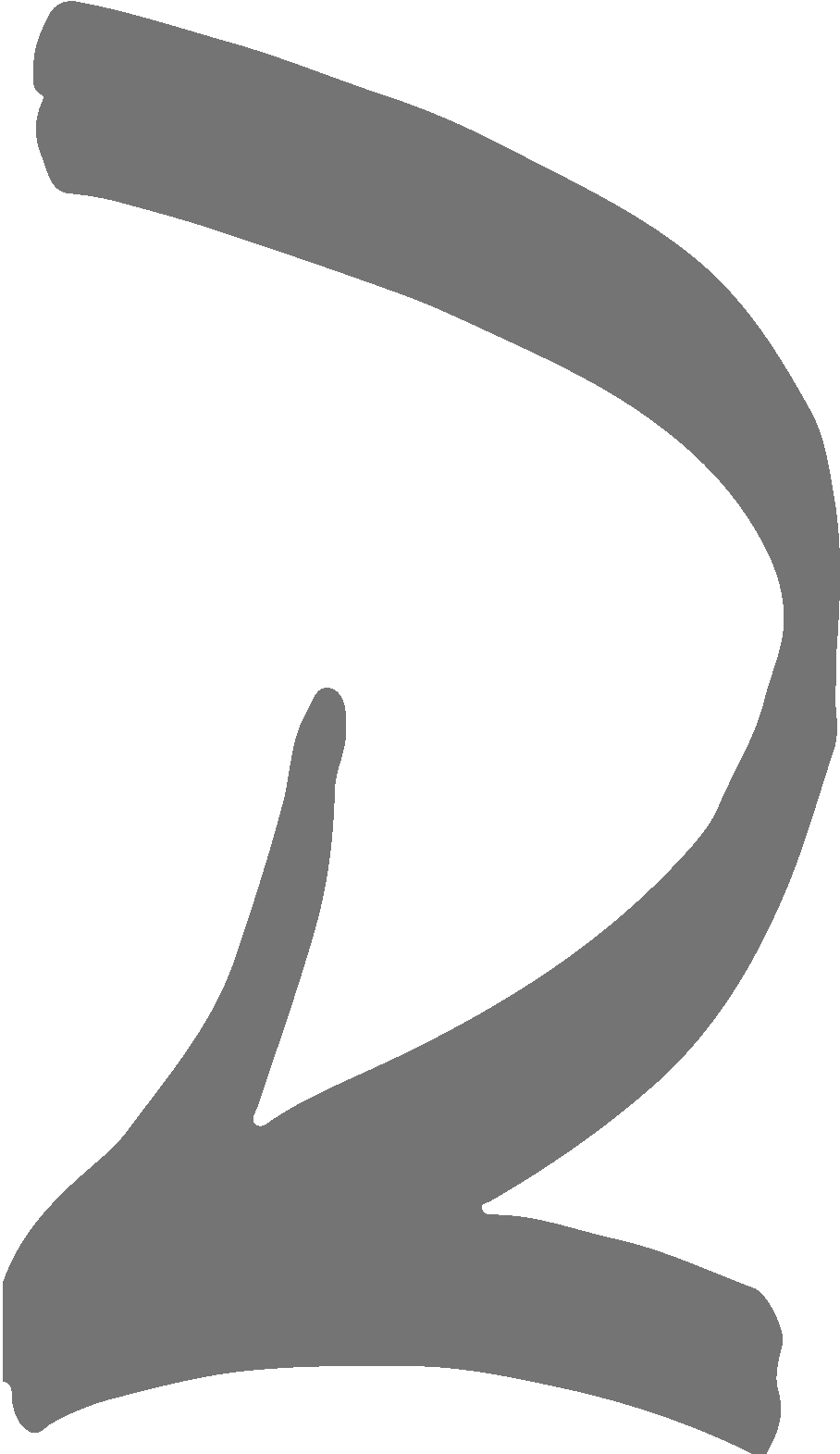 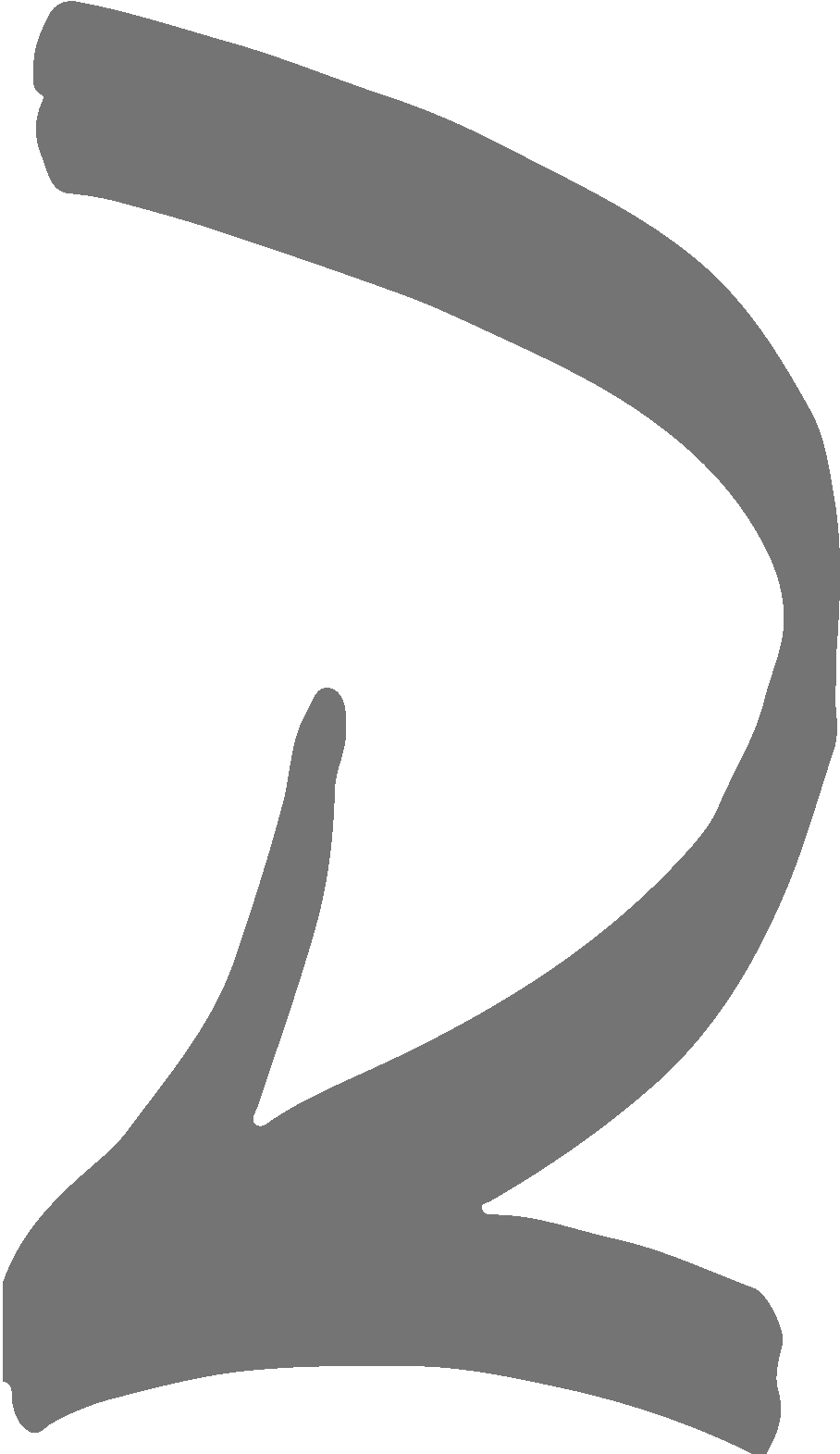 Untargeted search in the DM – time plane: challenges
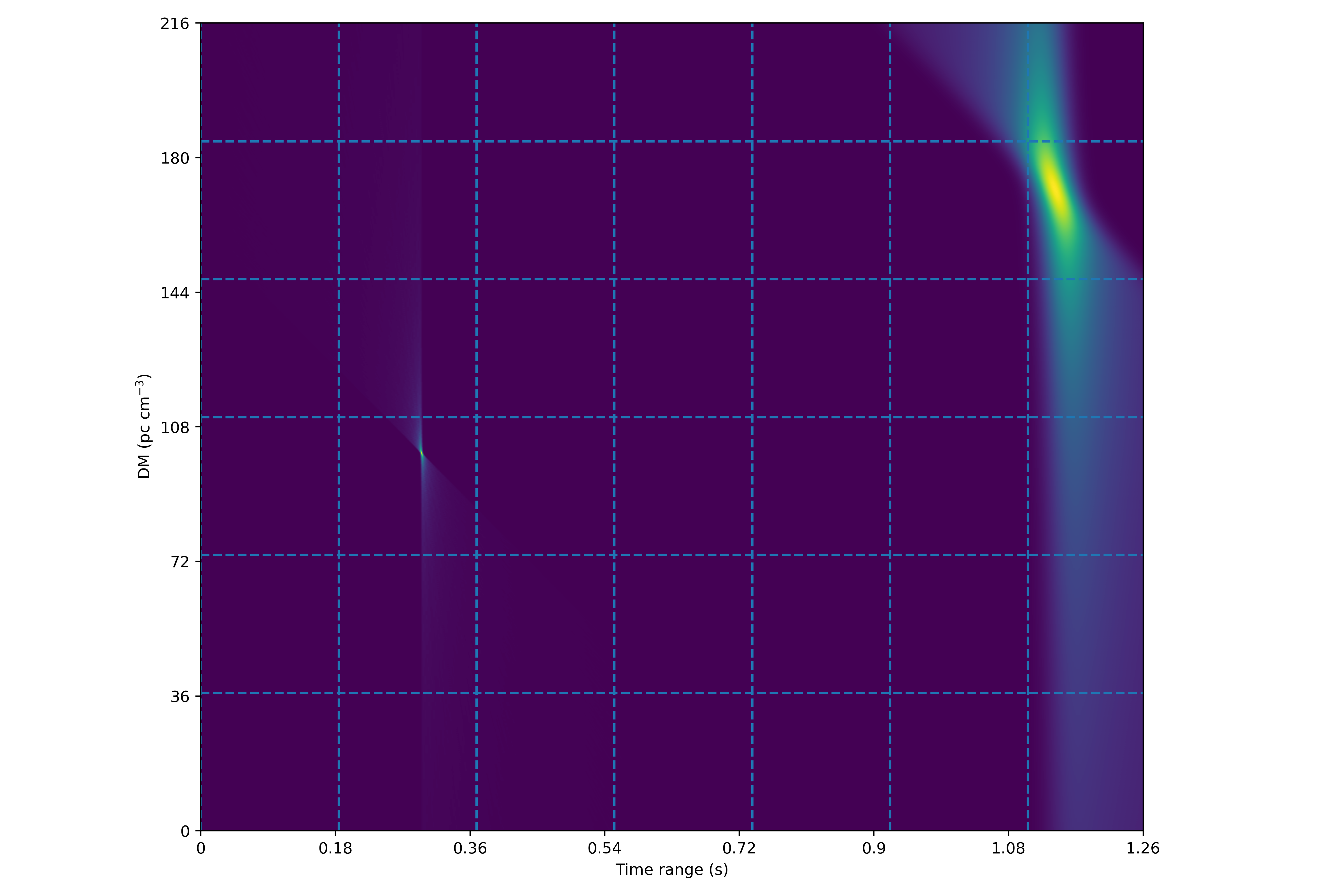 Aspect ratio of the S/N degradation
Extent of the S/N degradation
18 ms
1 ms
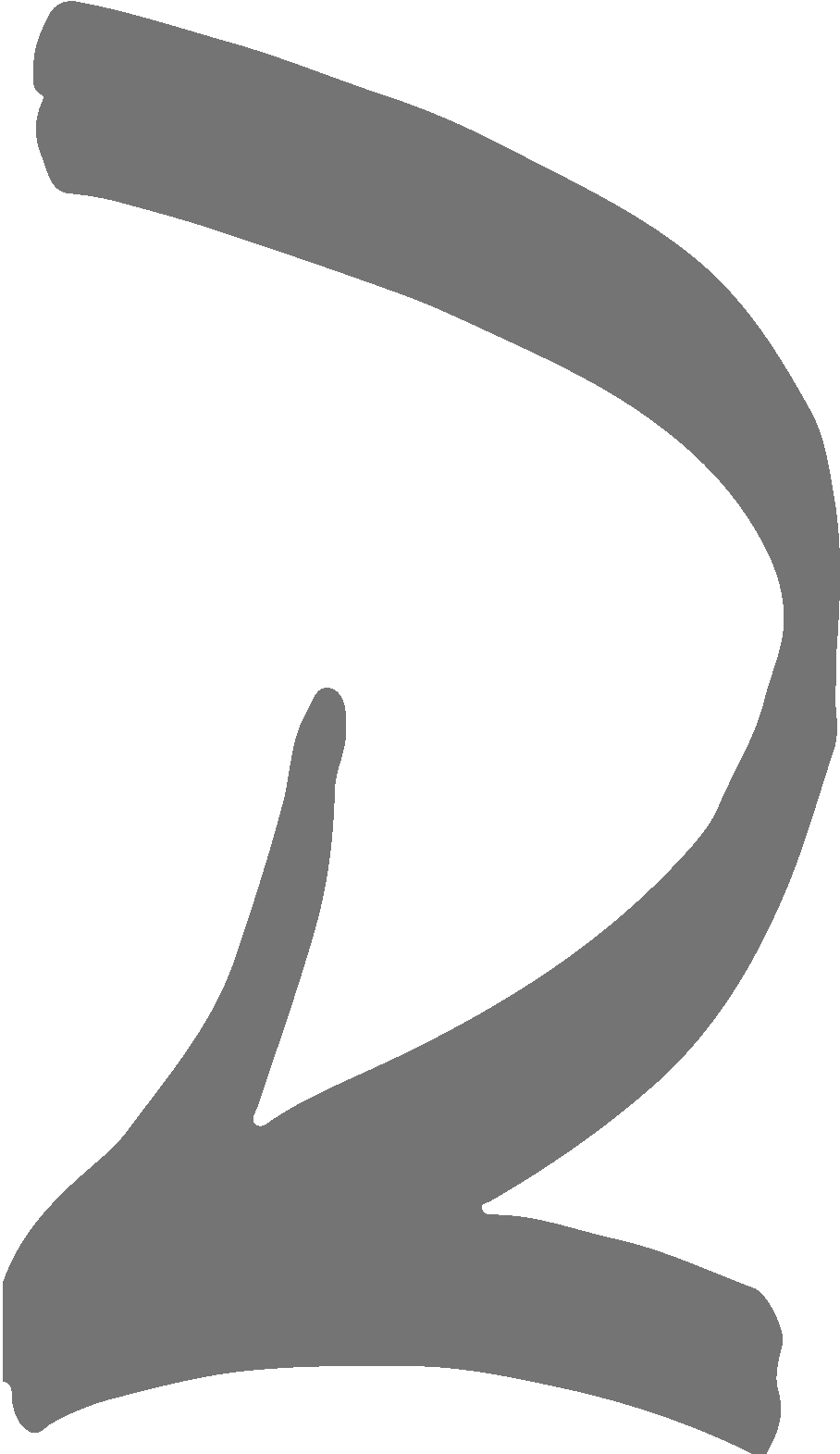 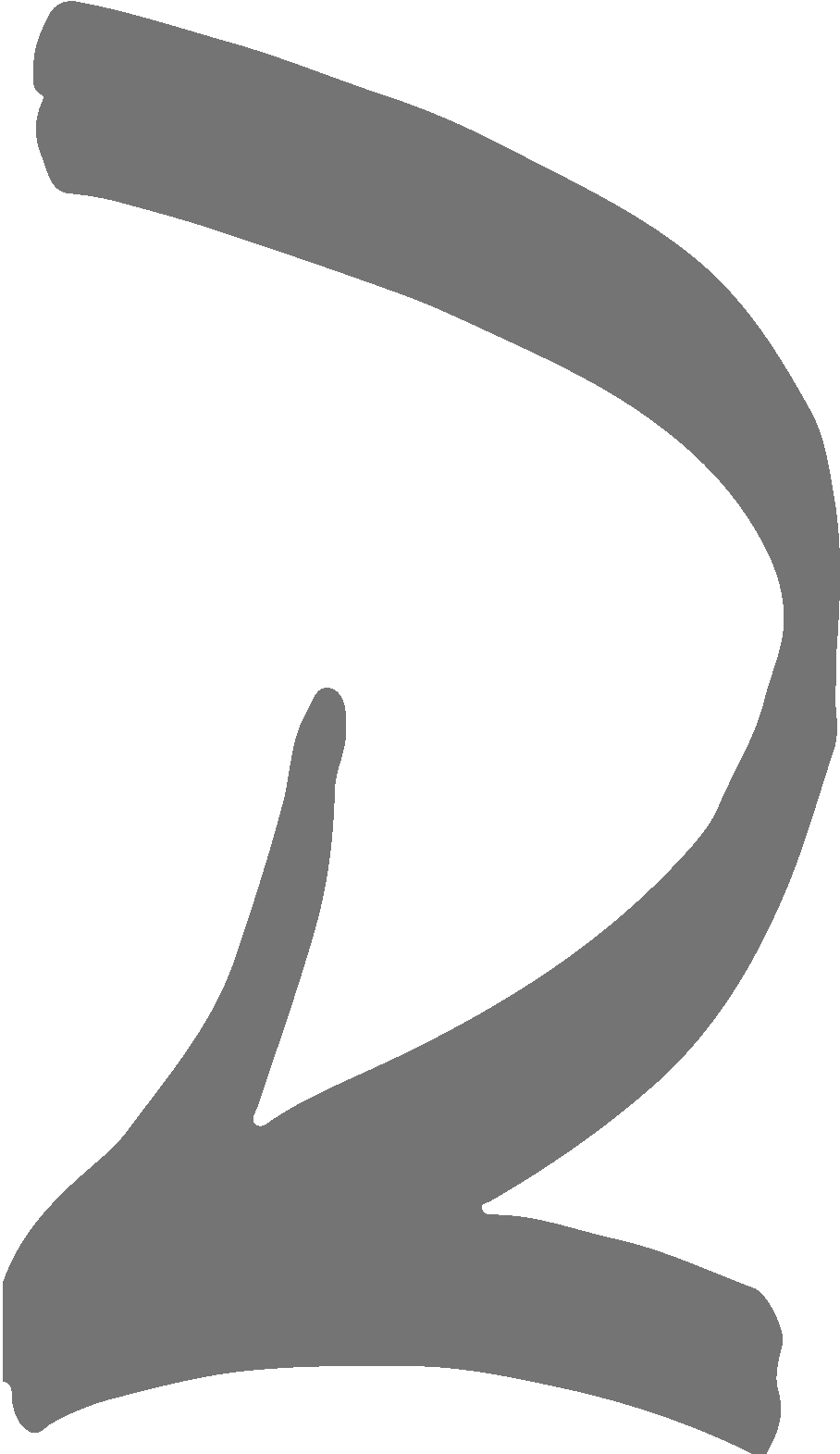 Untargeted search in the DM – time plane: challenges
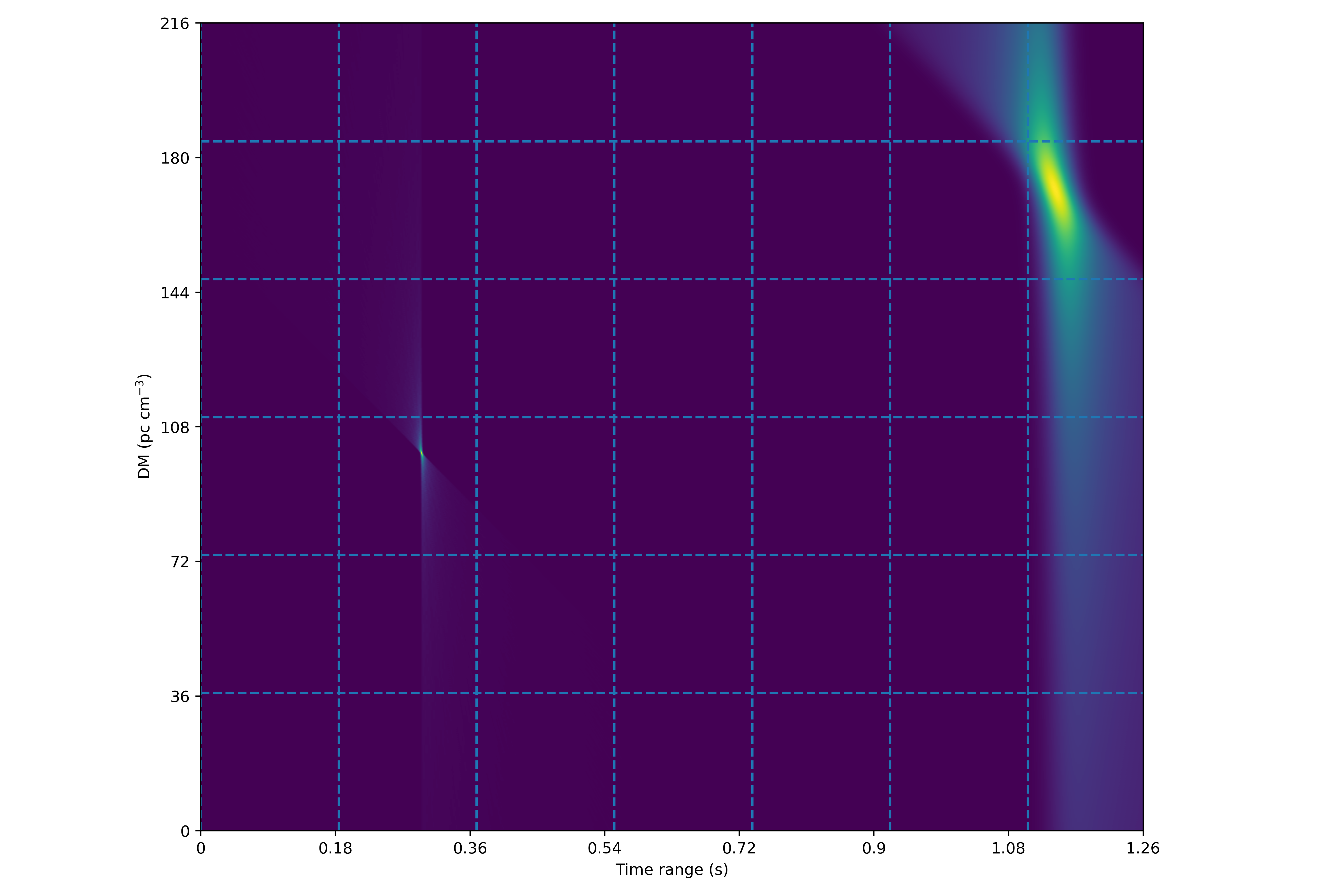 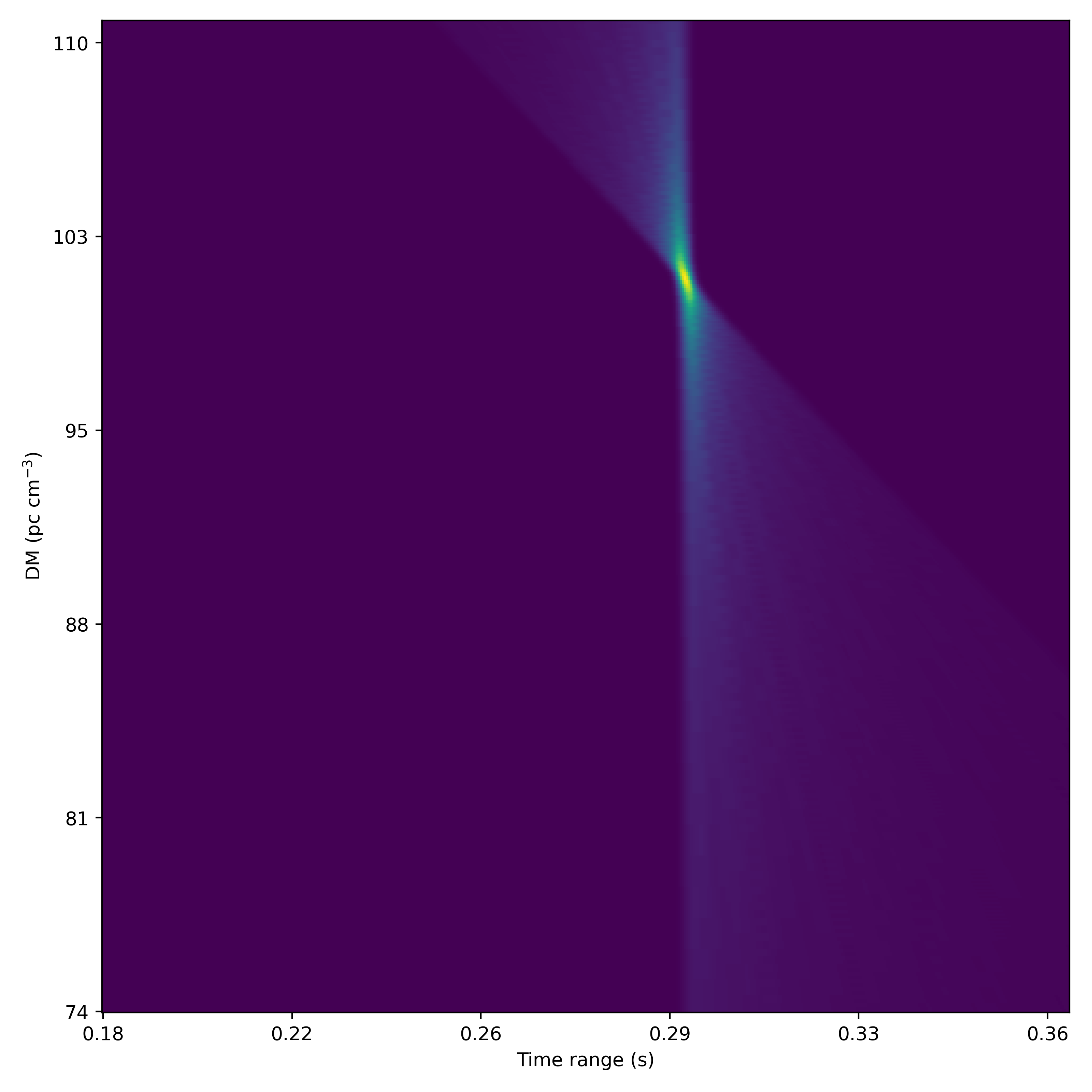 Aspect ratio of the S/N degradation
Extent of the S/N degradation
Untargeted search in the DM – time plane: challenges
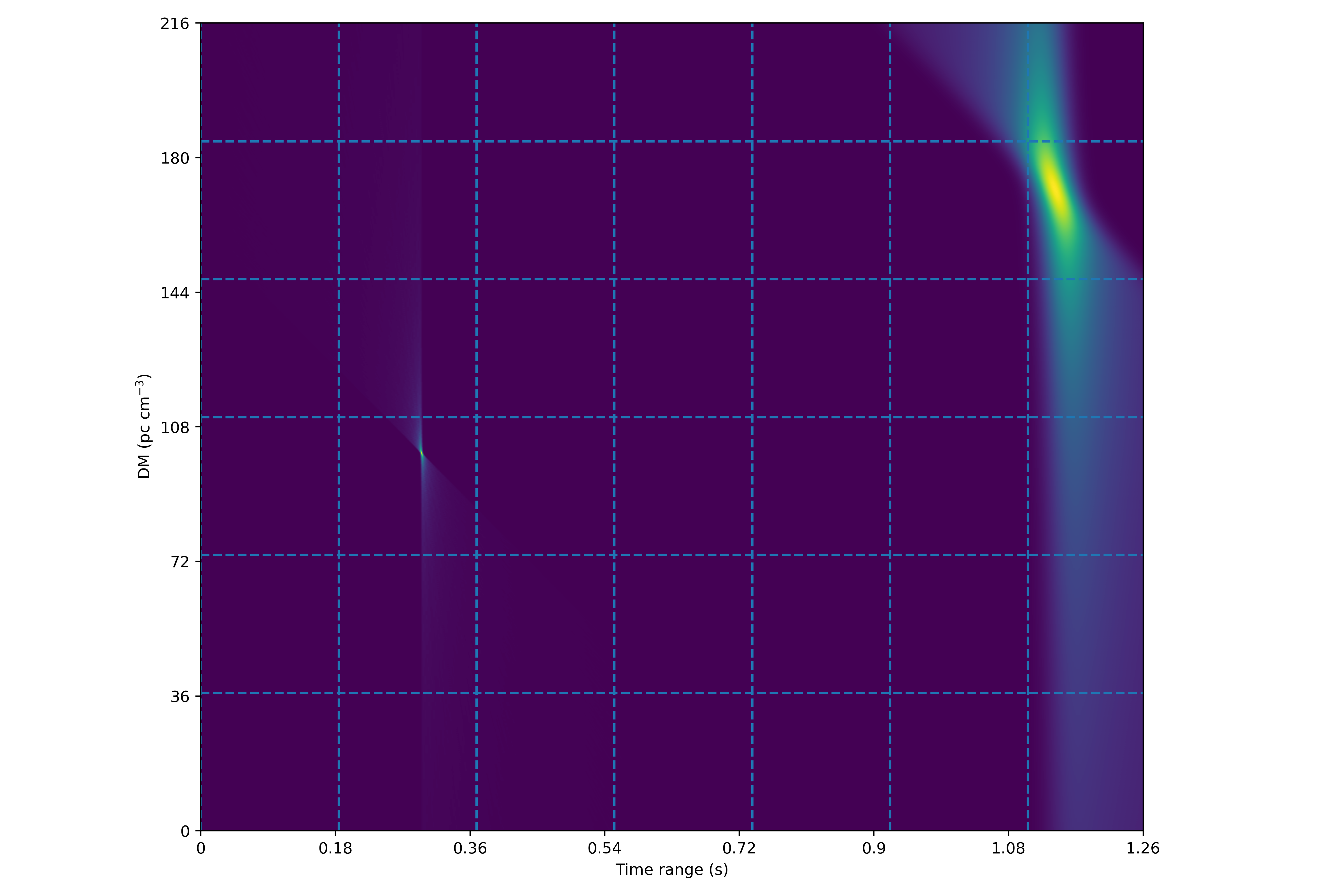 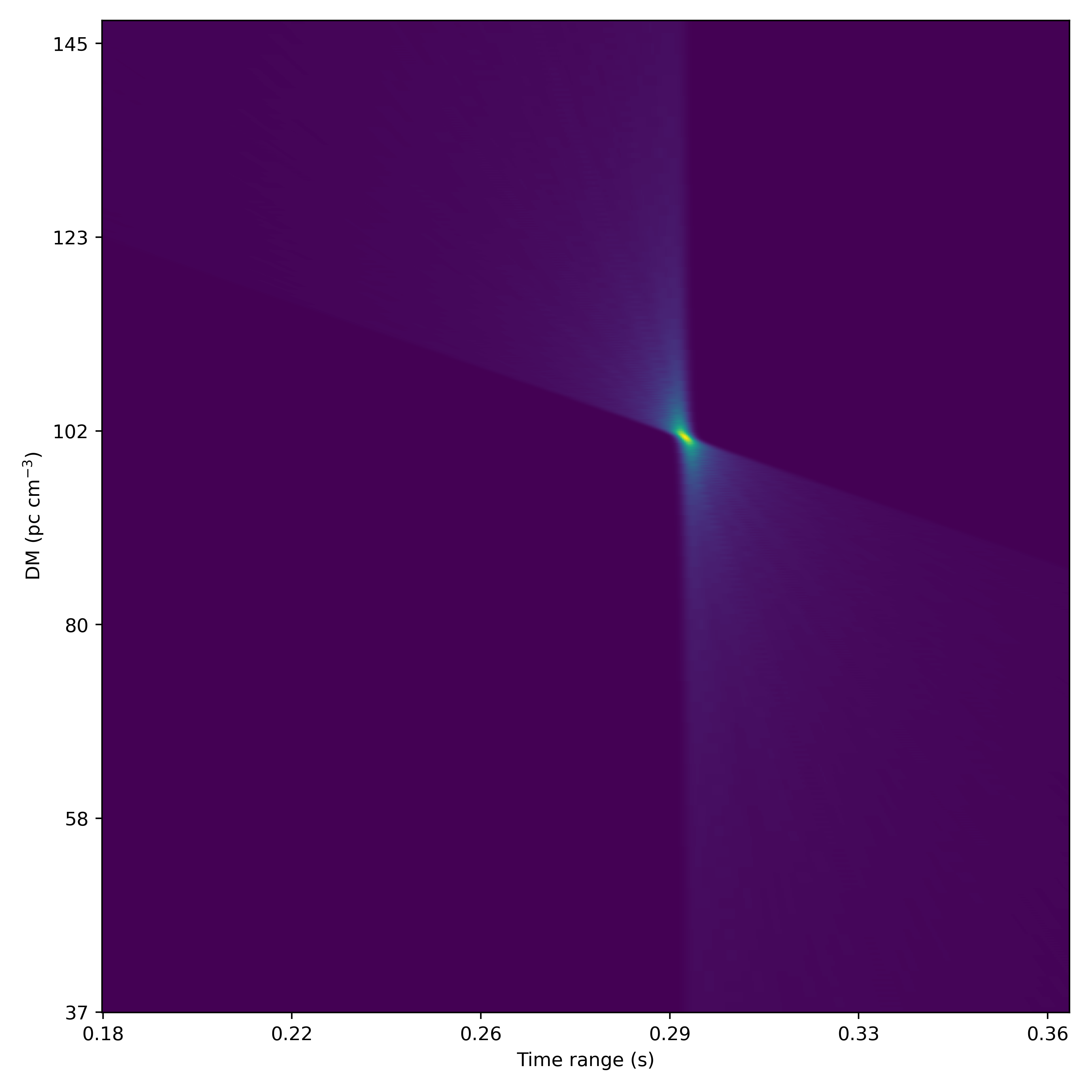 Aspect ratio of the S/N degradation
Extent of the S/N degradation
Untargeted search in the DM – time plane: challenges
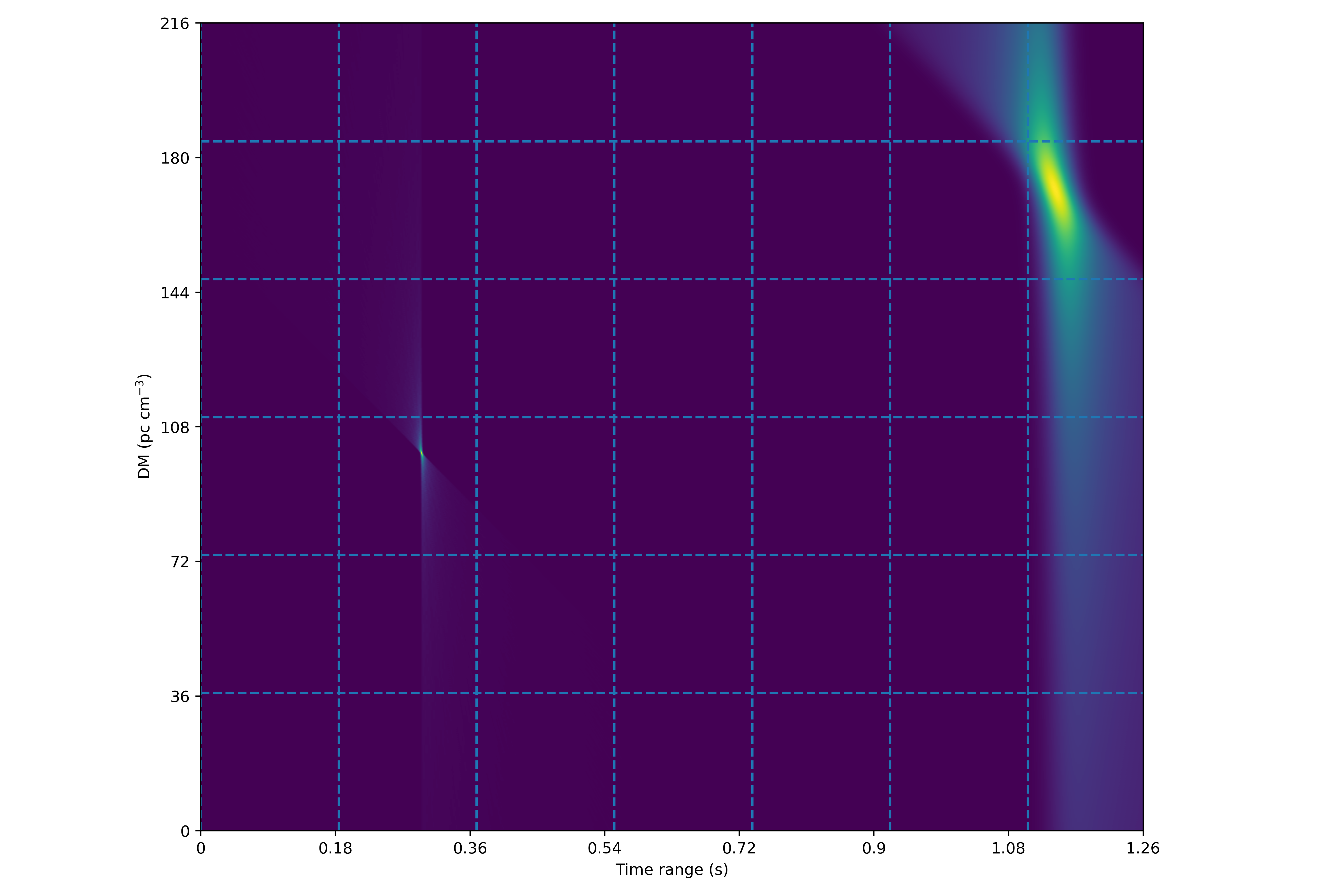 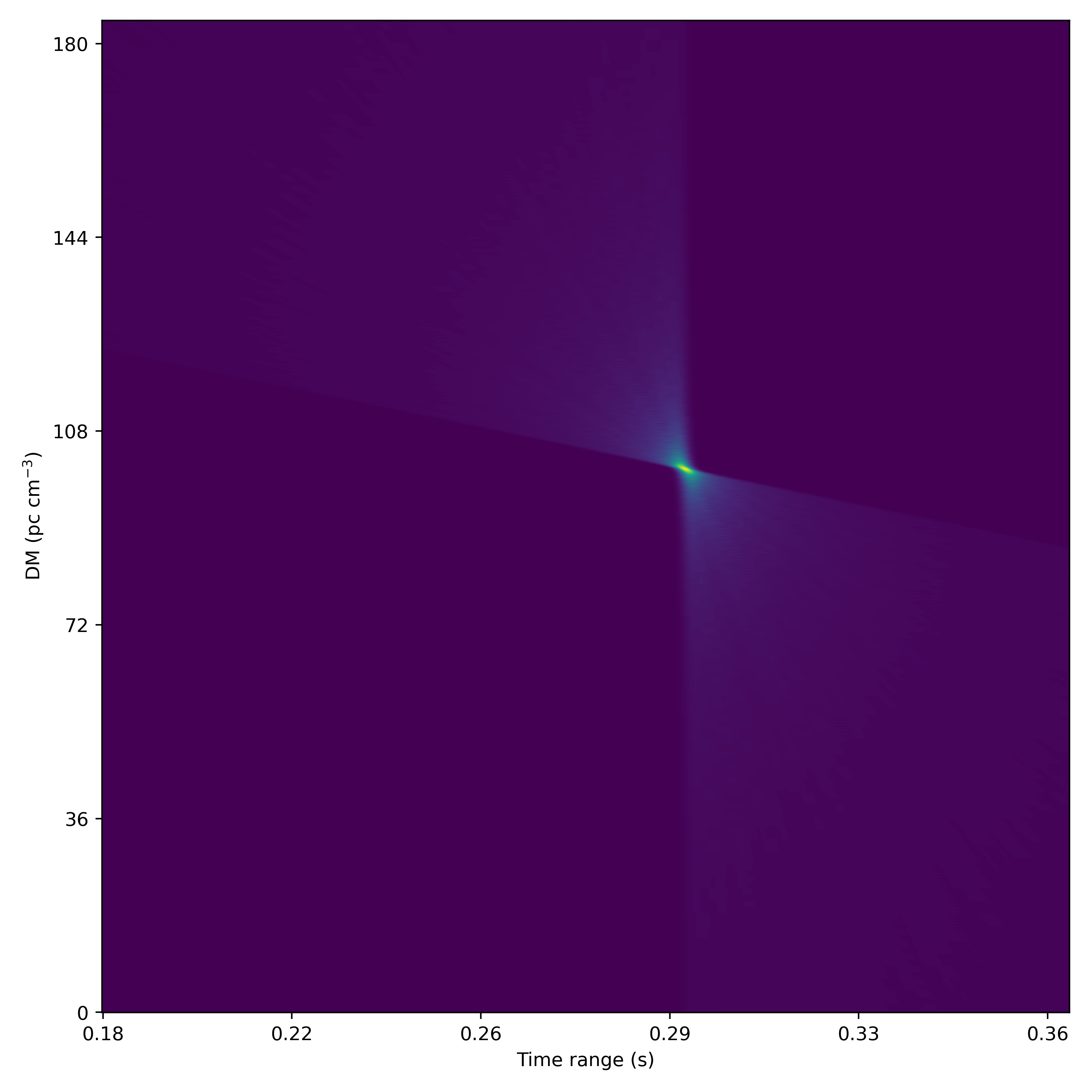 Aspect ratio of the S/N degradation
Extent of the S/N degradation
Untargeted search in the DM – time plane: challenges
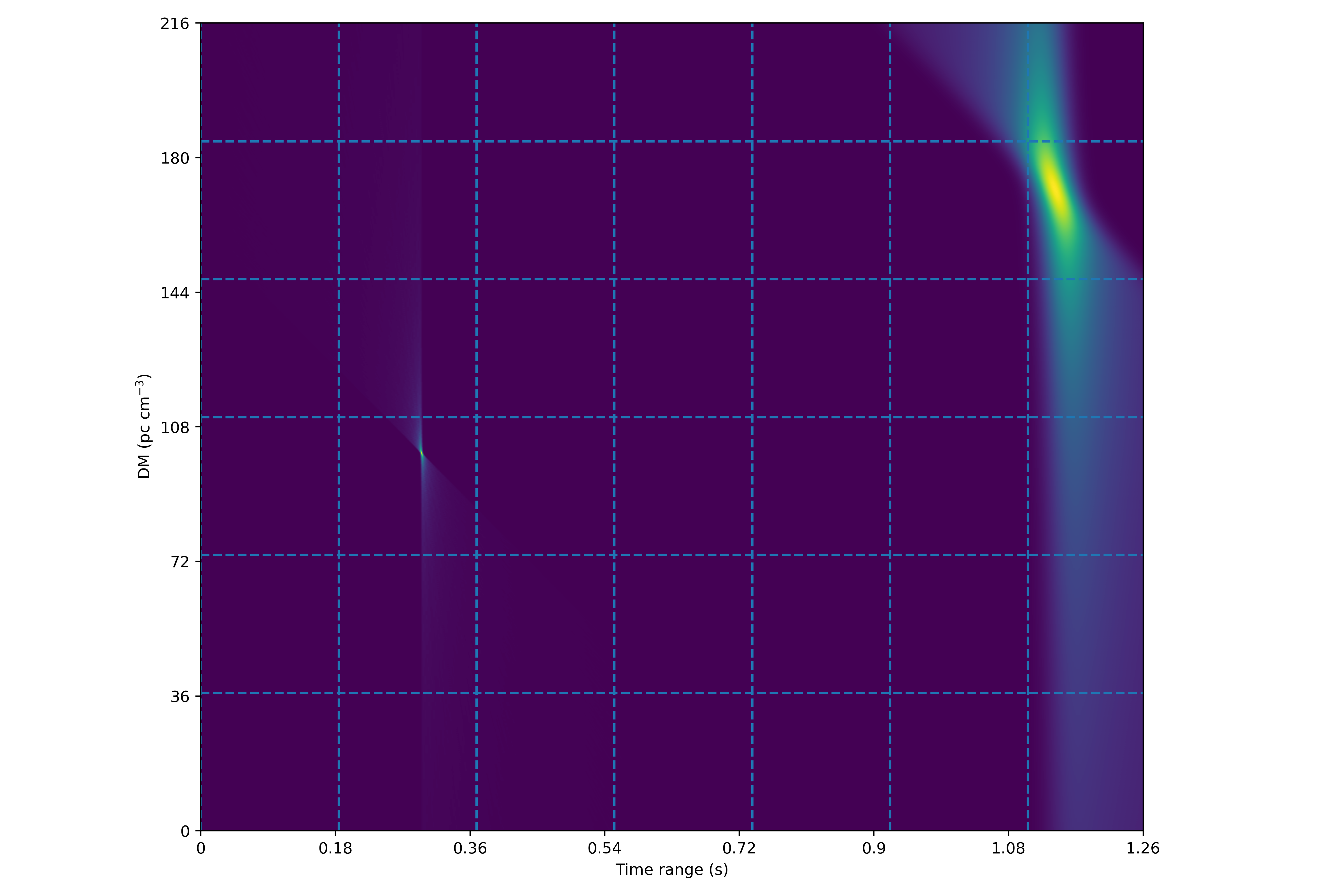 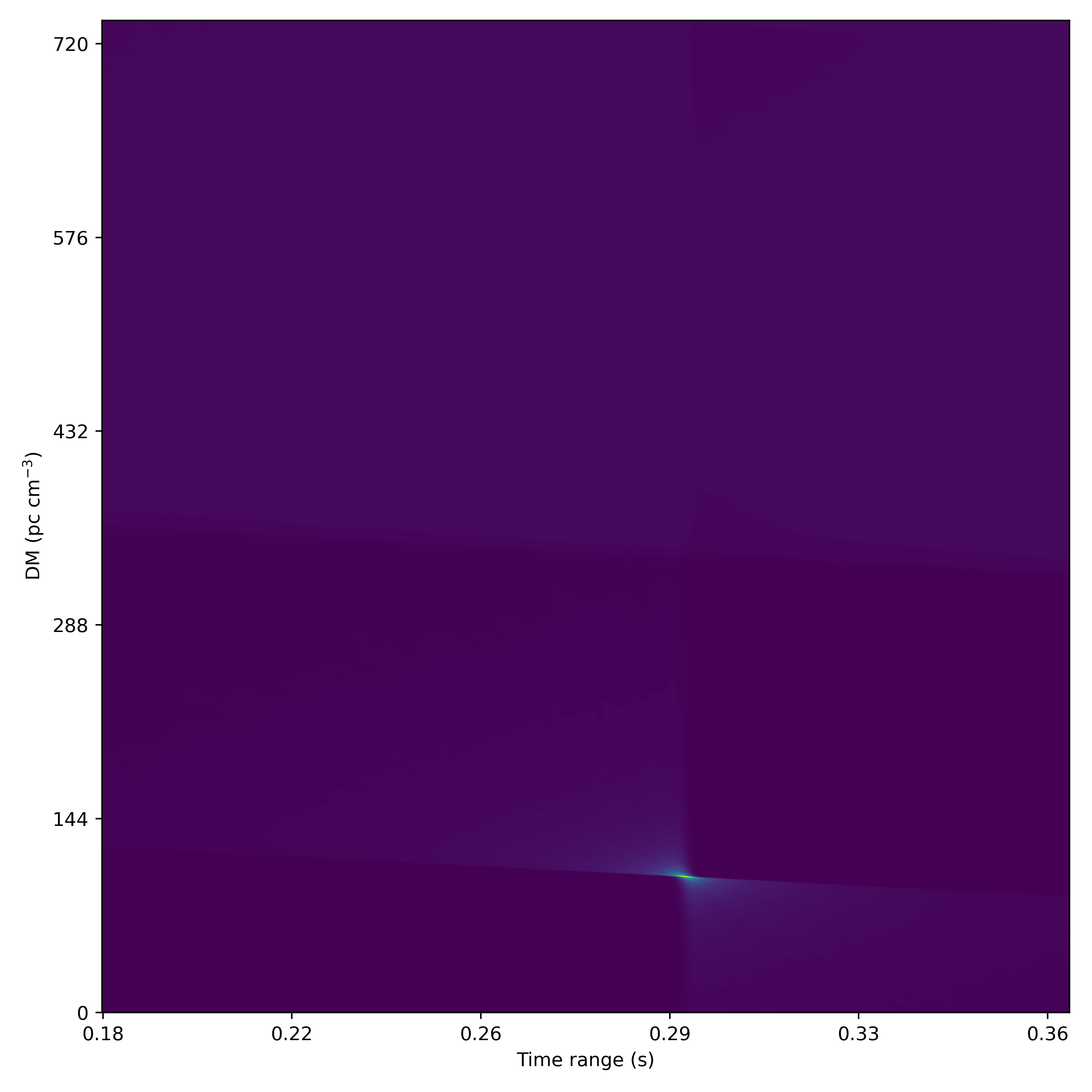 Aspect ratio of the S/N degradation
Extent of the S/N degradation
Untargeted search in the DM – time plane: challenges
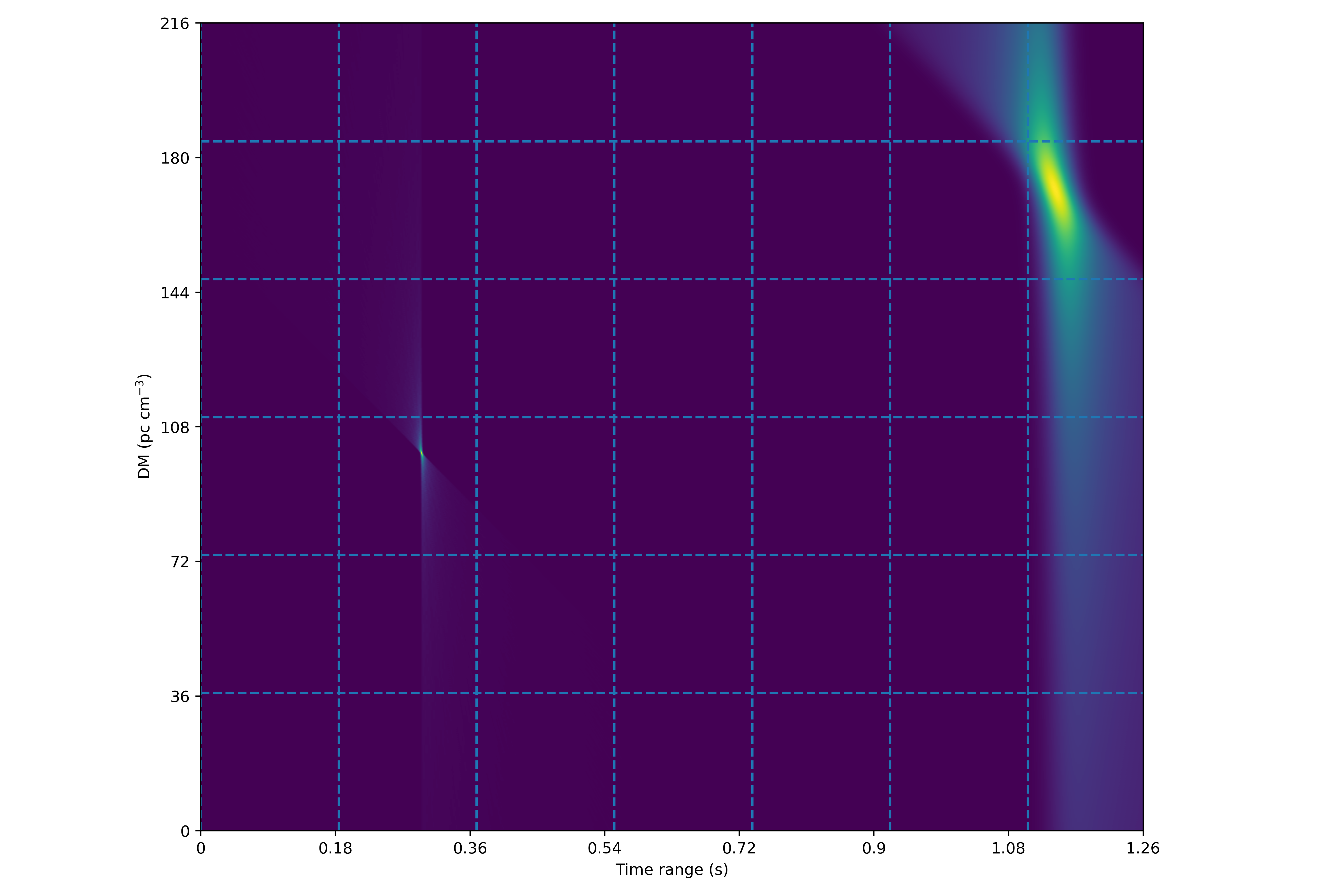 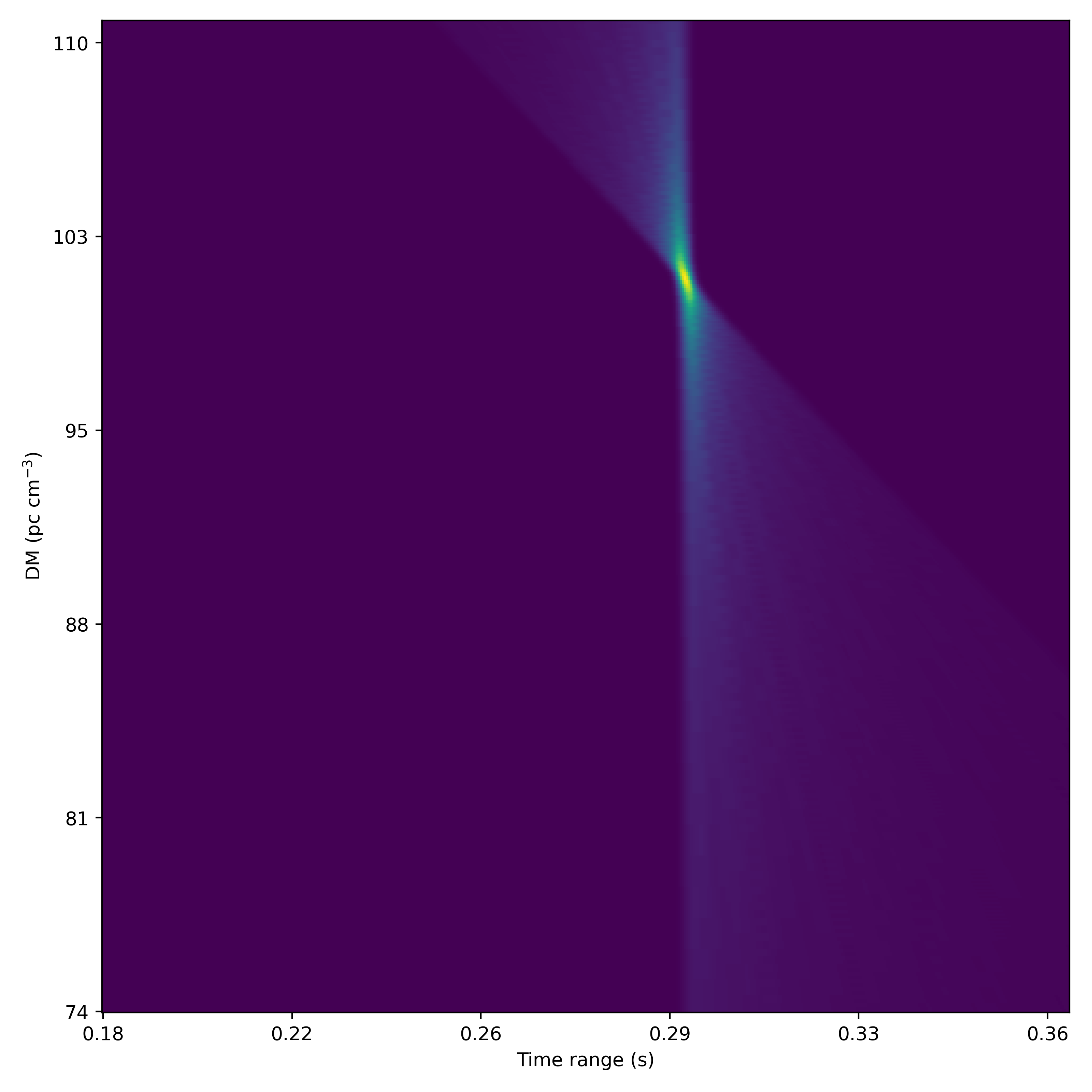 Aspect ratio of the S/N degradation
Extent of the S/N degradation
Untargeted search in the DM – time plane: challenges
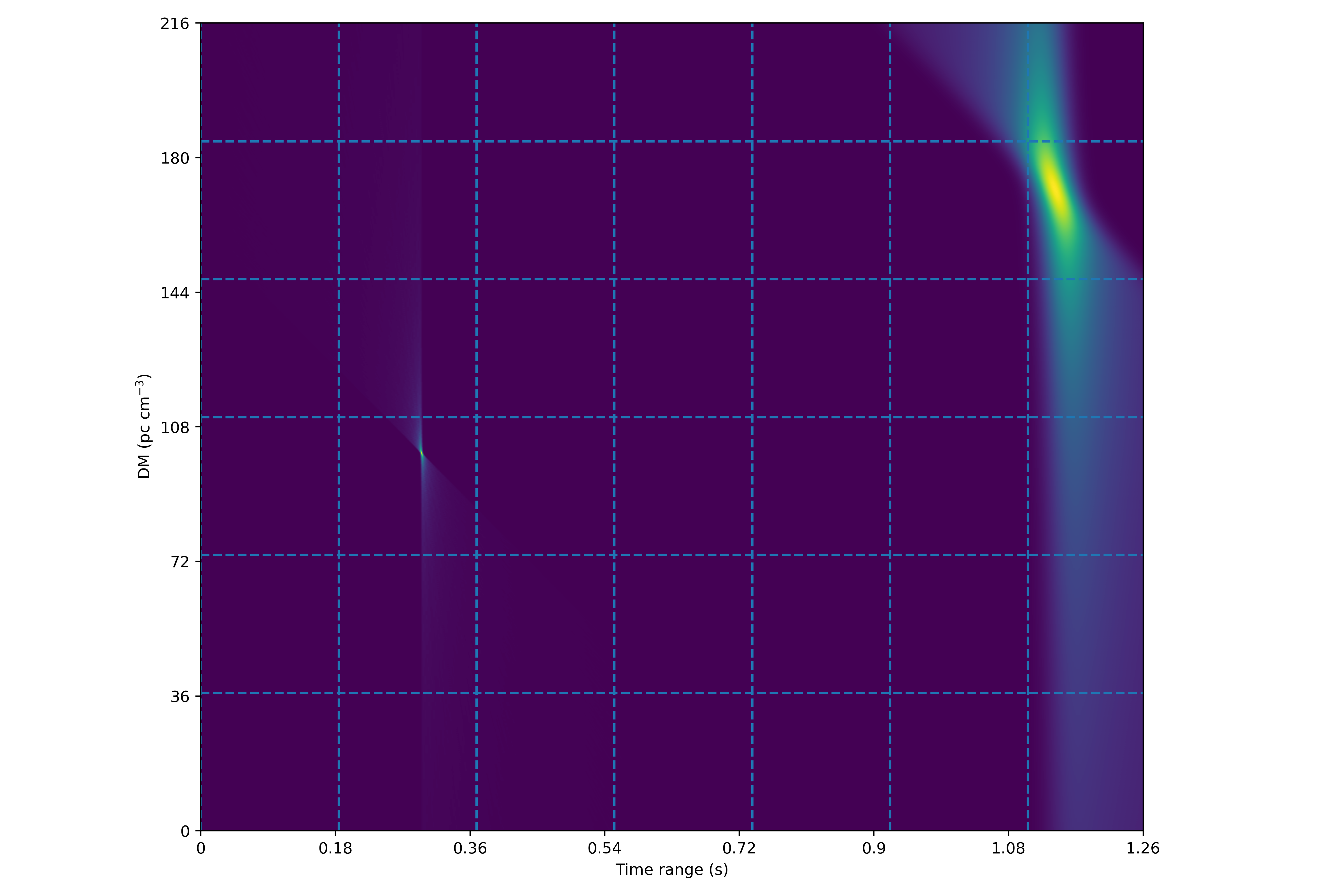 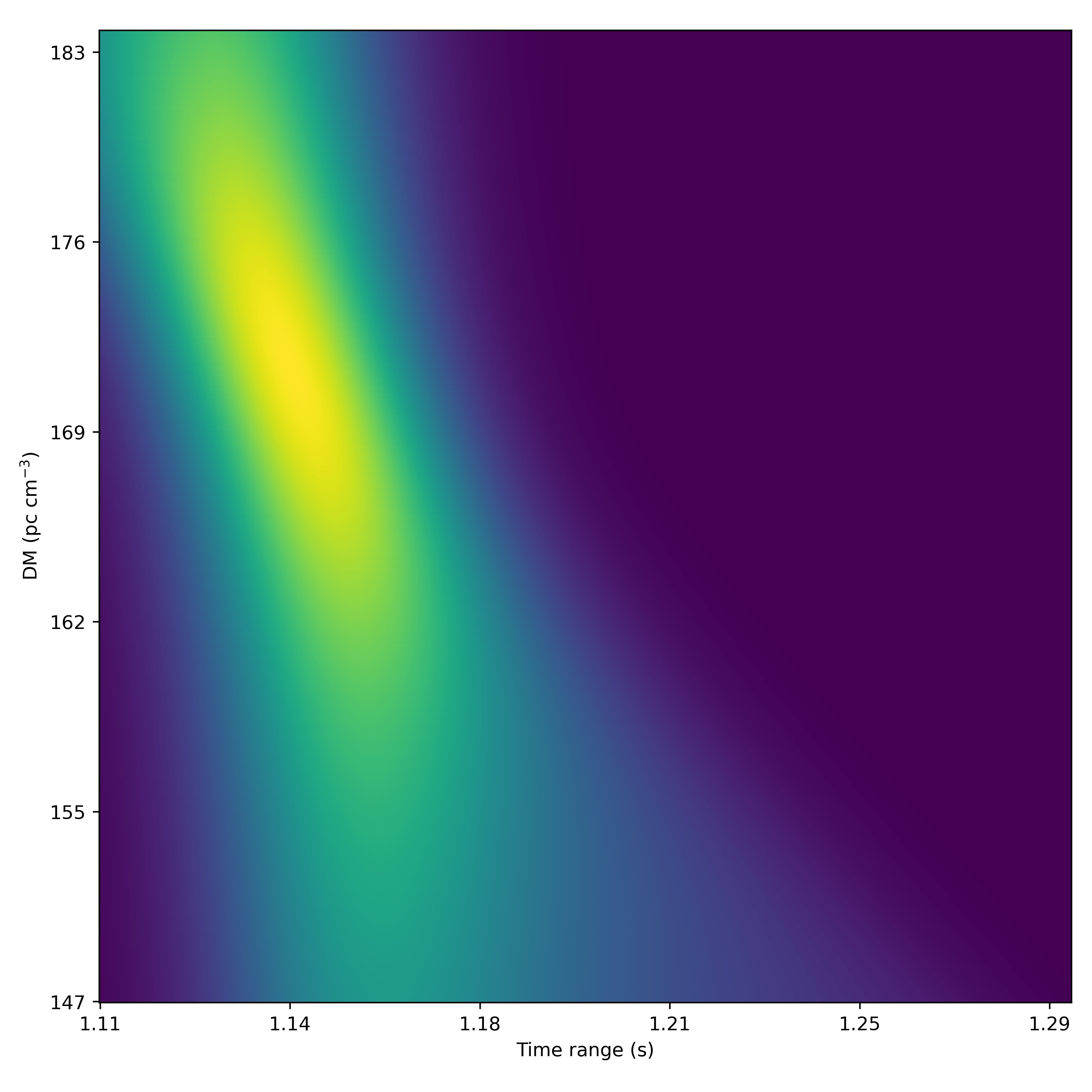 Aspect ratio of the S/N degradation
Extent of the S/N degradation
Untargeted search in the DM – time plane: challenges
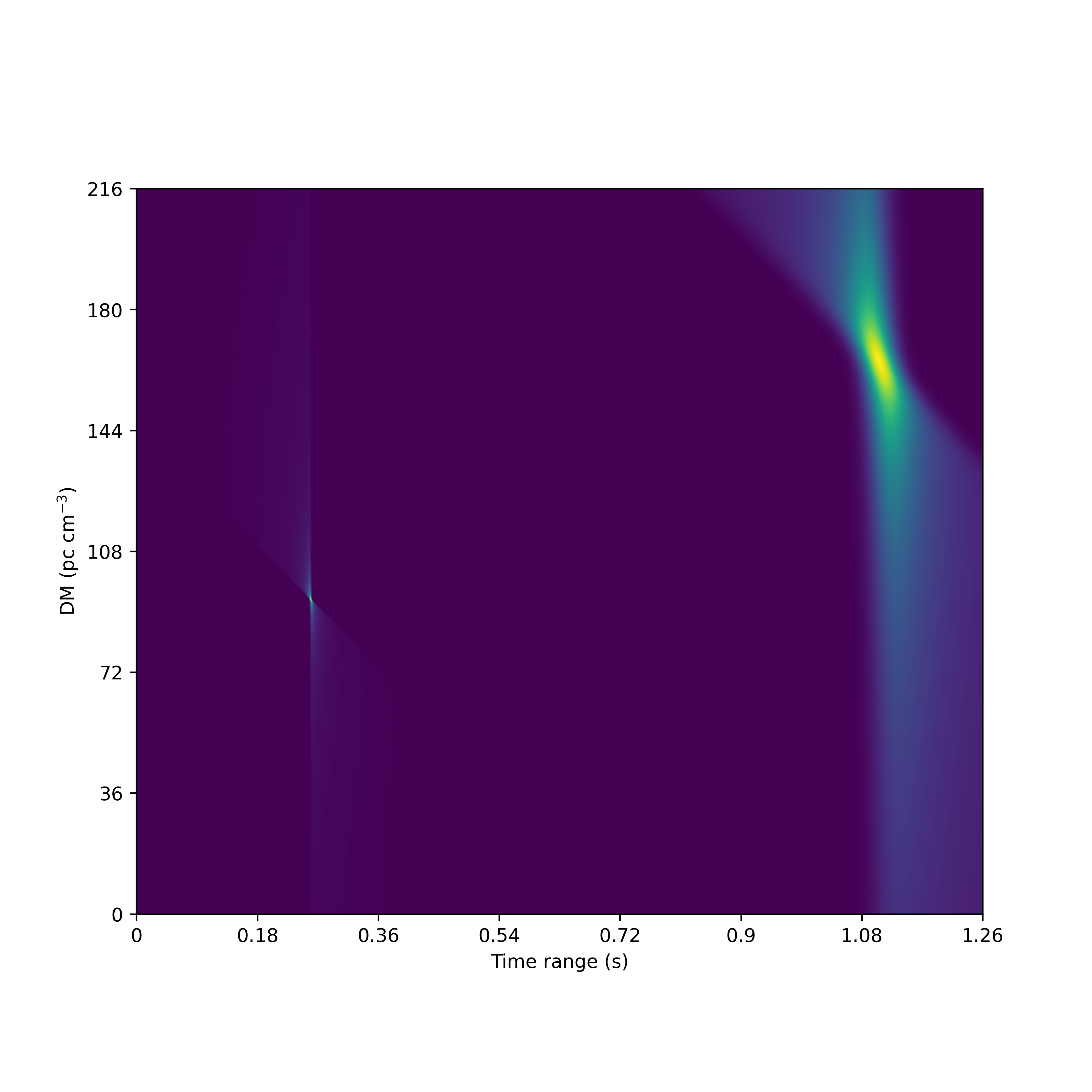 The DM – time plane can be sliced using a window size ensuring the bowtie would appear at the same shape and size.
This window is dependent on the burst width.
Multiple searching windows of different size need to be used to capture a range of possible burst widths.
18 ms
1 ms
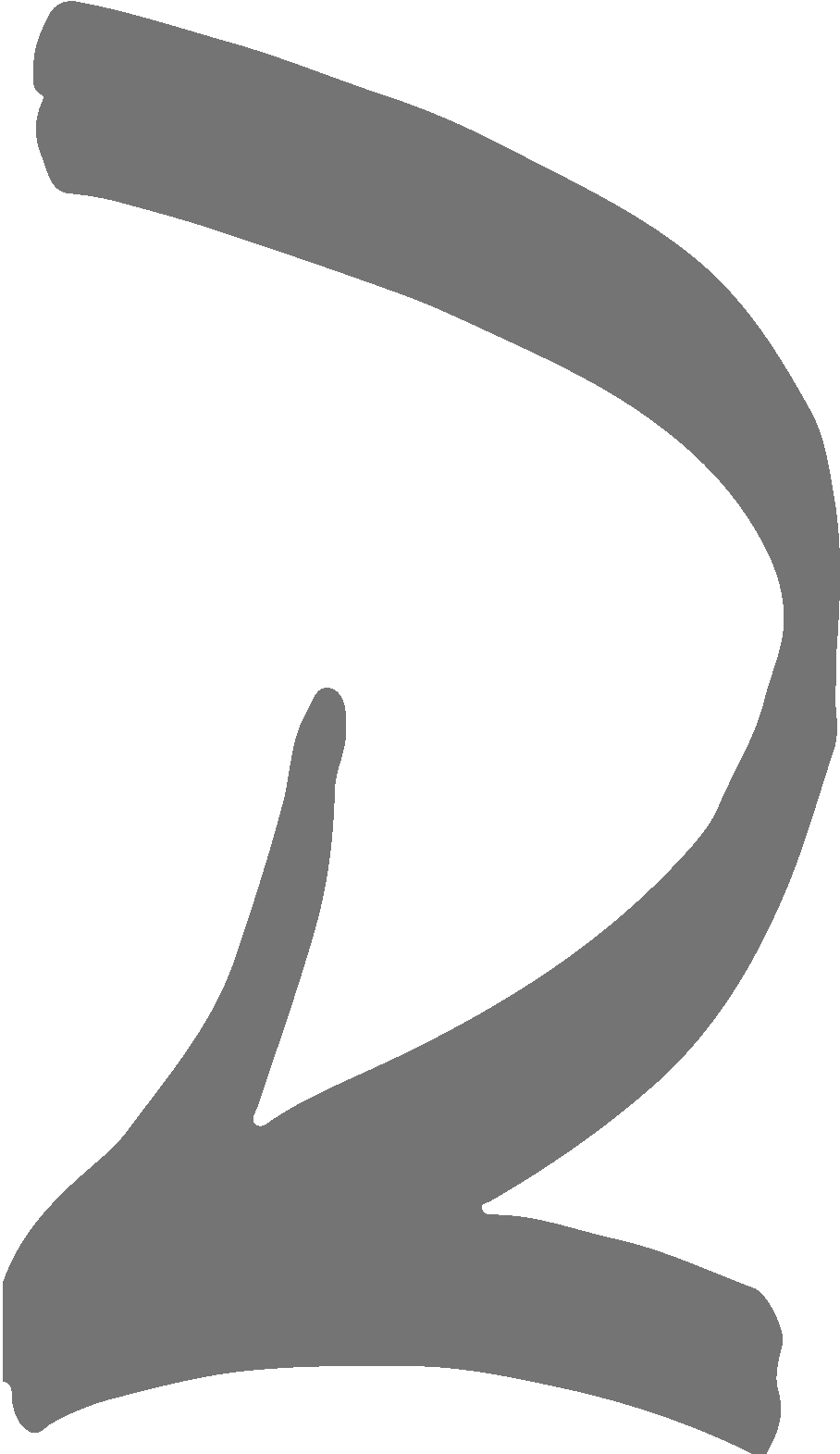 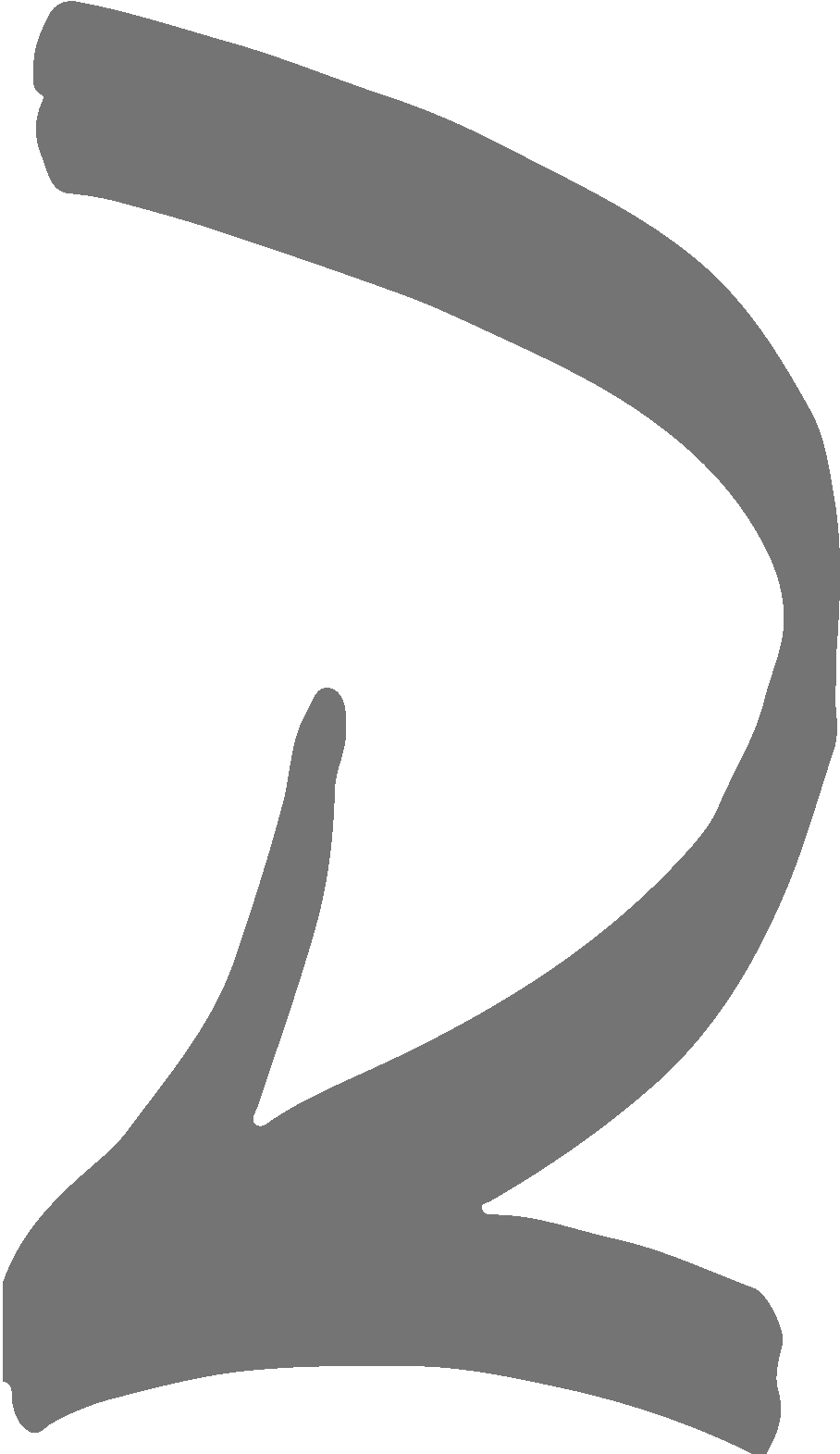 Untargeted search in the DM – time plane: challenges
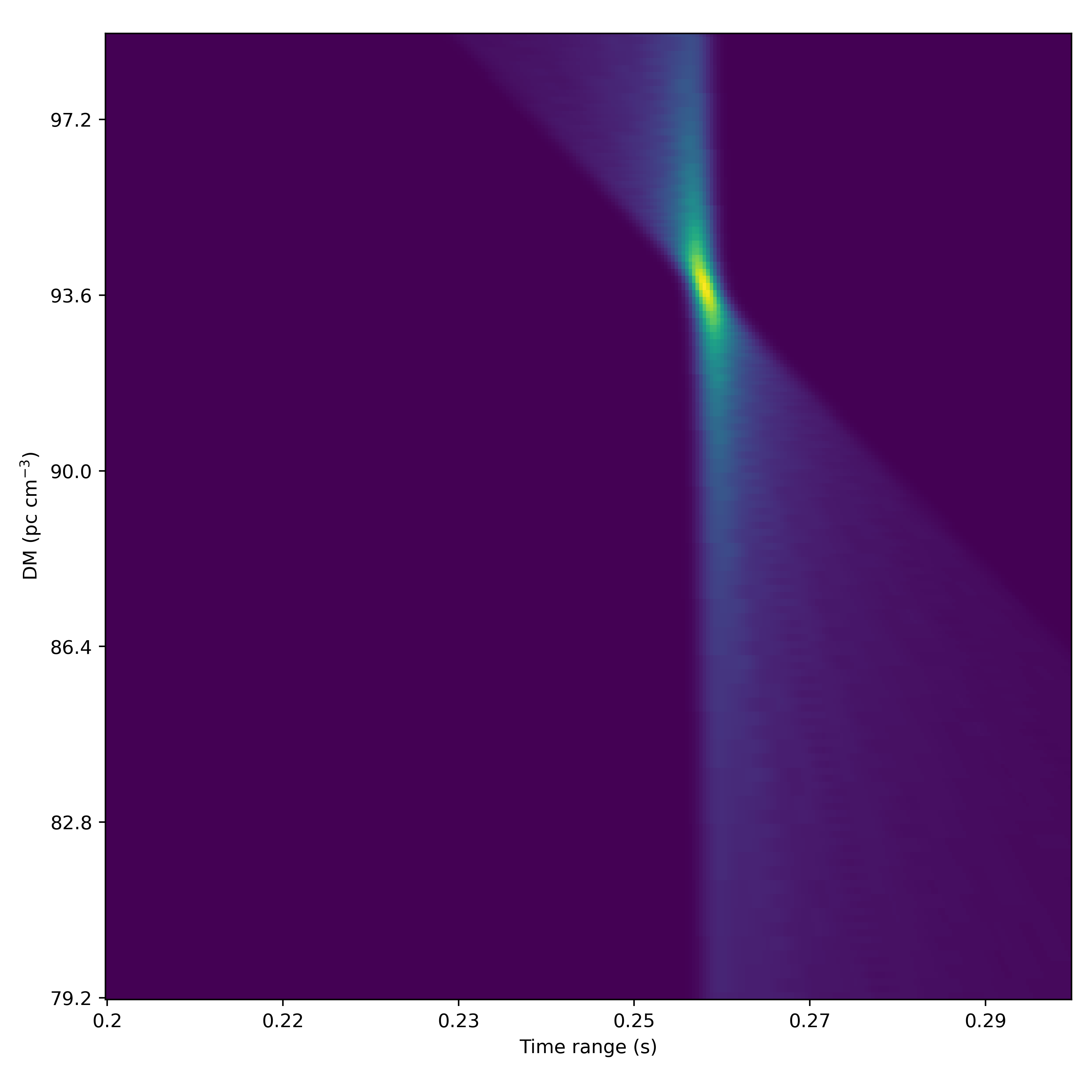 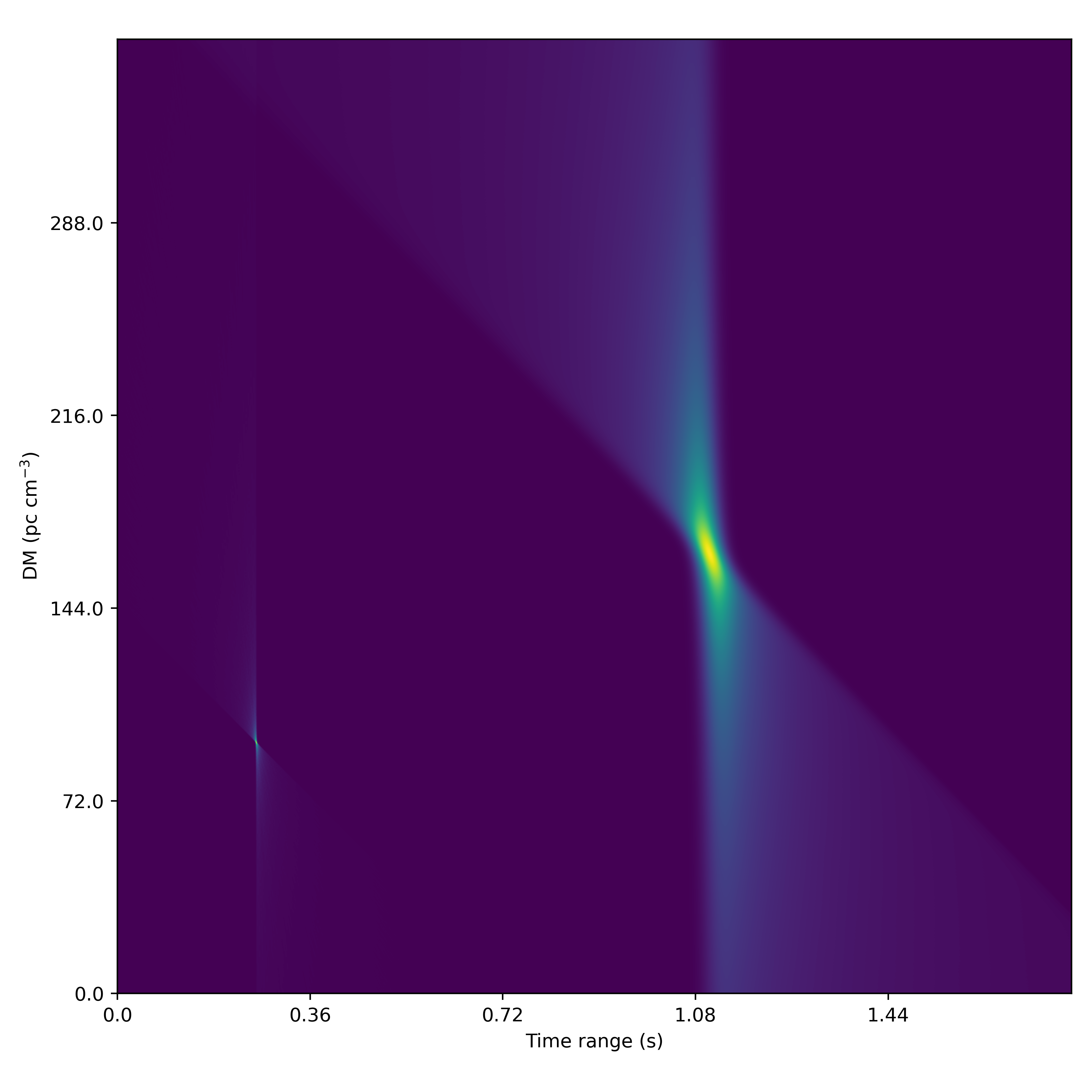 The DM – time plane can be sliced using a window size ensuring the bowtie would appear at the same shape and size.
This window is dependent on the burst width.
Multiple searching windows of different size need to be used to capture a range of possible burst widths.
1 ms
18 ms
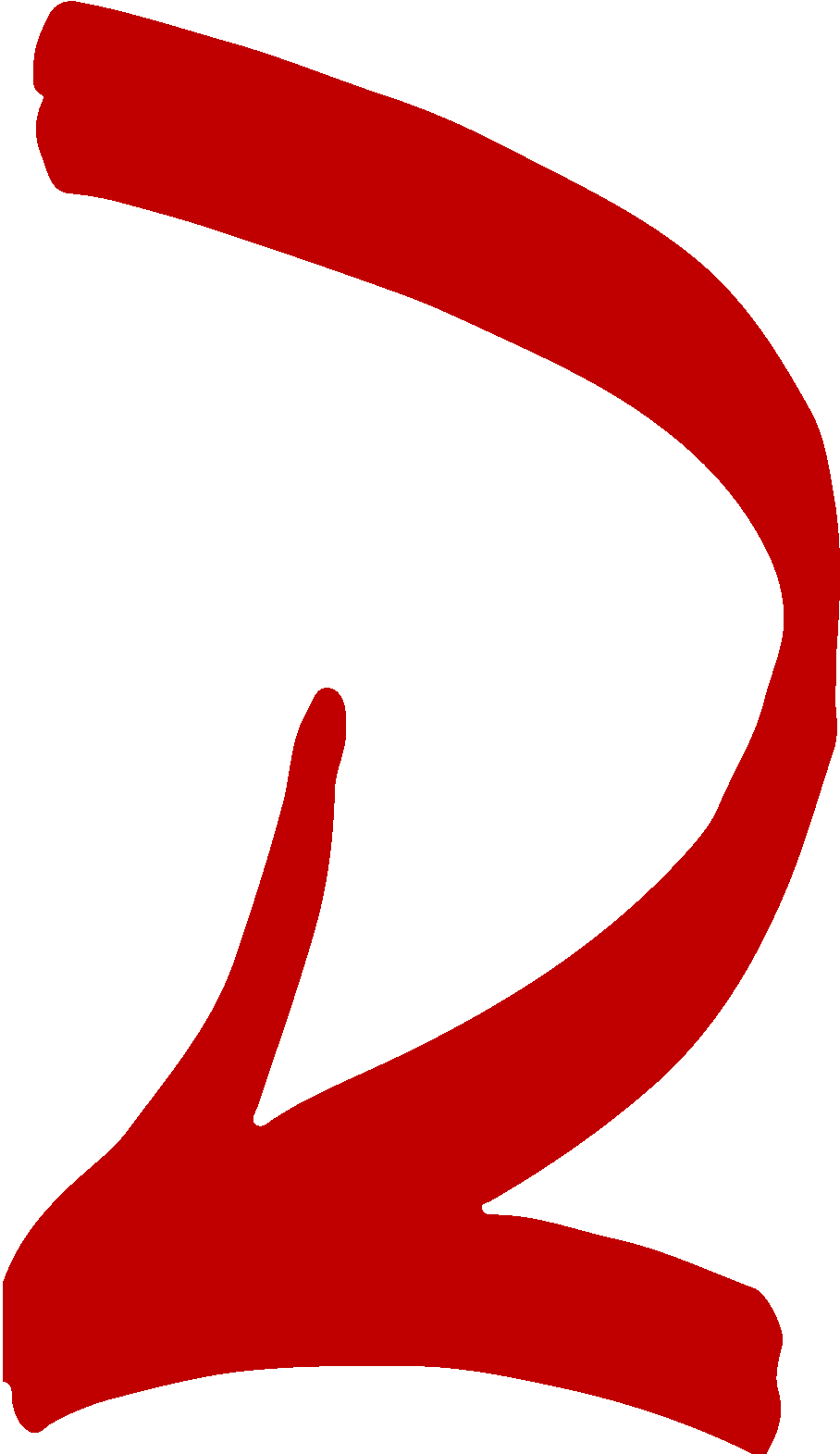 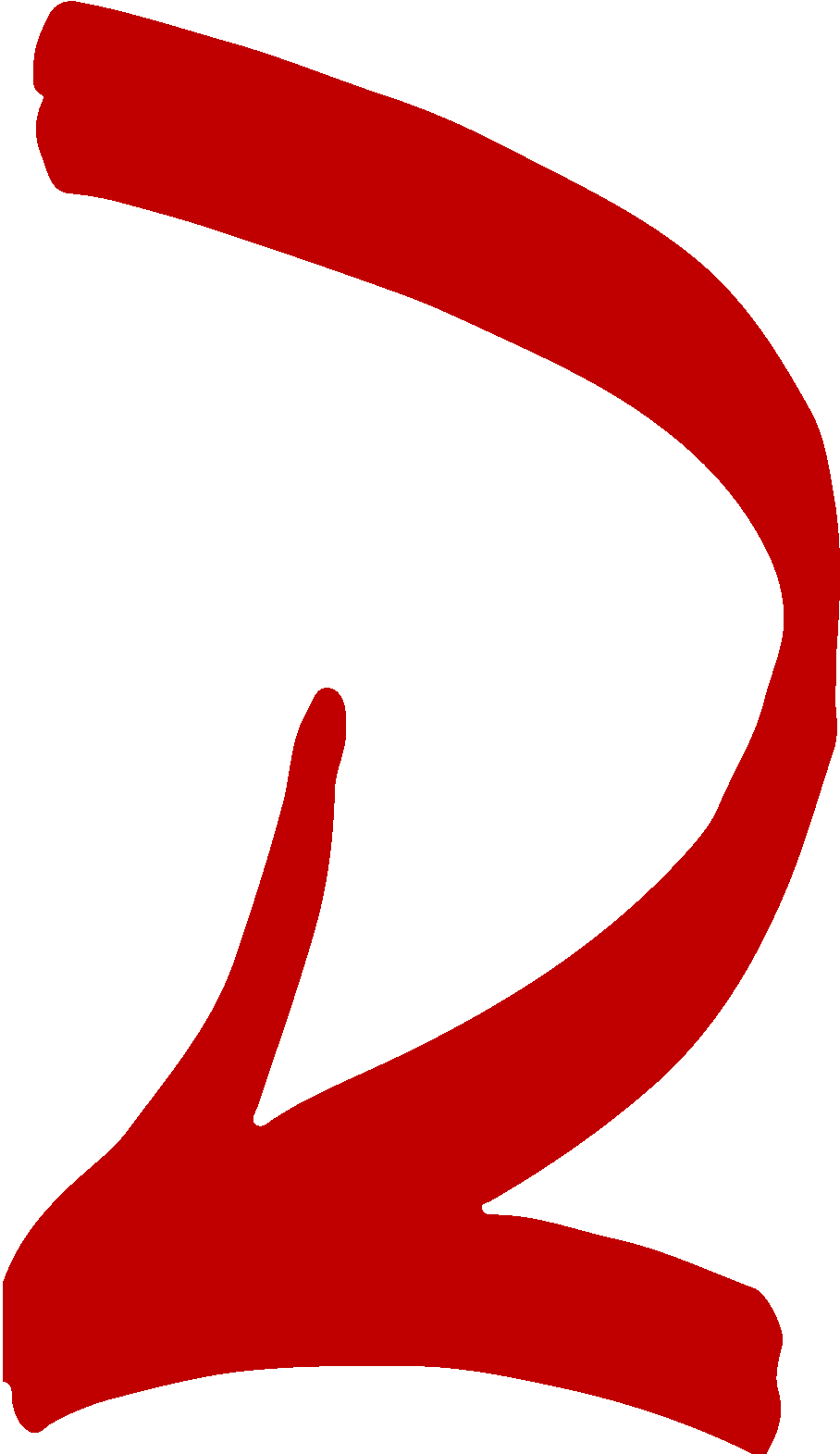 Deep learning algorithms – Image segmentation
Image classification
Image segmentation
Is there a burst in this image?
Which pixels belong to a burst in this image?
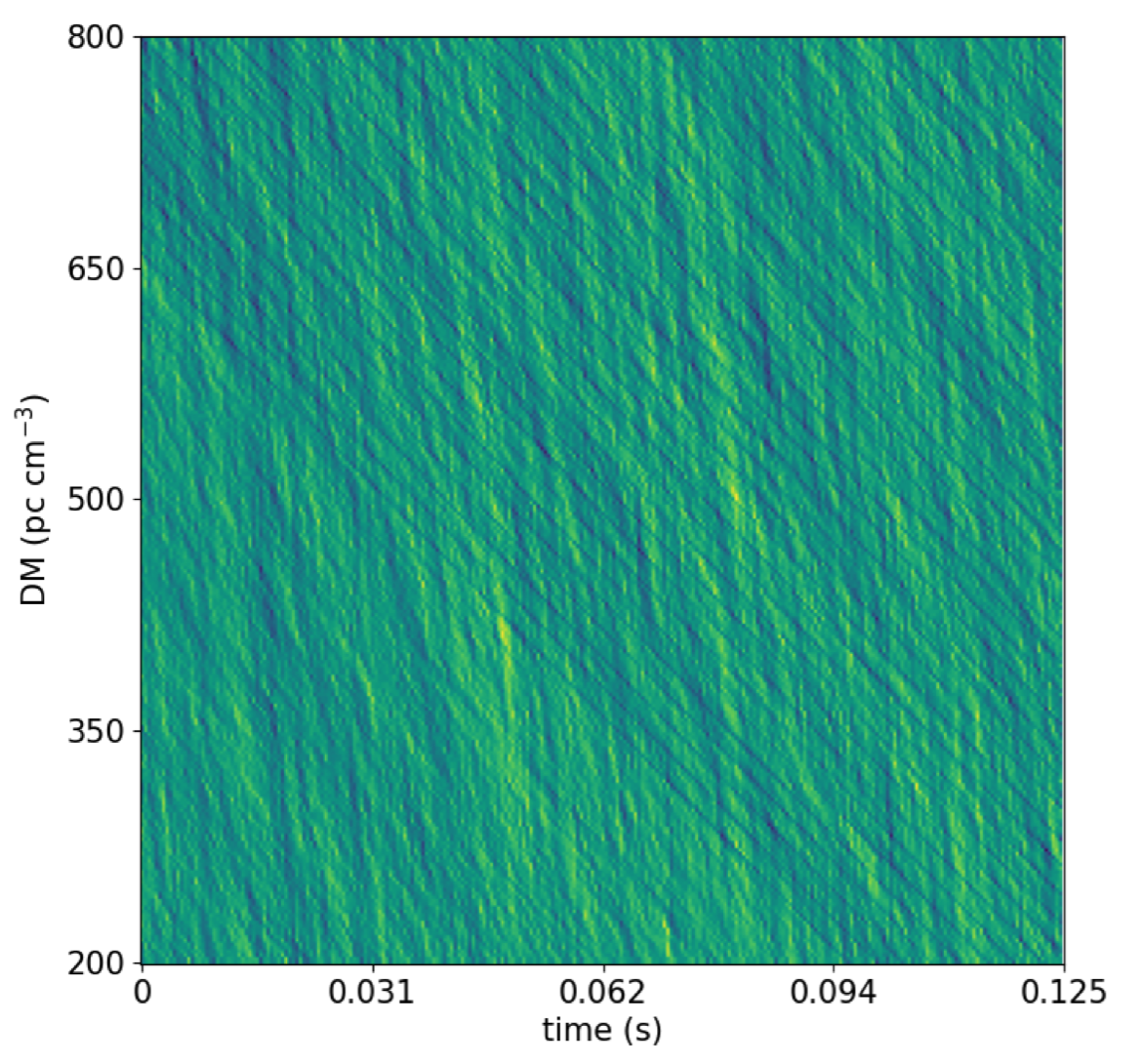 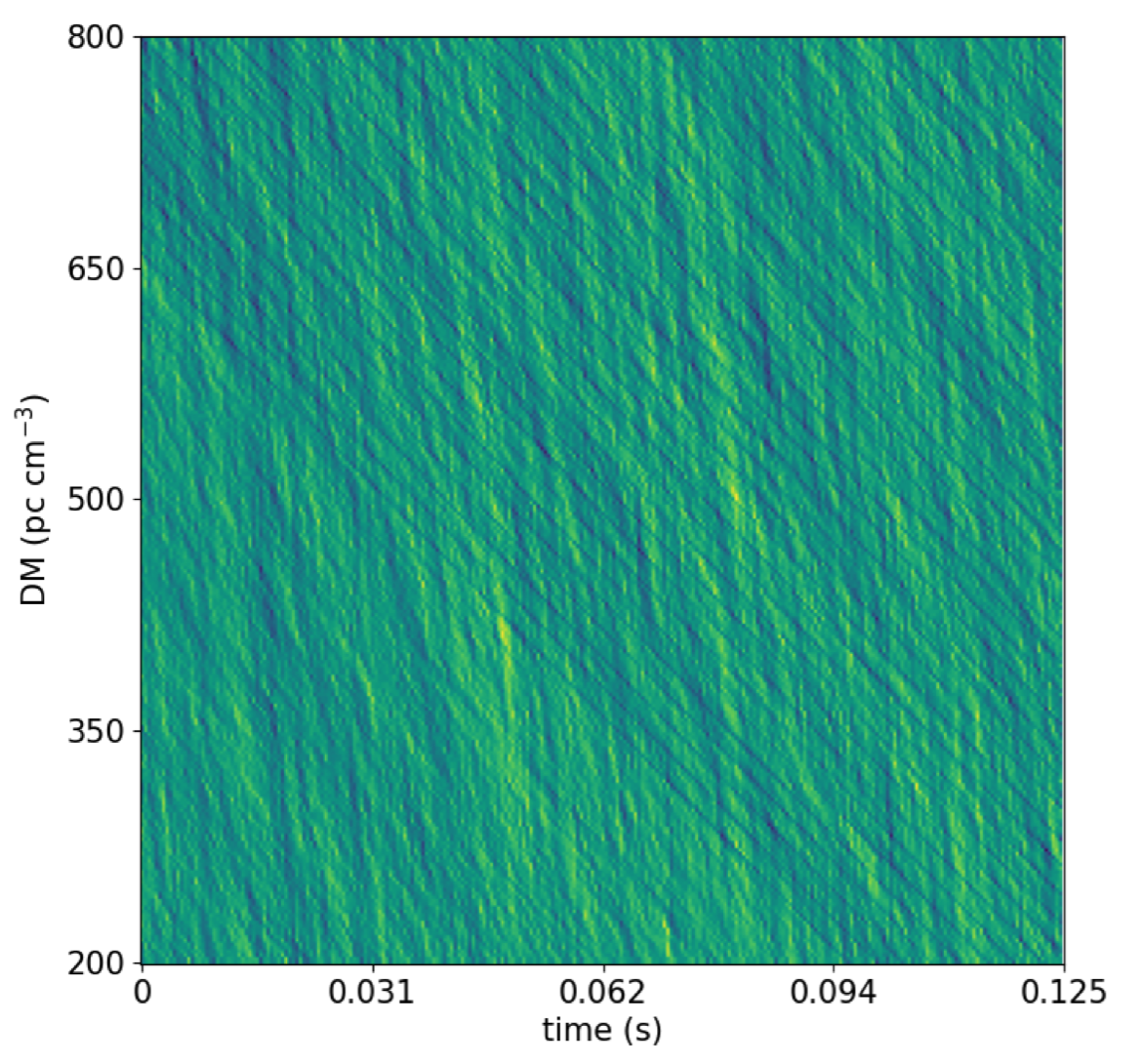 Localisation of pixels belonging to bursts
Yes			No
Deep learning algorithms – Image segmentation
Image classification
Image segmentation
Is there a burst in this image?
Which pixels belong to a burst in this image?
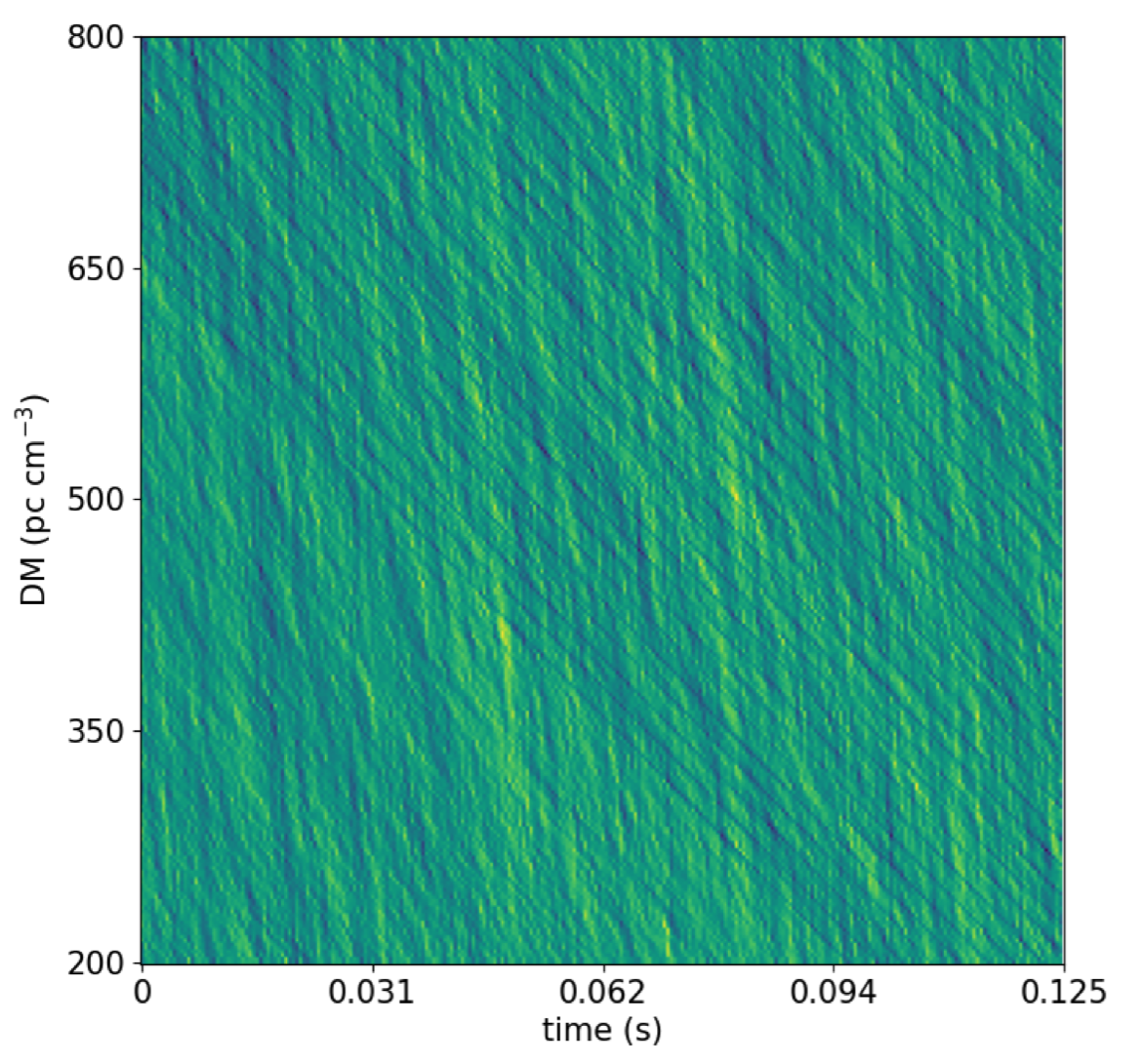 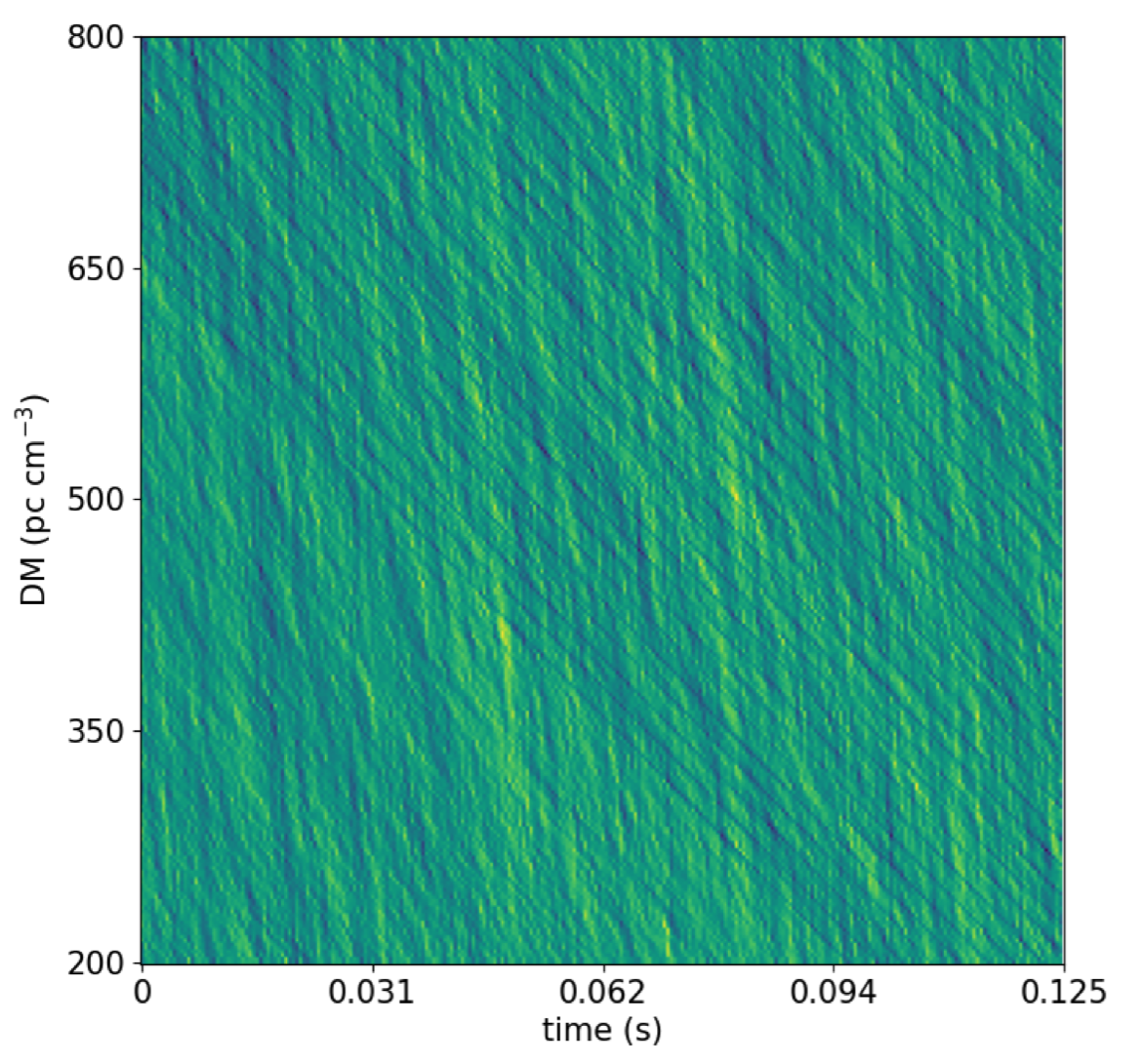 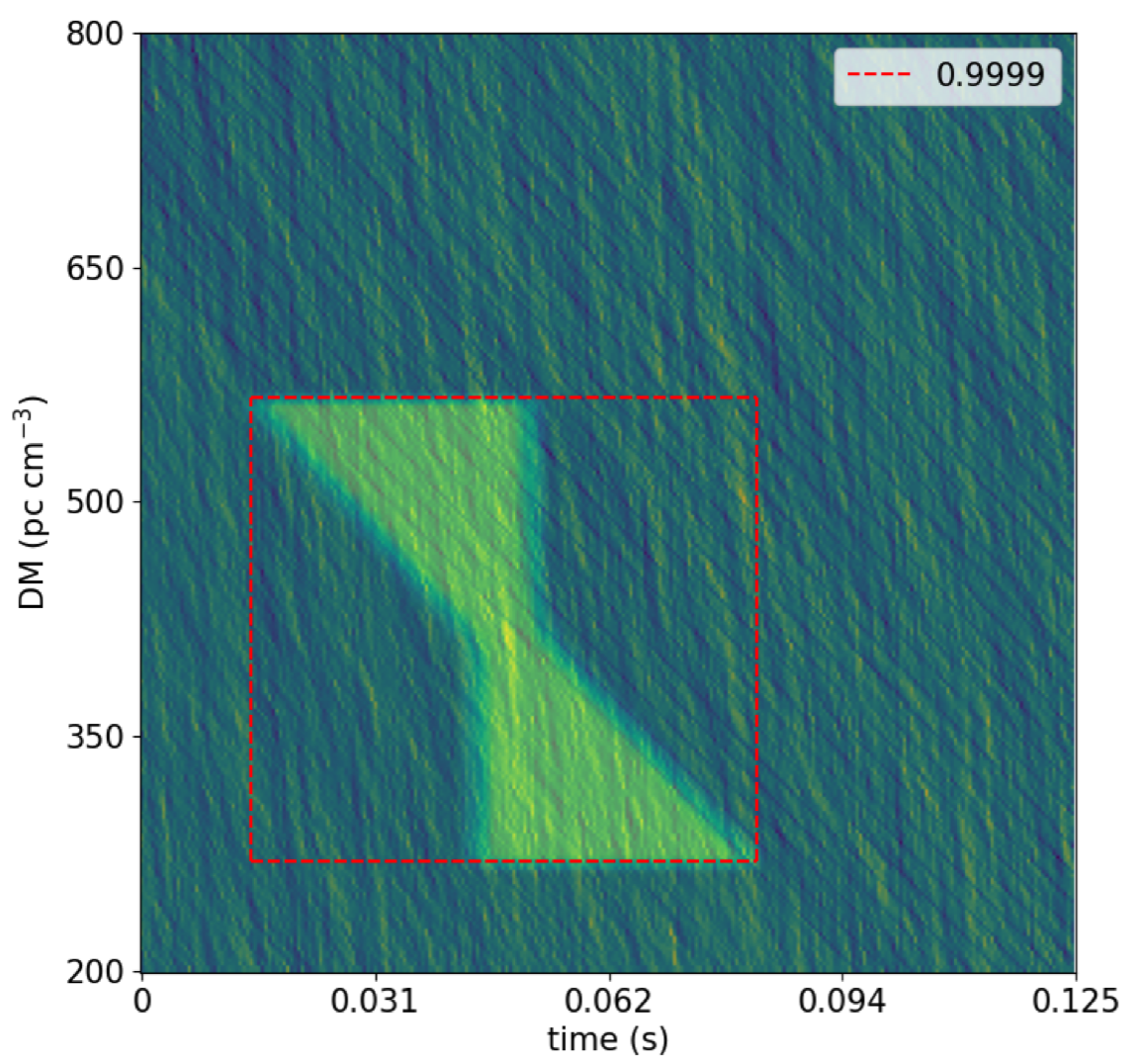 Localisation of pixels belonging to bursts
Yes			No
Mask RCNN architecture
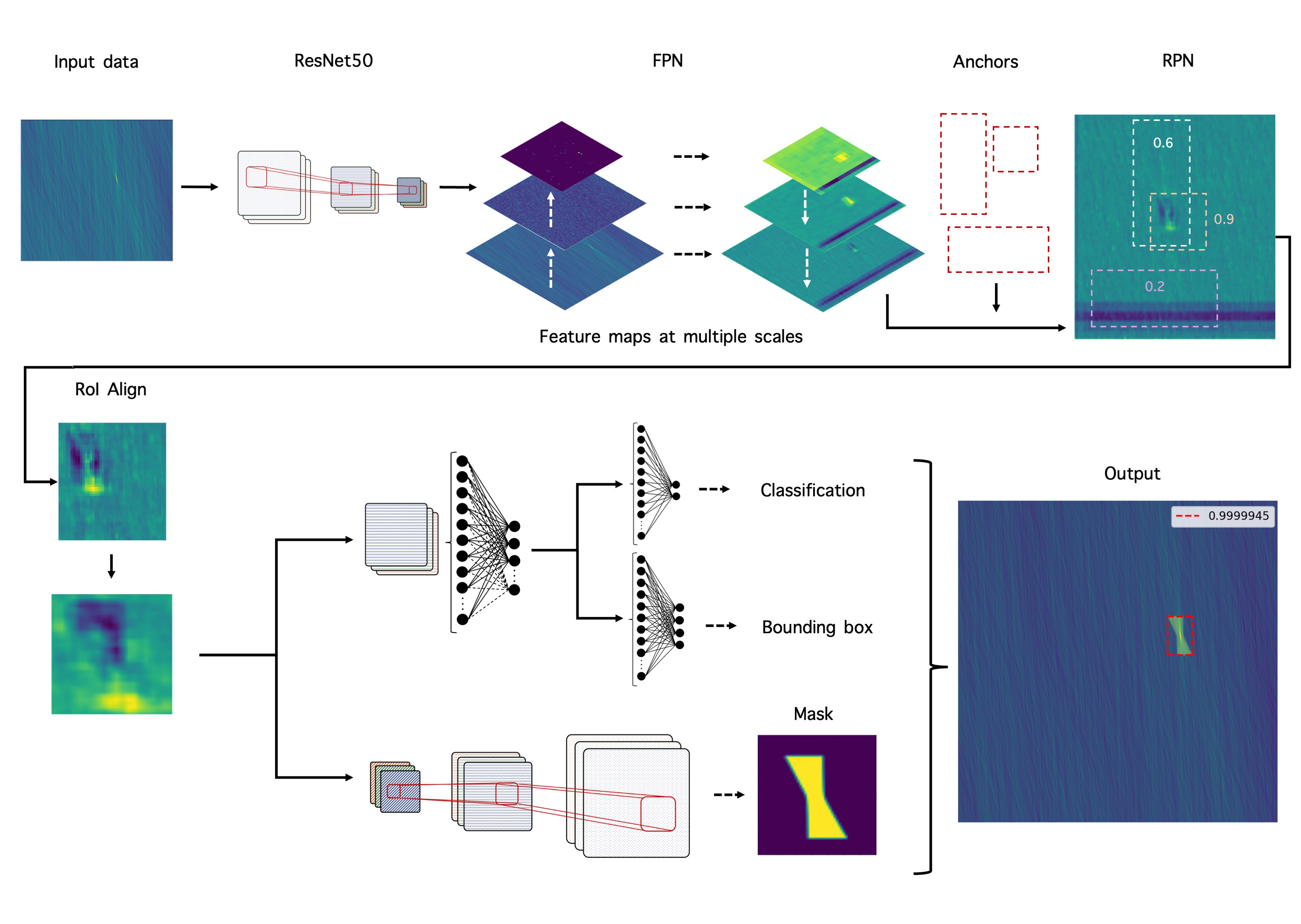 Three main stages:
Feature extraction with backbone network.
Region of Interest regression and light weight classification.
Deeper classification and mask regression.
Mask RCNN architecture
Feature extraction with backbone network
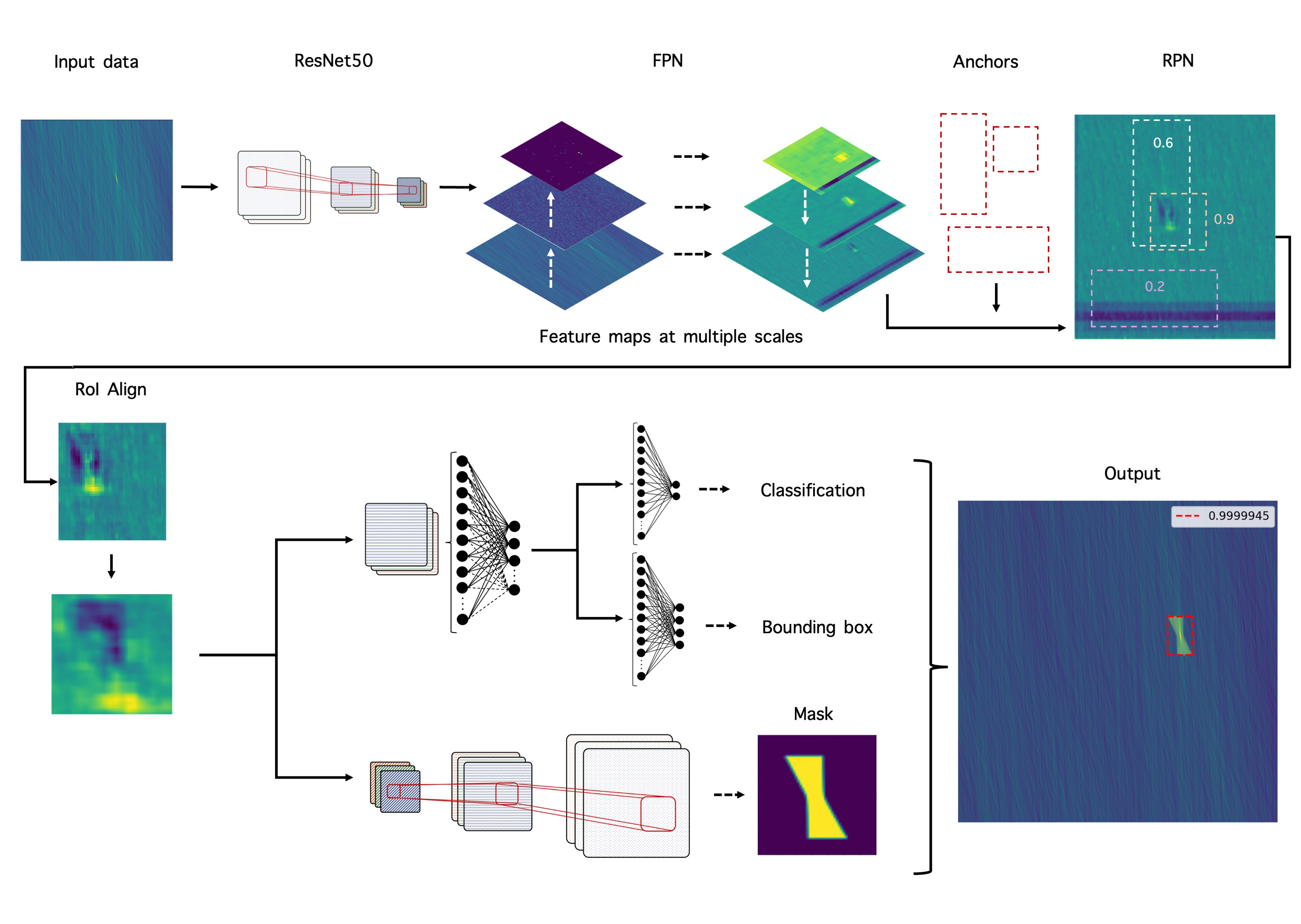 ResNet50
Feature pyramid network
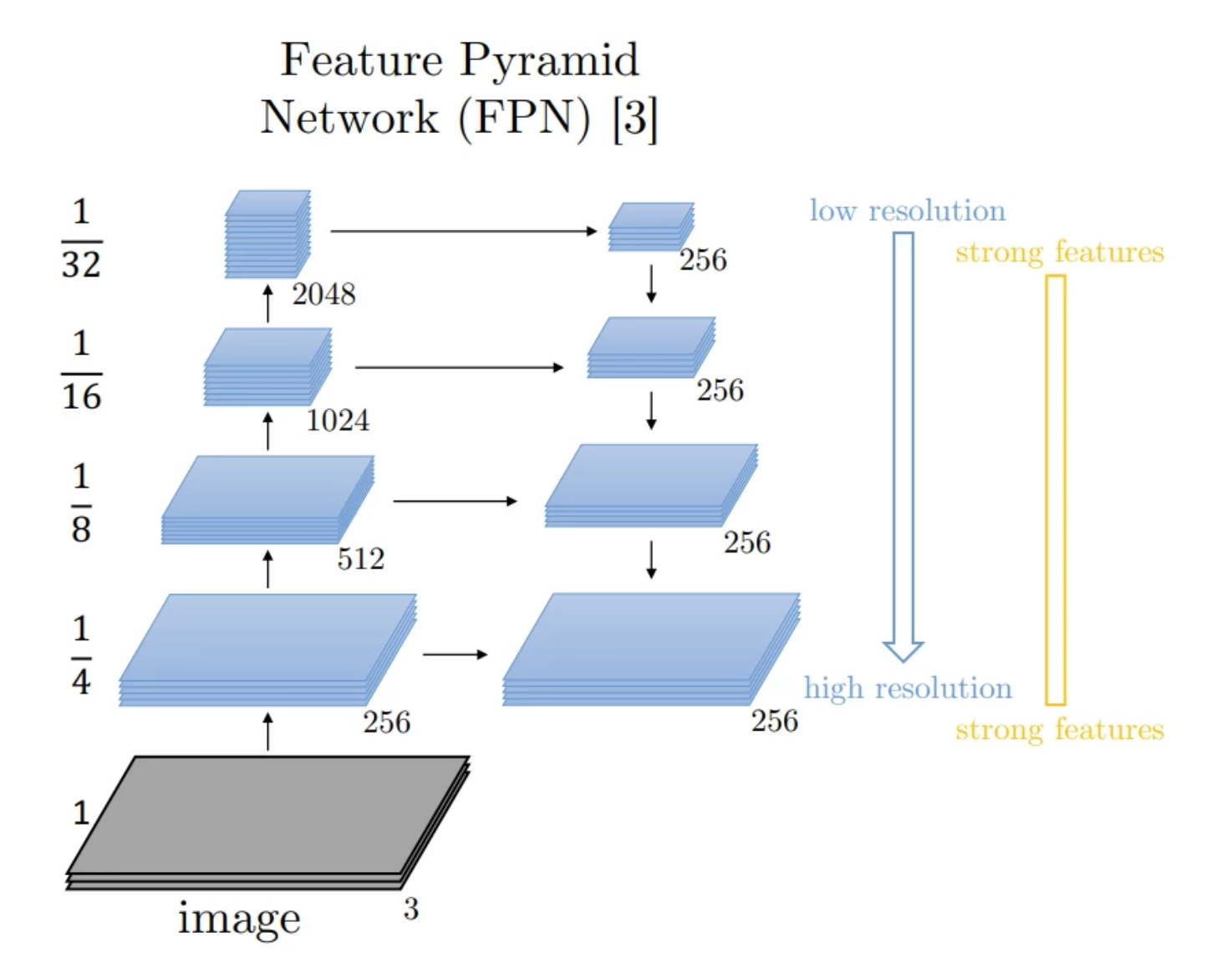 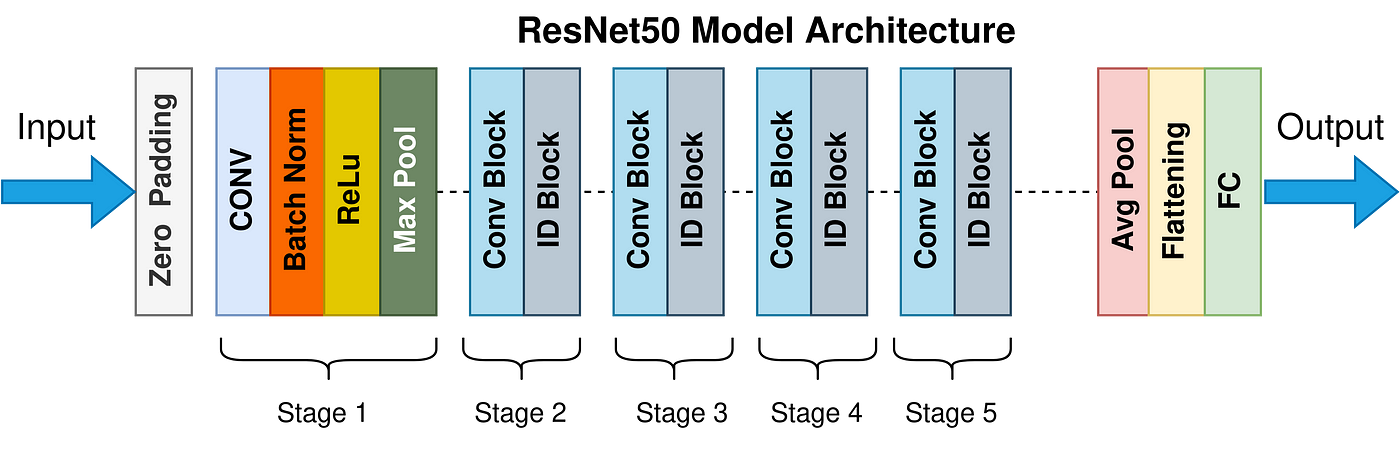 From Hatsy
From towardsdatascience
Mask RCNN architecture
Region of Interest regression and lightweight classification
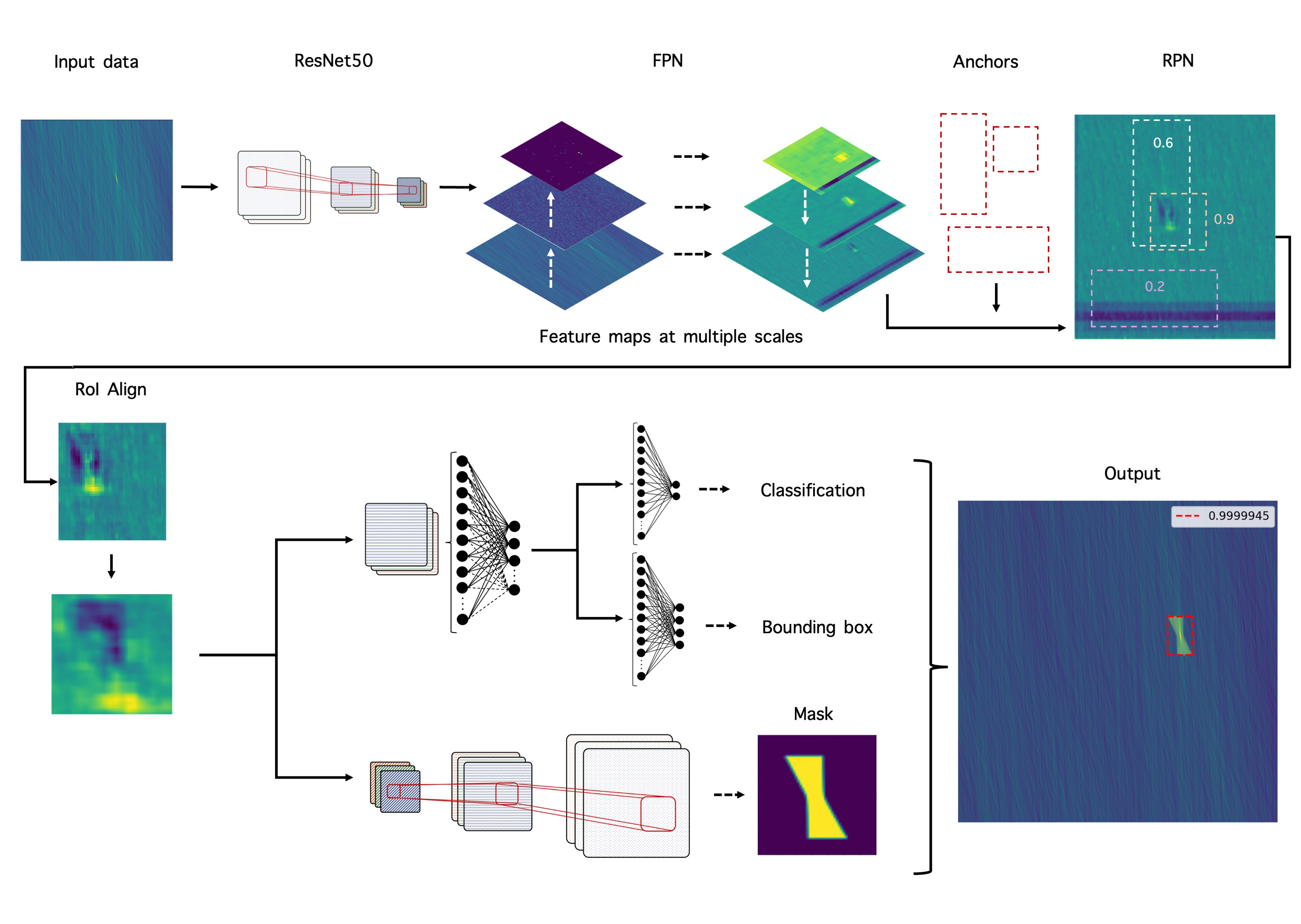 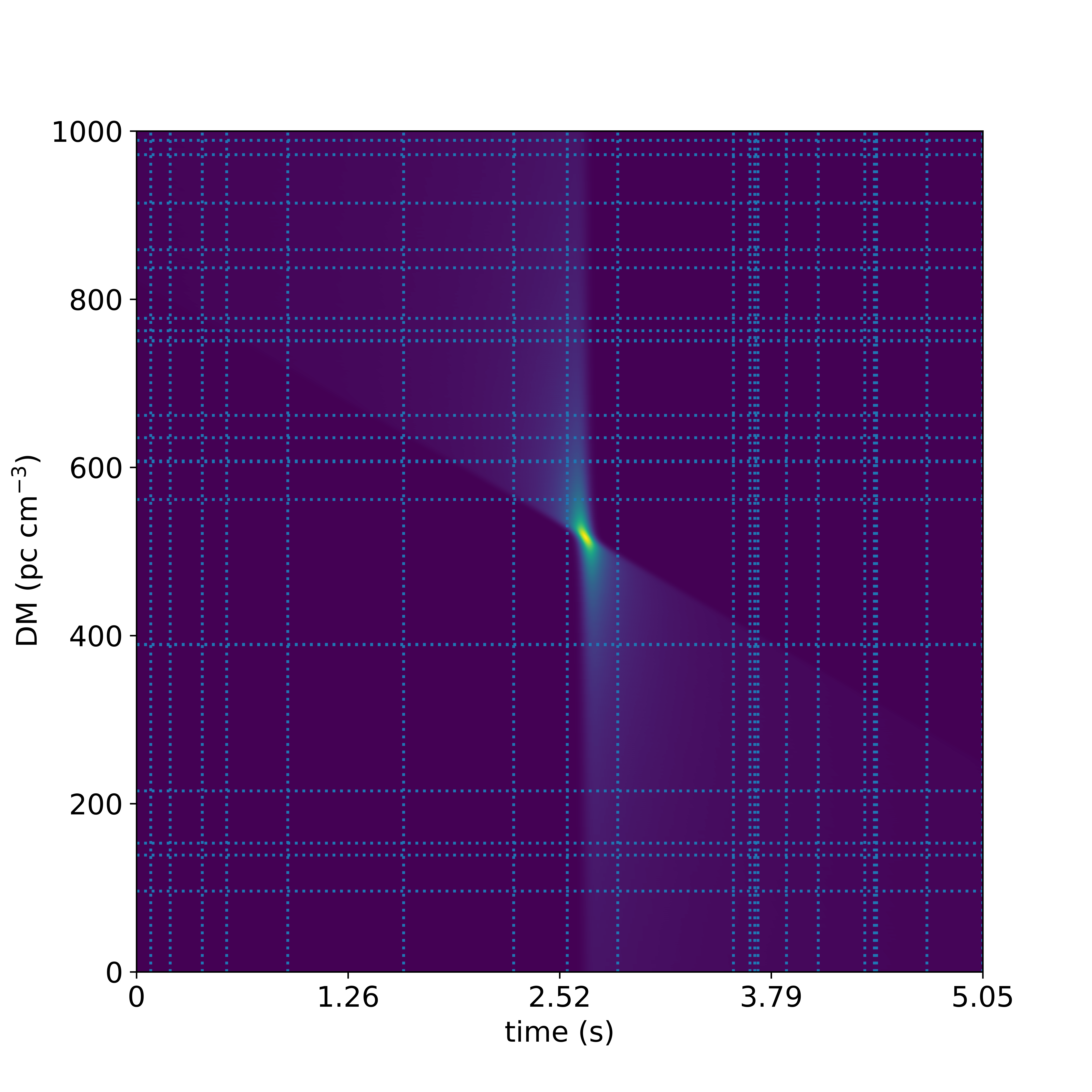 Mask RCNN architecture
Deeper classification and mask regression
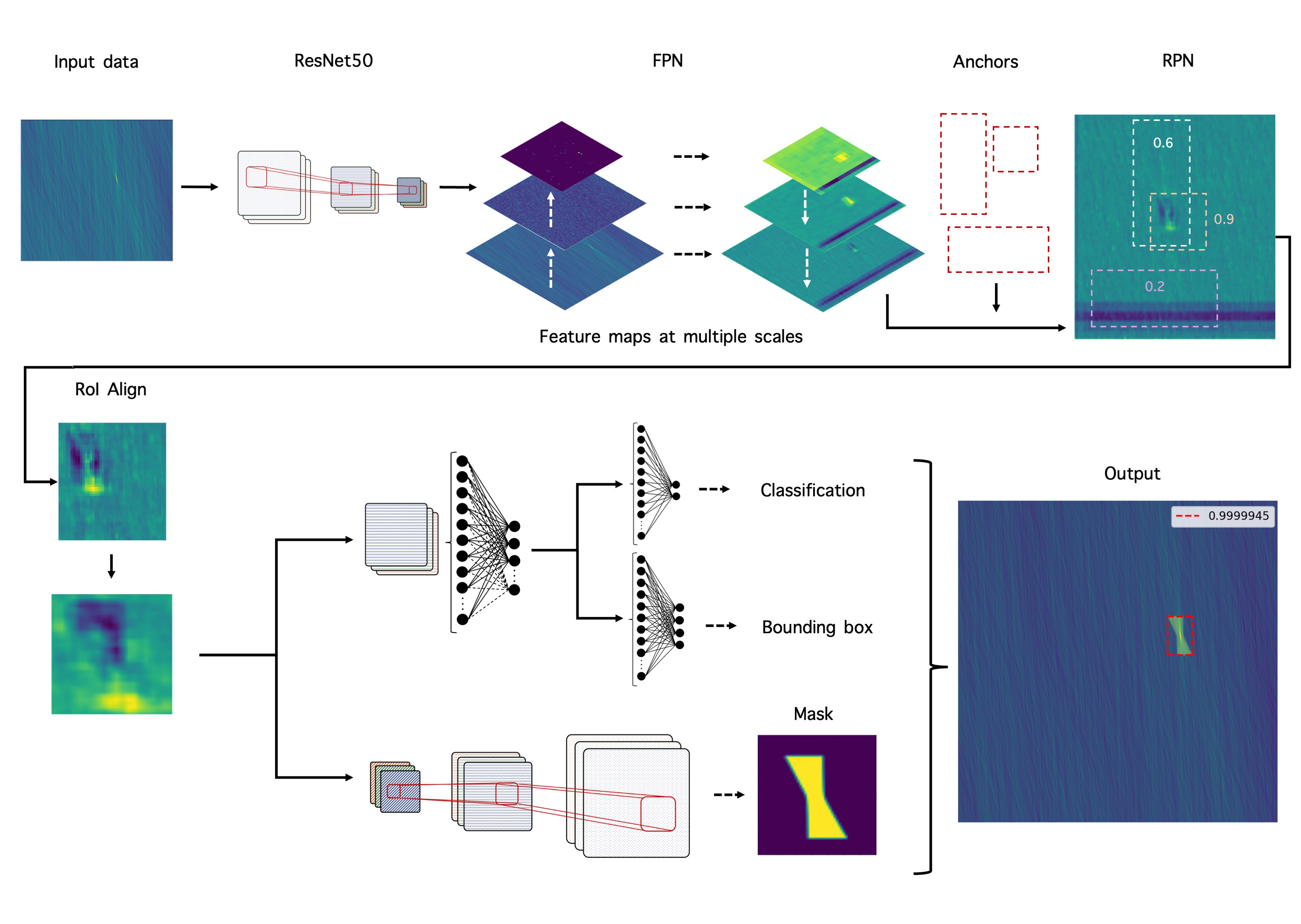 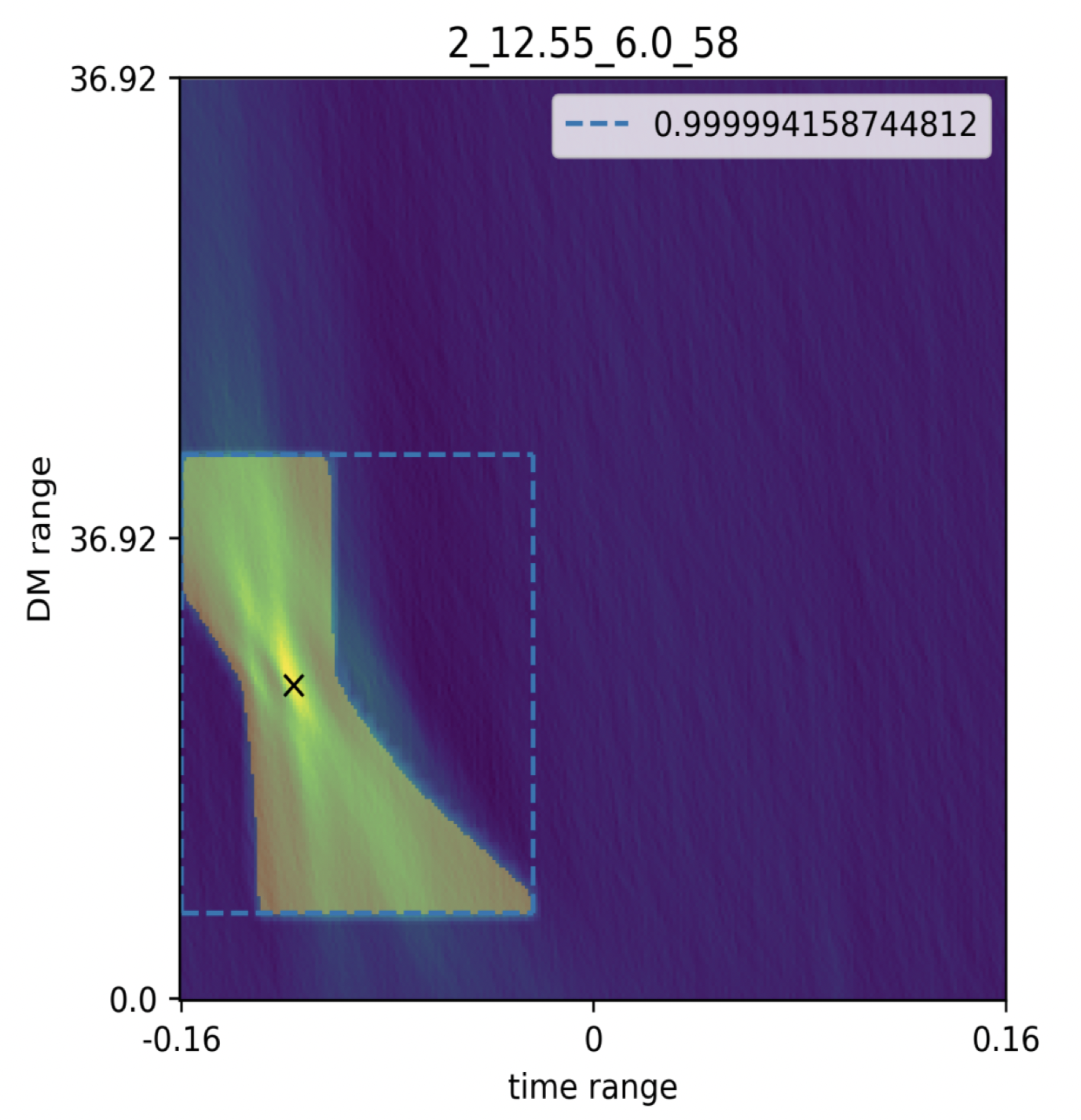 Training the Mask RCNN – dataset simulation
Simulation example with S/N = 9         Simulation example with S/N = 94
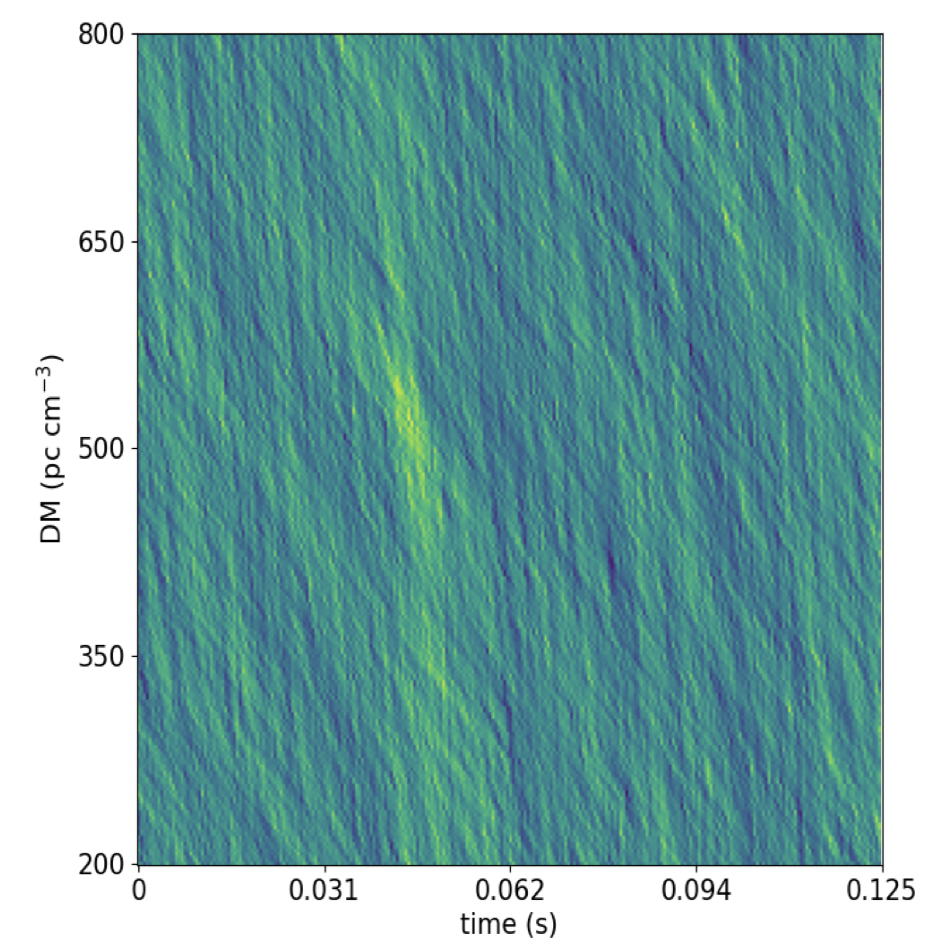 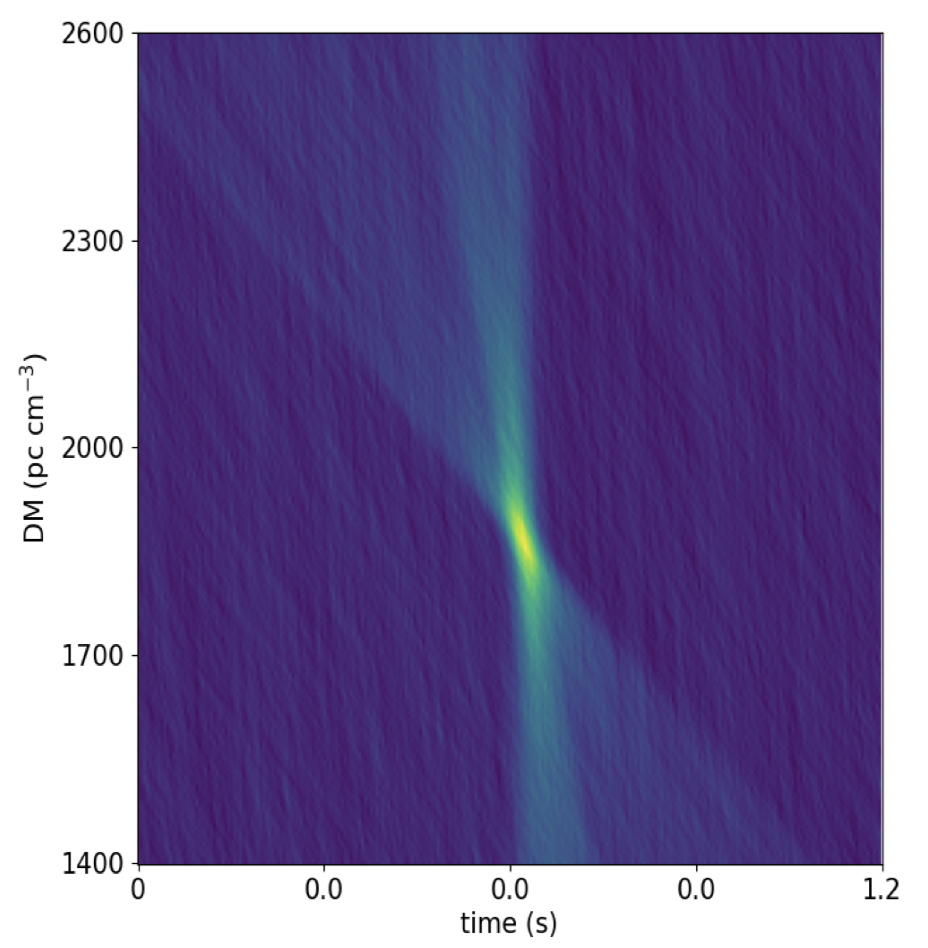 Simulated 10,000 bursts to train algorithm.
Burst simulated as dispersed gaussian profile pulses.
Properties of bursts were randomised following the parameter space of observed single pulses.
Burst injected in MeerKAT L-band observations containing not known sources.
Results: Effects of mask size
Different mask size corresponding to S/N drop points
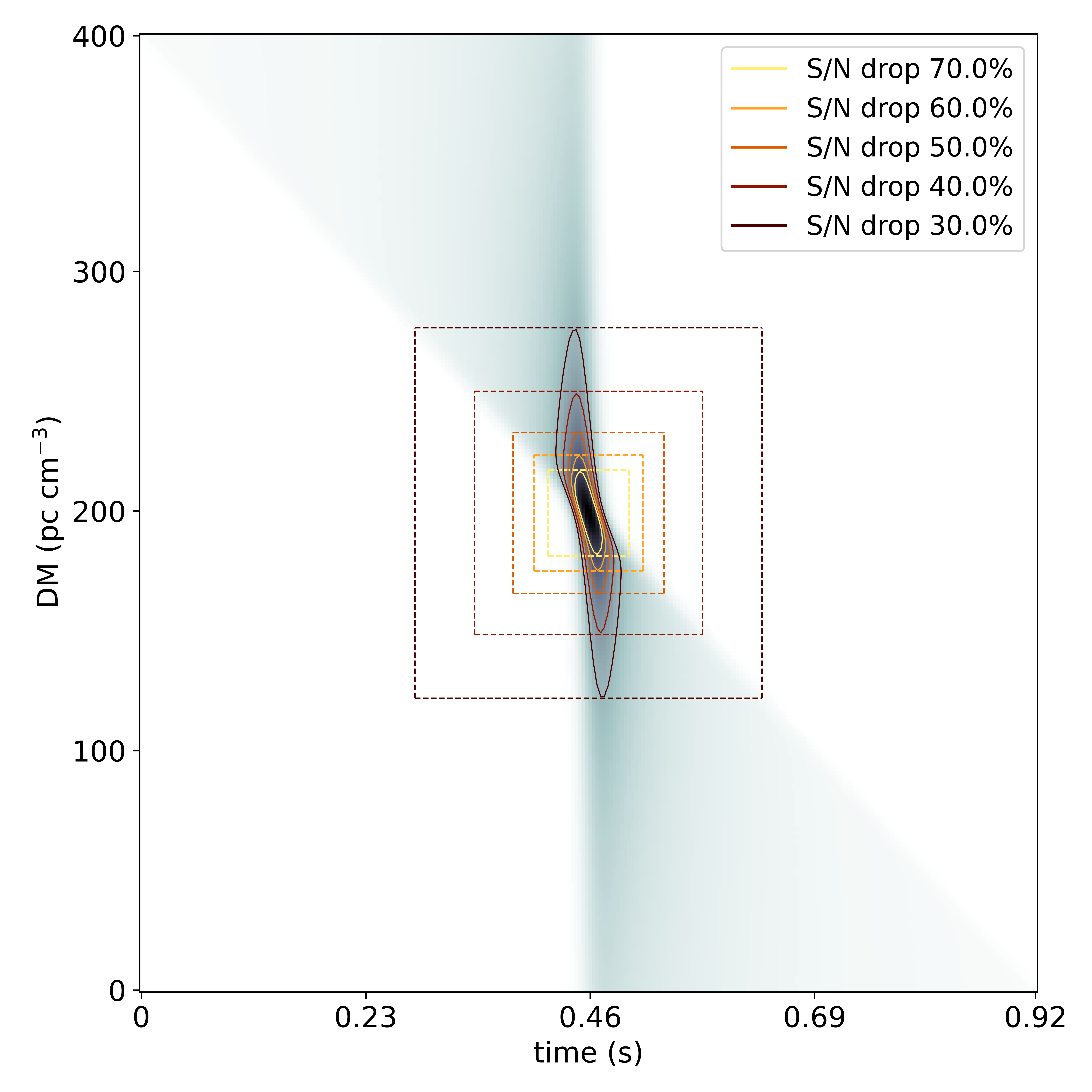 Since S/N degradation extent is kept constant, signals have a constant shape.
Mask size becomes a new hyperparameter.
Results: Effects of mask size
Evolution of the loss across the training epochs
Network was trained for 40 epochs, starting from a COCO pre-trained network.
Trained 5 different models using different mask sizes.
Optimiser: Adam
Learning rate: 10-5
The smaller mask models show a larger overfit at earlier epochs in the training loop.
The larger mask models return a better training loss.
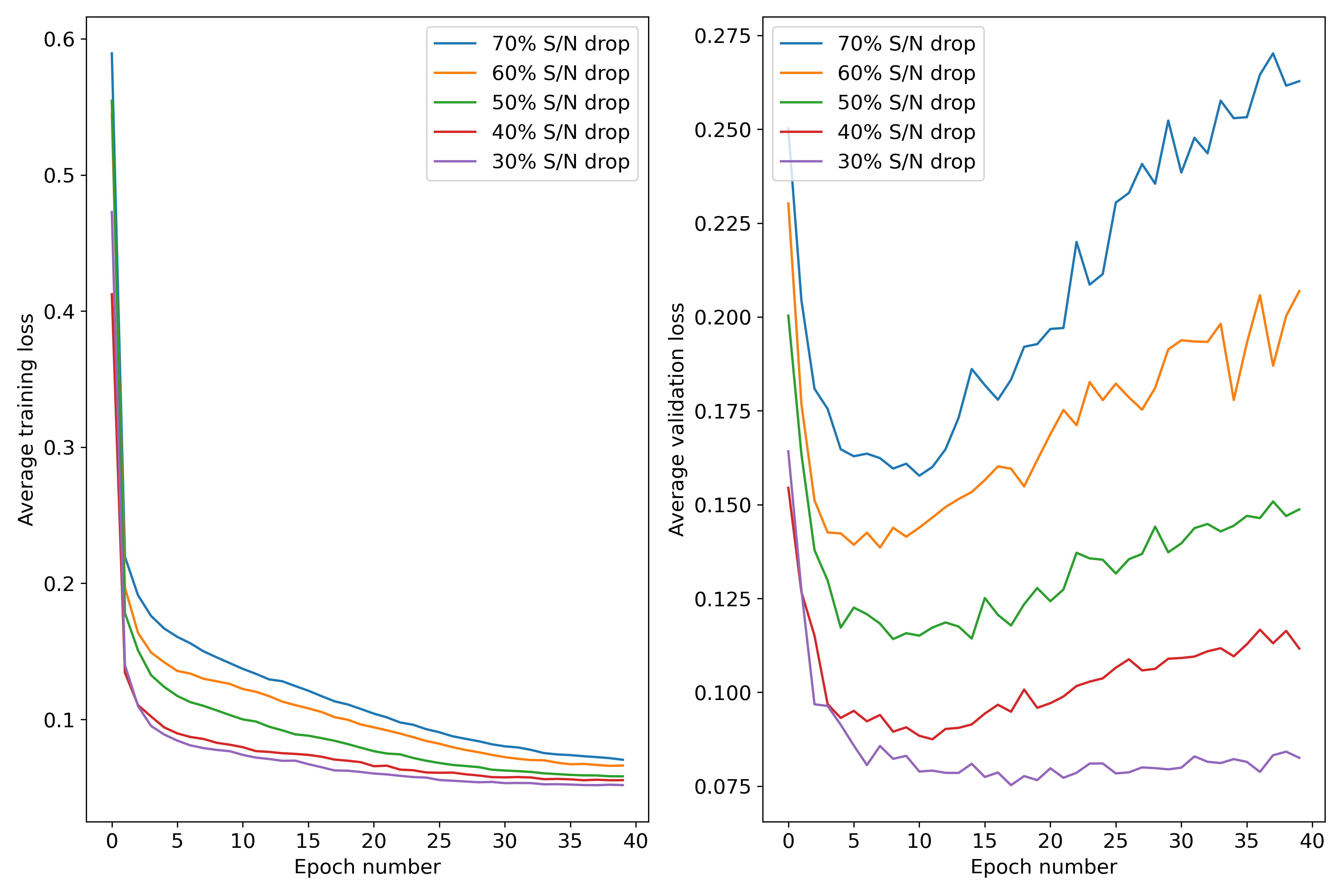 Results: Effects of mask size
Intersection over Union =
Precision recall curves at different IoU thresholds
A good classifier would follow a precision recall curve tending towards the top right corner.
Models using a smaller mask perform a worse segmentation than the larger mask models across all IoUs.
Increasing the mask size improves the localisation of the sources.
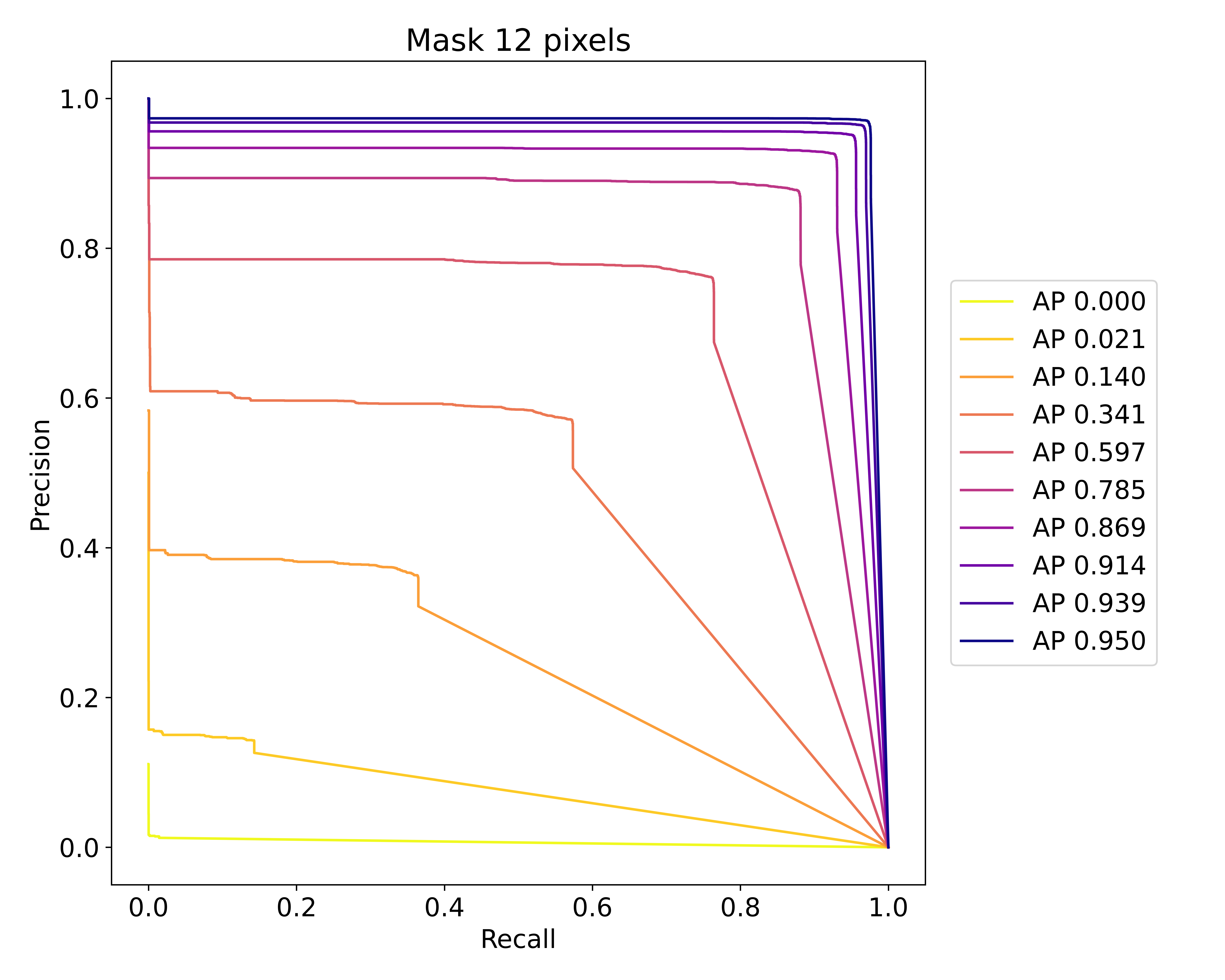 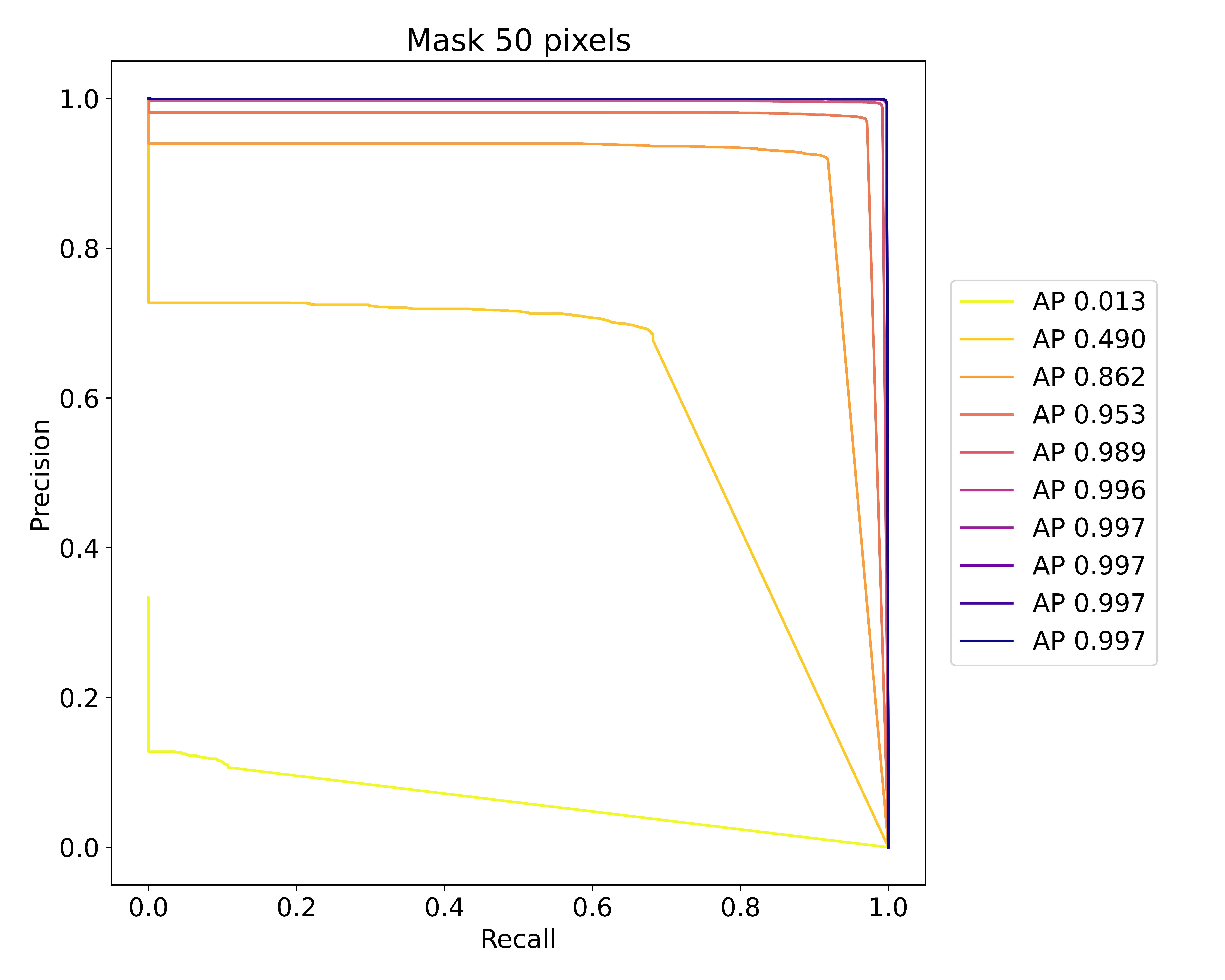 Time benchmarking
Dots: processing time per second of observation
Triangles: memory allocated to the GPU at inference
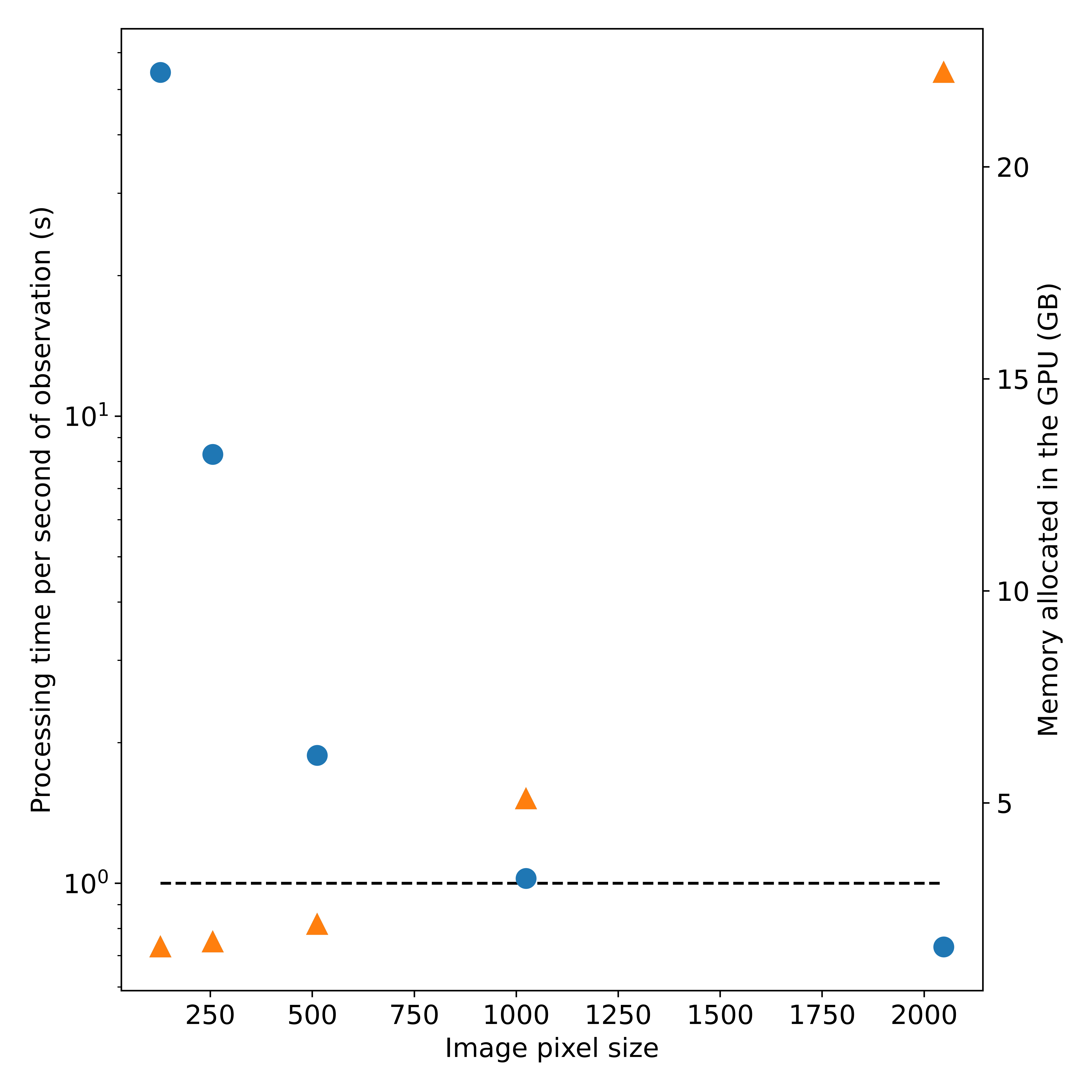 The pre-processing and the post-processing time of the pipeline can run in real time.
Inference time mainly dependent on image size.
Increasing the image size reduces the total  number of images to process.
The increase in inference time due to processing a larger image is lower than the reduction in the total images to process.
Processing time per second of observation (s)
Memory allocated in the GPU (GB)
Testing the Mask RCNN – real dataset
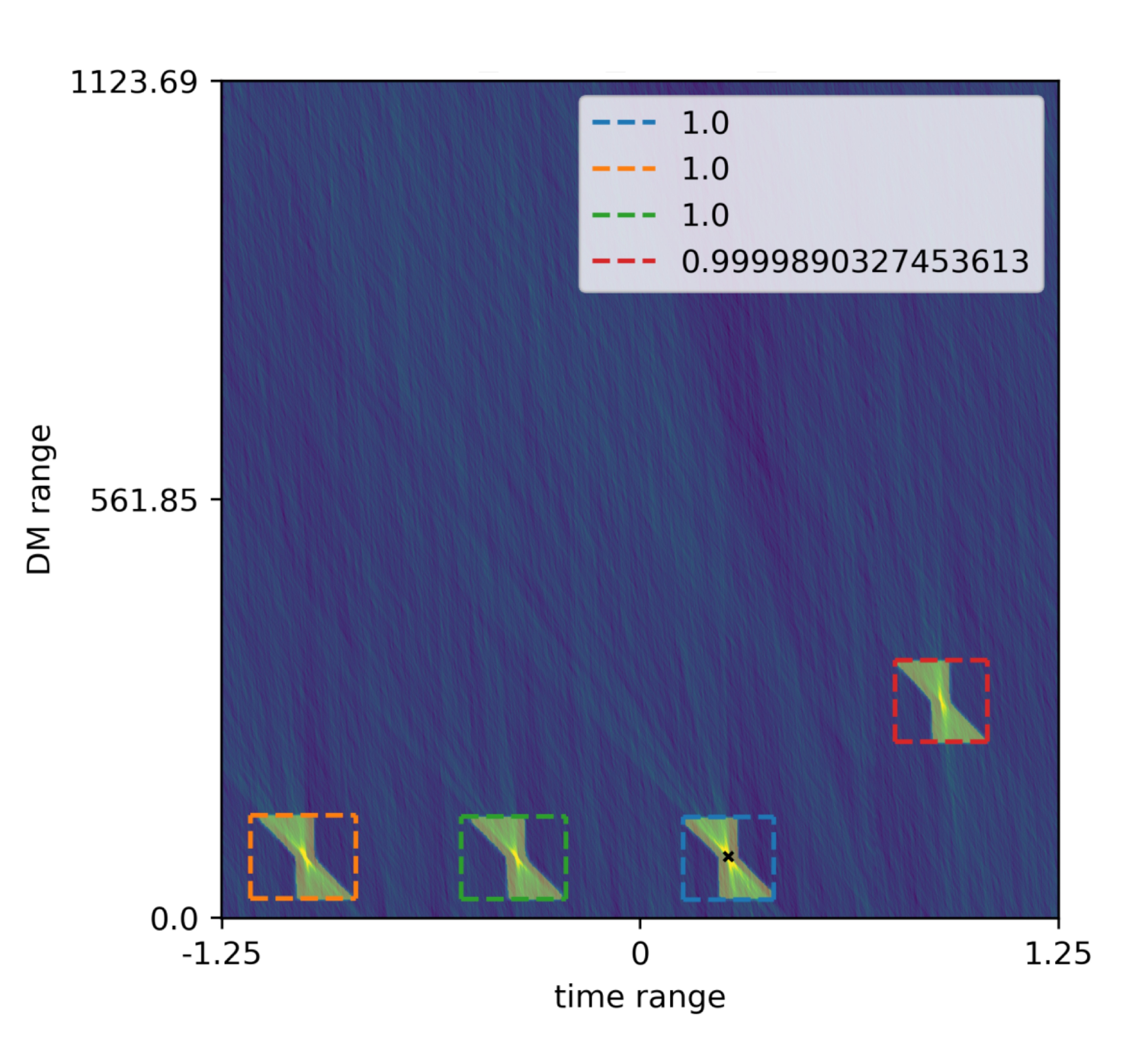 Tested the network against MeerKAT L-band, UHF and S-band observations containing bursts from nearby pulsars and FRBs.
Detected all bursts in a wide range of DMs, widths and S/Ns.
Multiple bursts can be detected in the same image.
Testing the Mask RCNN – real dataset
Dots: True positives Triangles: False negatives  Crosses: False positives
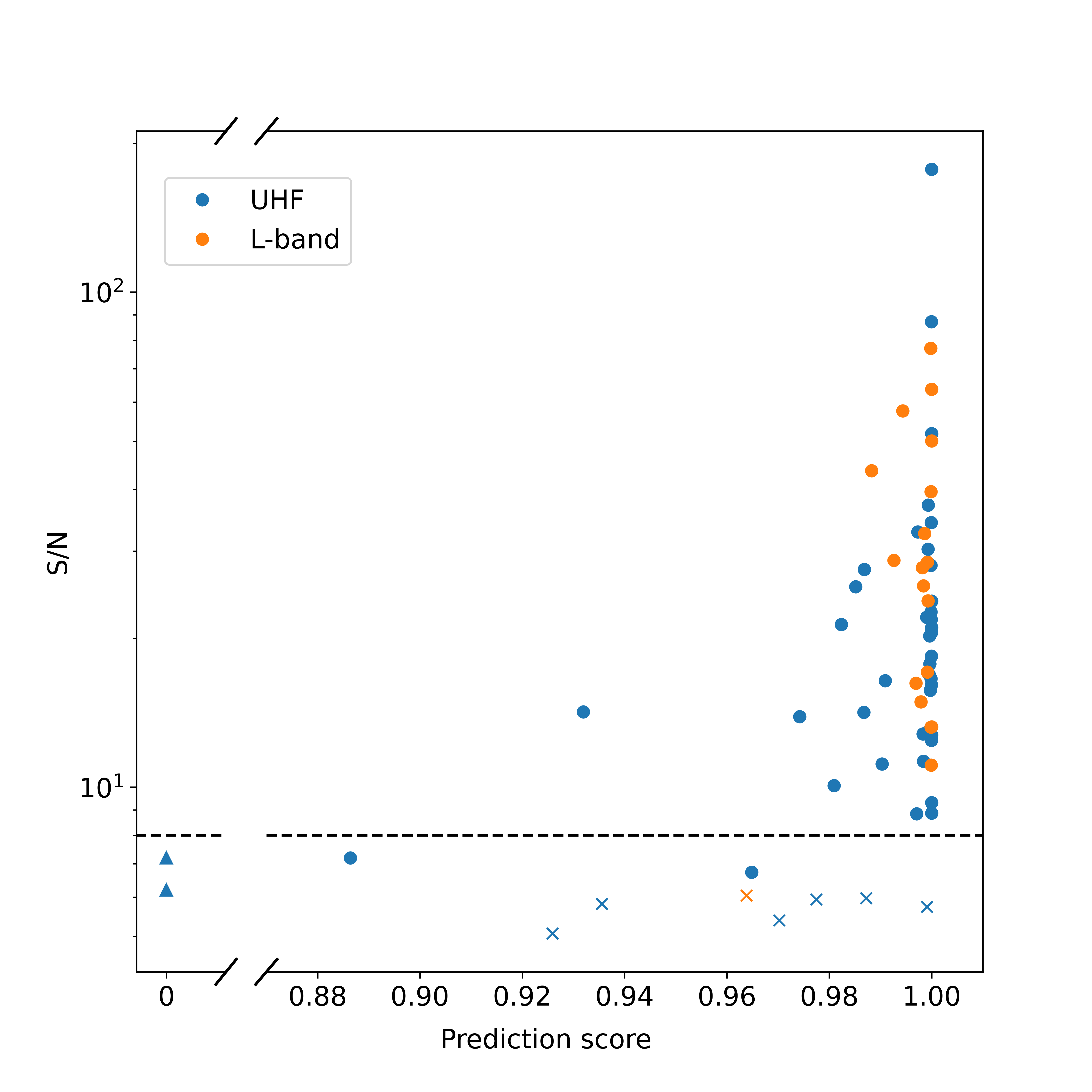 Tested the network against the dataset of L-band and UHF MeerKAT observations of the FRB repeater 20240114A.
The dataset contains 62 bursts spanning a S/N range from 6.2 to 177.
Two bursts missed which were low S/N components next to a bright emission.
Testing the Mask RCNN – real dataset
Bursts from FRB20240114A
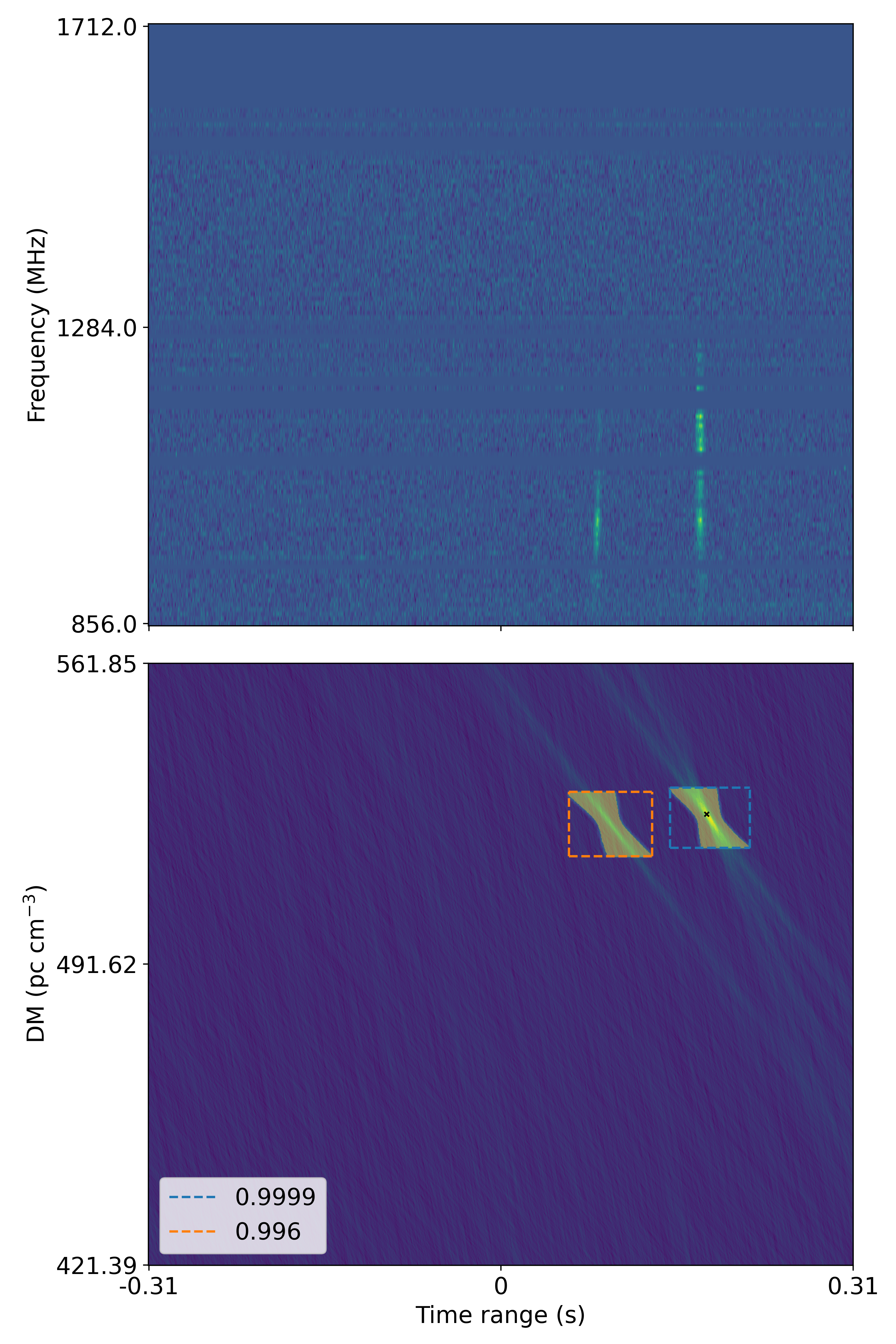 Dedispersed 
frequency – time data
Even though simulations were basic bursts, it can find pulses exhibiting an exotic behaviour.
If separation between burst components is big enough, all components can be detected.
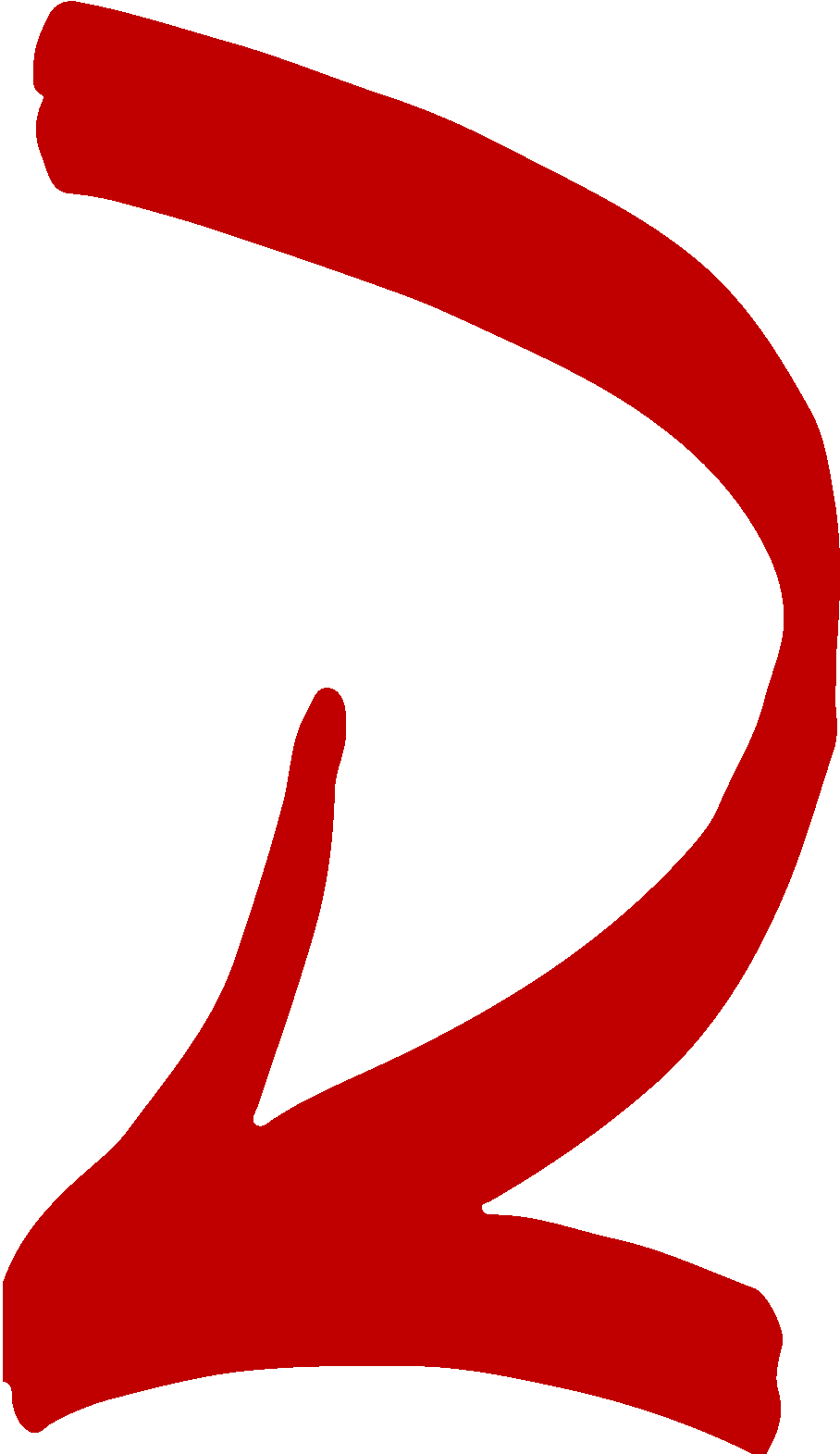 DM – time transform with pipeline outputs
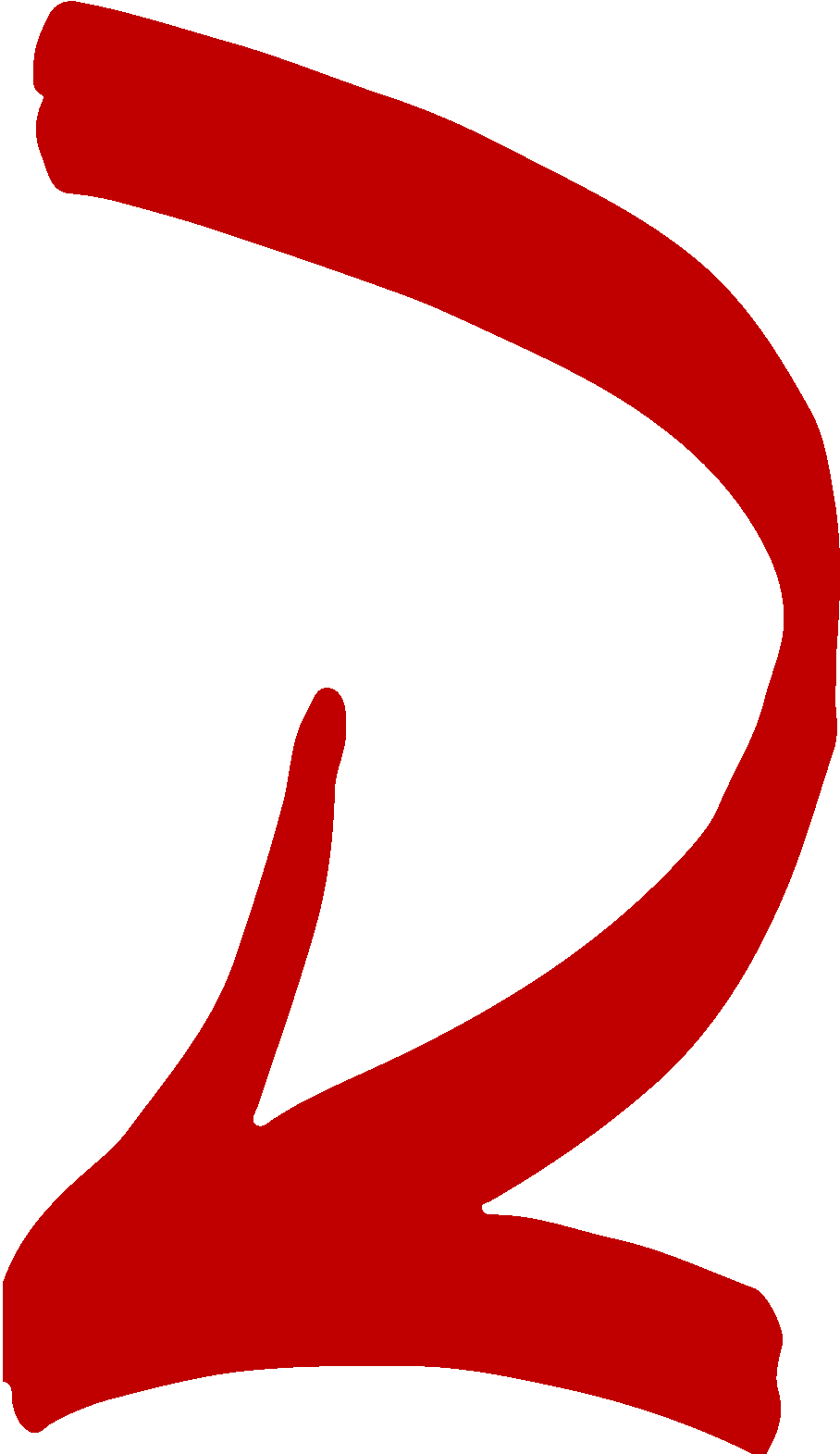 Conclusions
Traditional pipelines use a thresholding technique on matched filtered timeseries to find candidates in short-duration radio transients searches.

We propose an end-to-end Deep Learning pipeline to search for candidates in DM - time space.

To perform the untargeted search on the DM – time plane, multiple windows need to be used to cover the possible width space. 

A Mask R-CNN network has been trained on simulated data and tested on real observations.

Successfully found 60 out of the 62 bursts from the repeater FRB20240114A. 

The 2 missed components were low S/N bursts next to a brighter event.

Burst presented exotic properties such as narrowband and spectral variation.

The algorithm can perform in real time by using a large window.